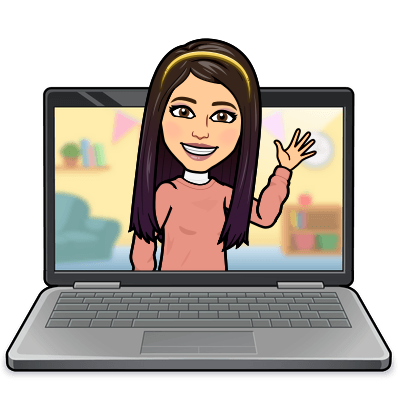 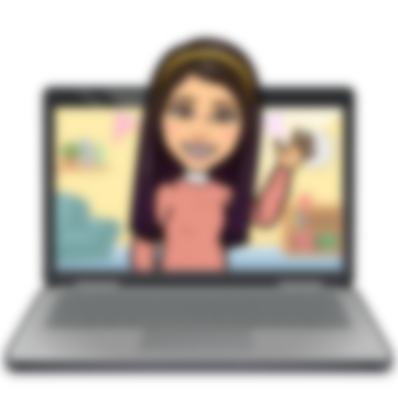 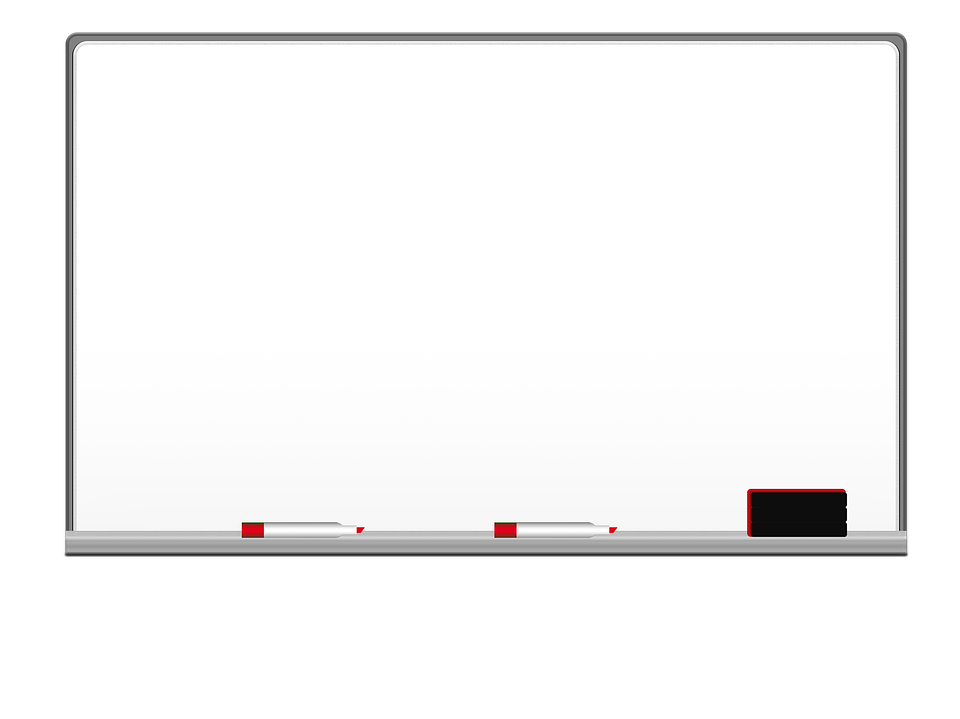 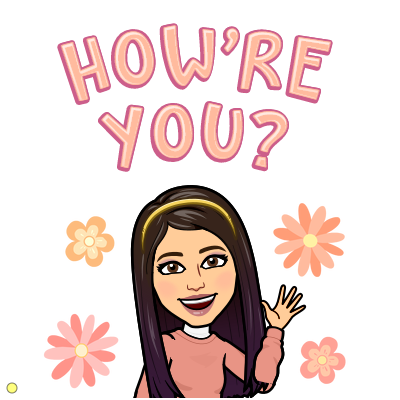 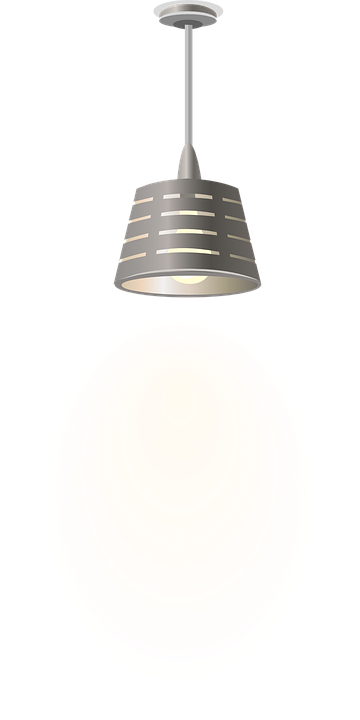 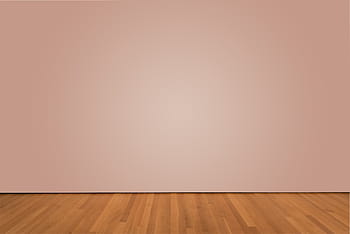 I love English
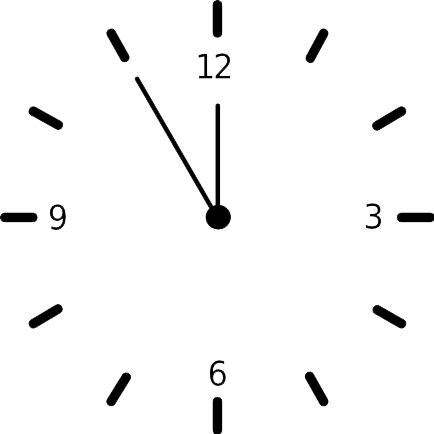 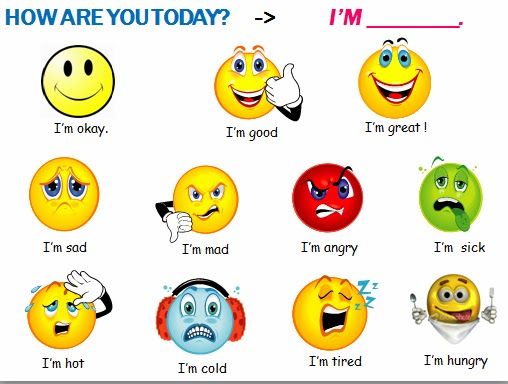 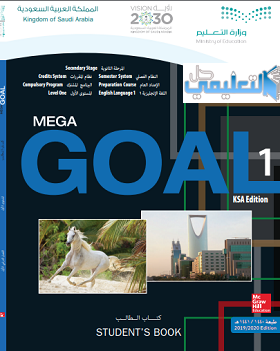 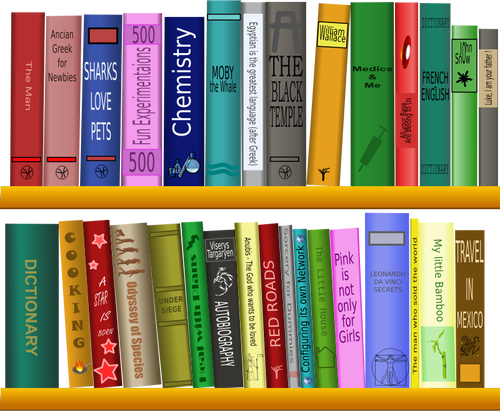 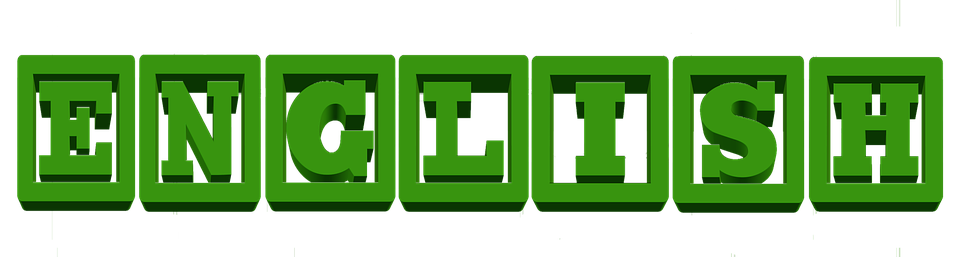 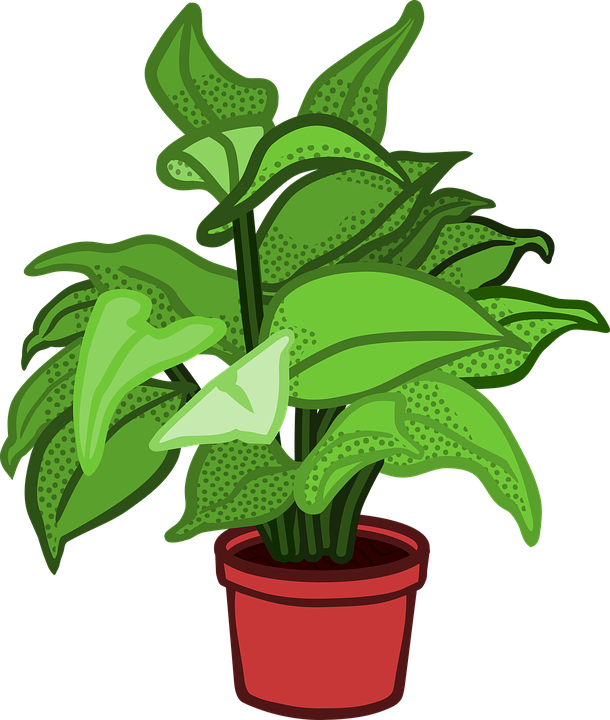 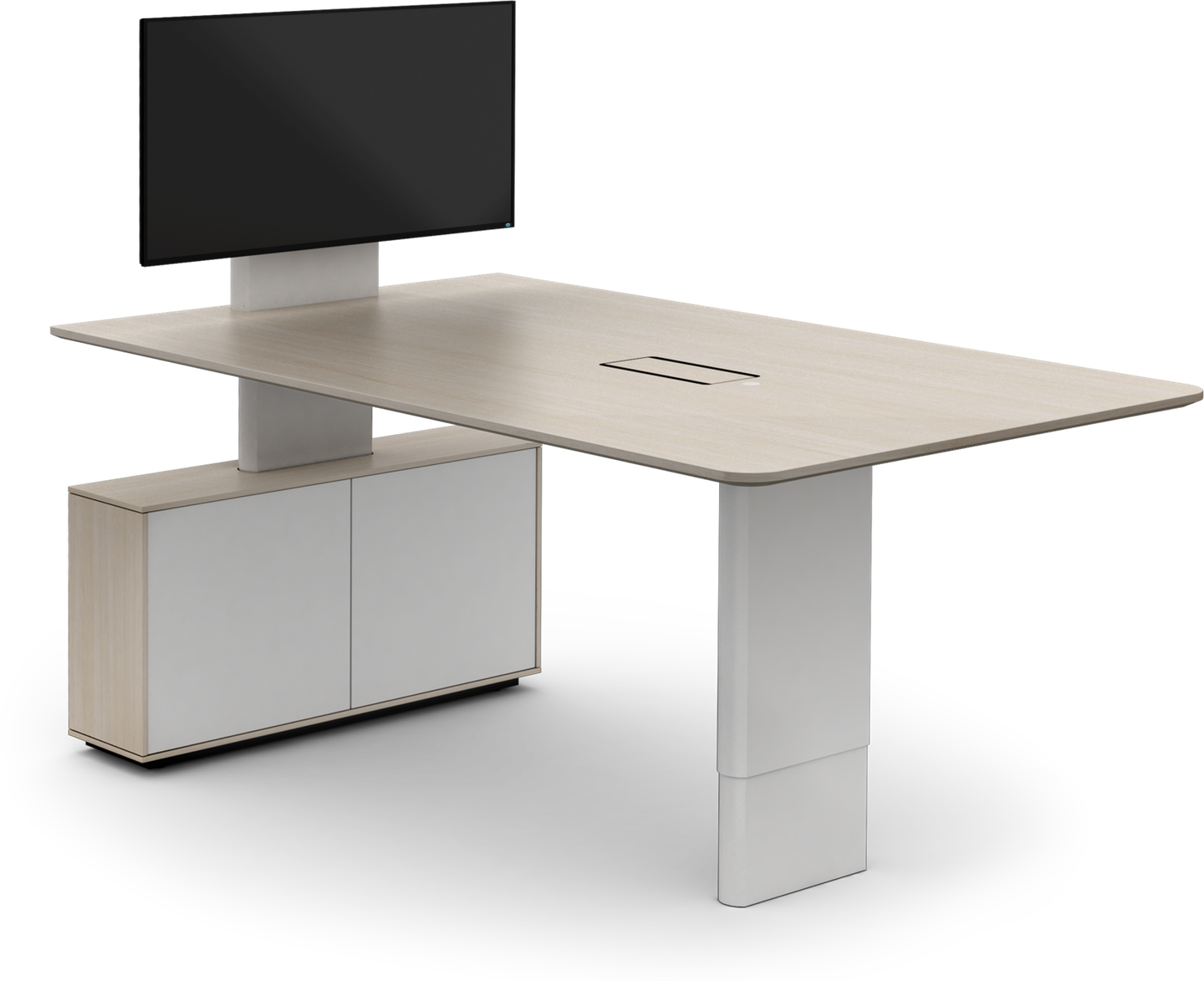 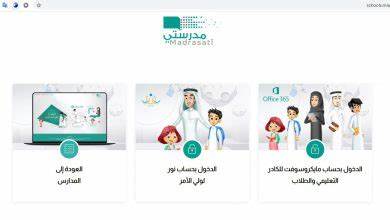 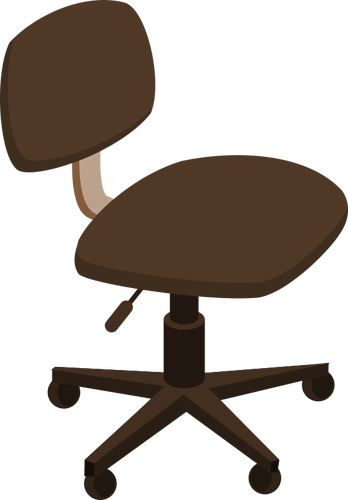 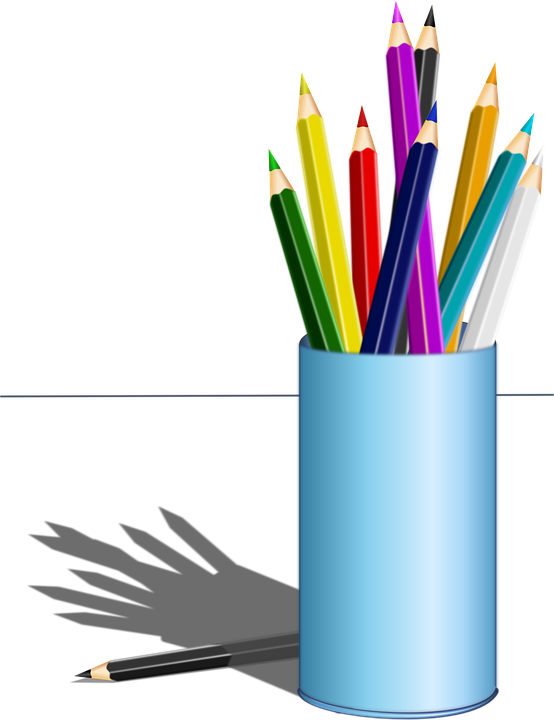 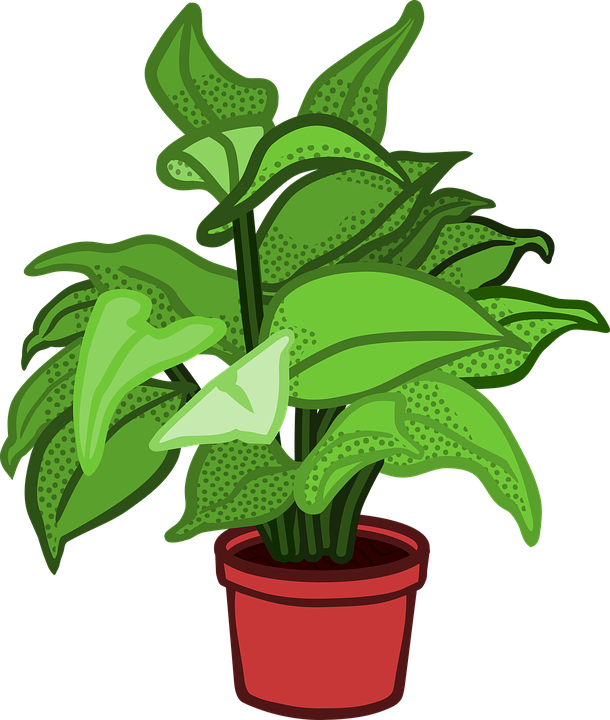 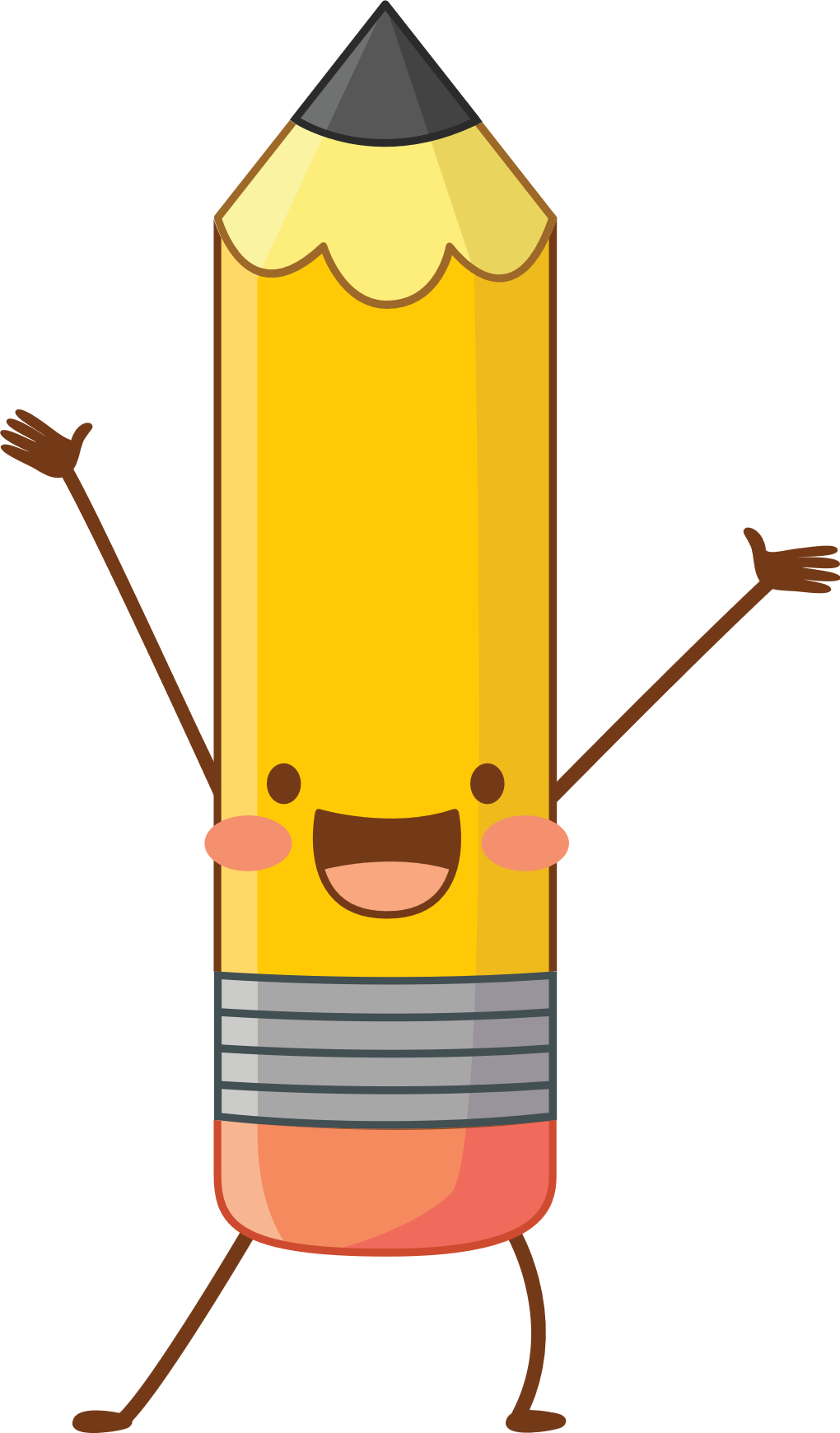 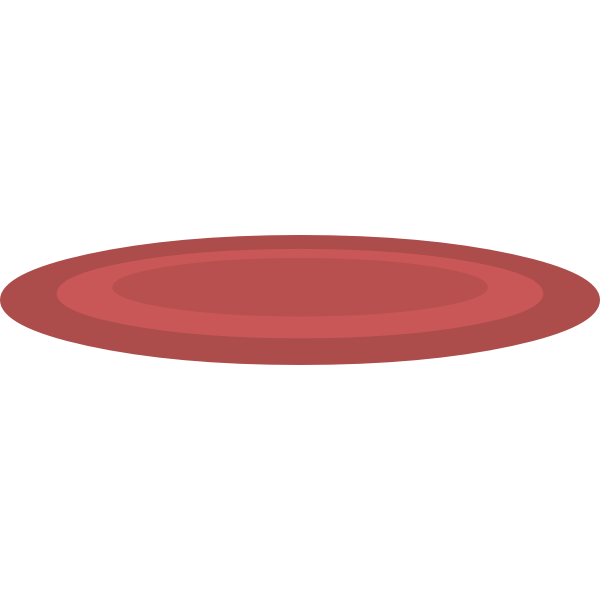 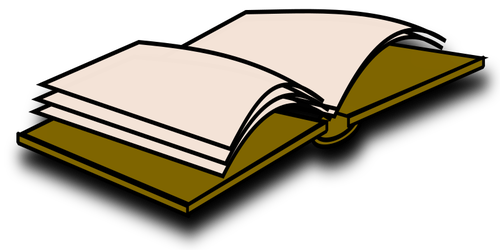 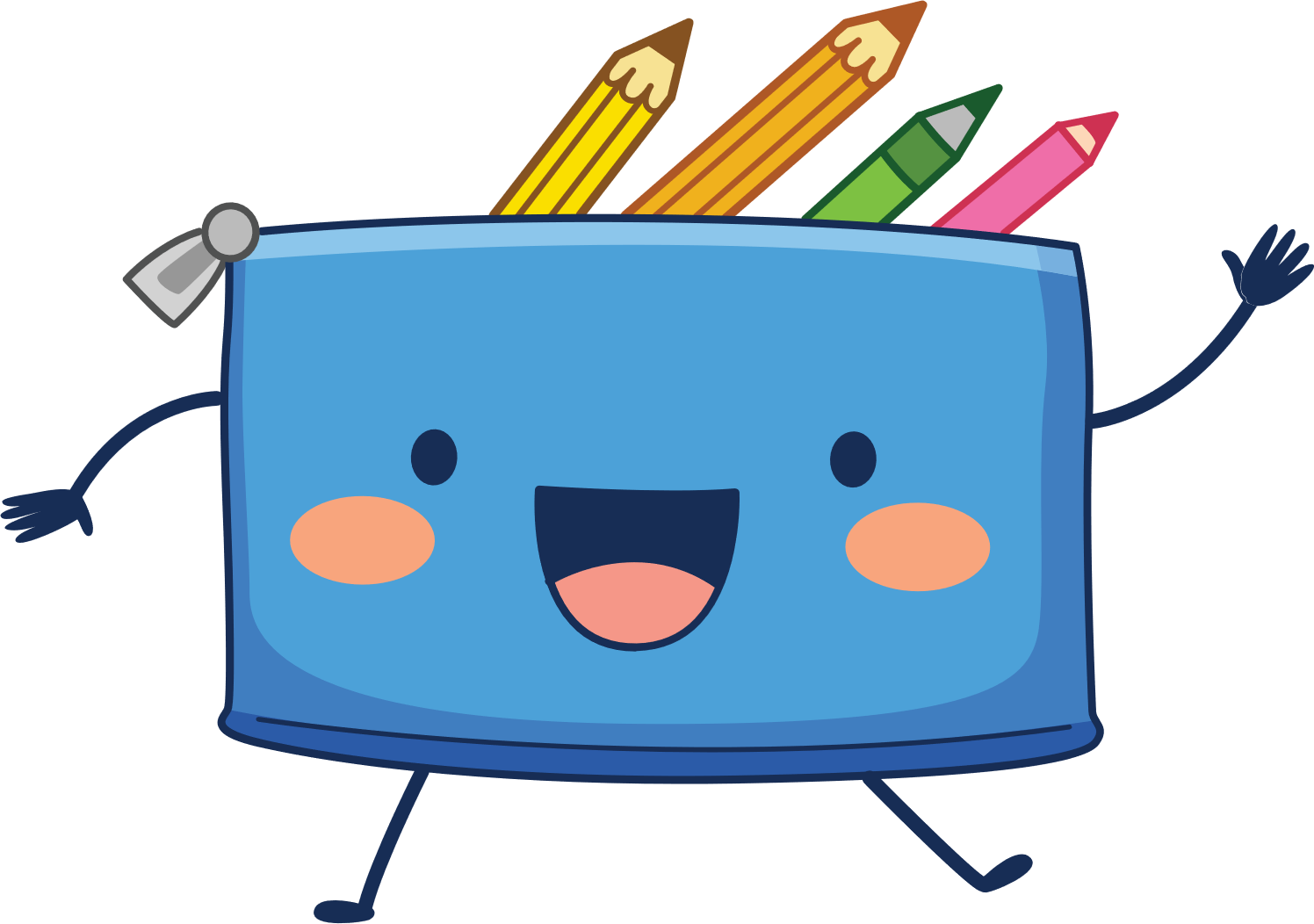 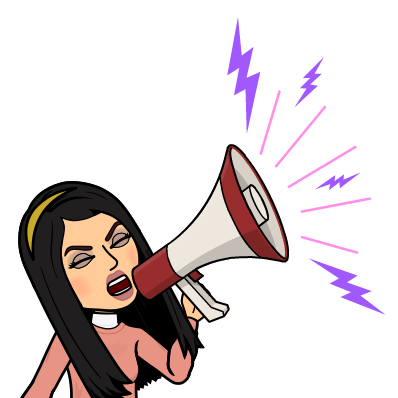 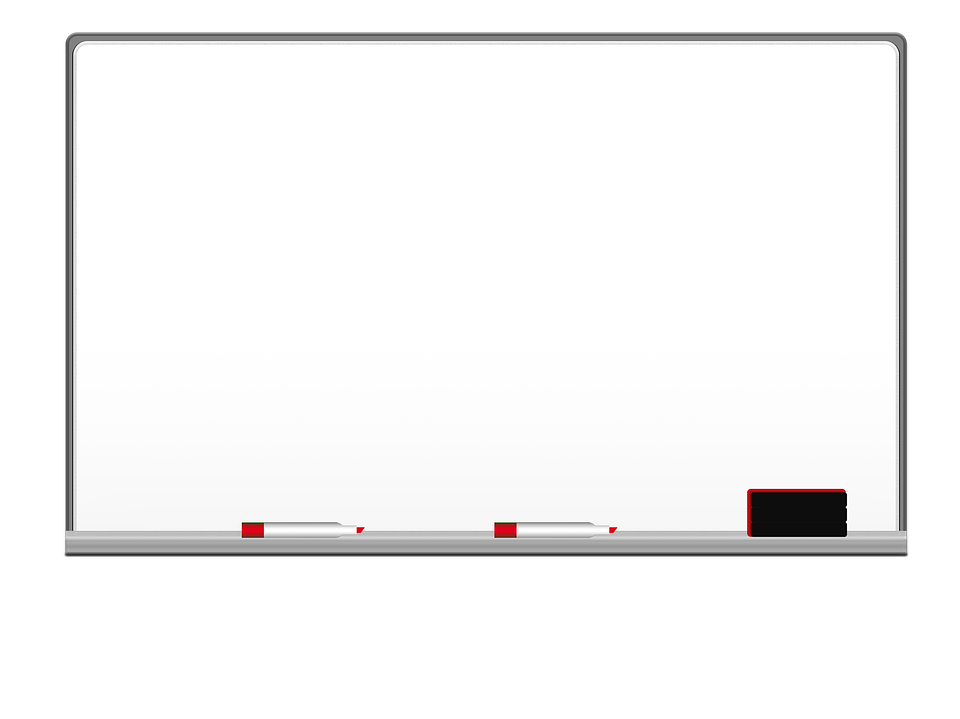 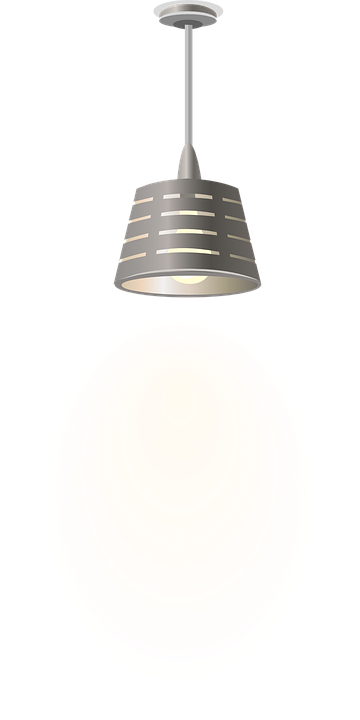 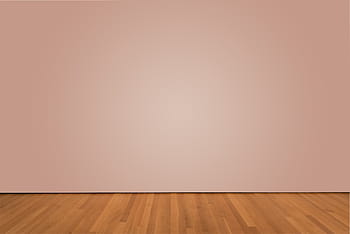 I love English
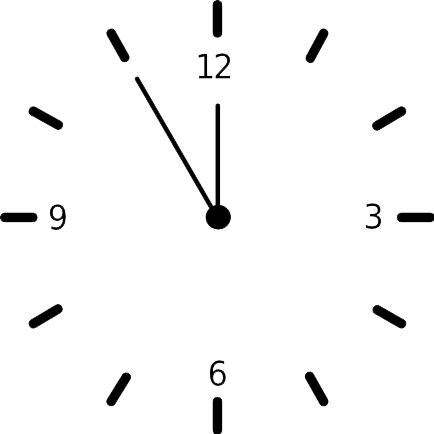 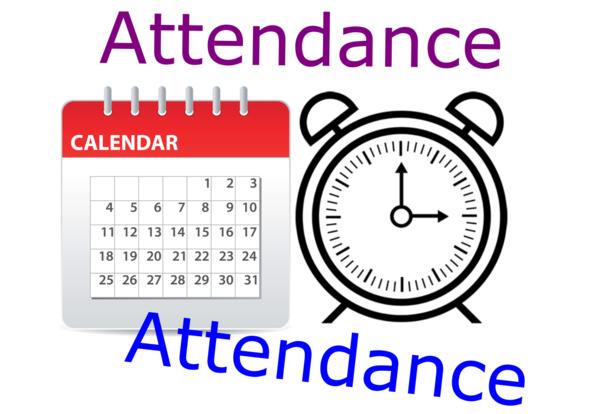 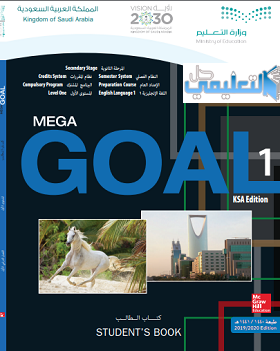 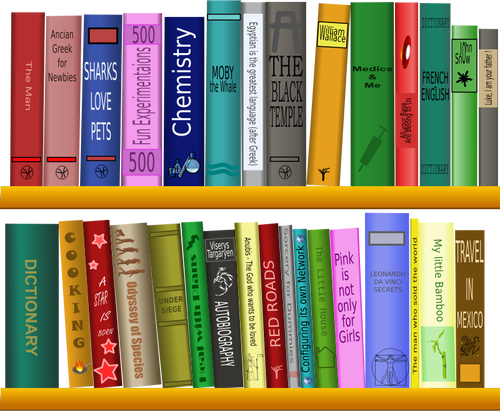 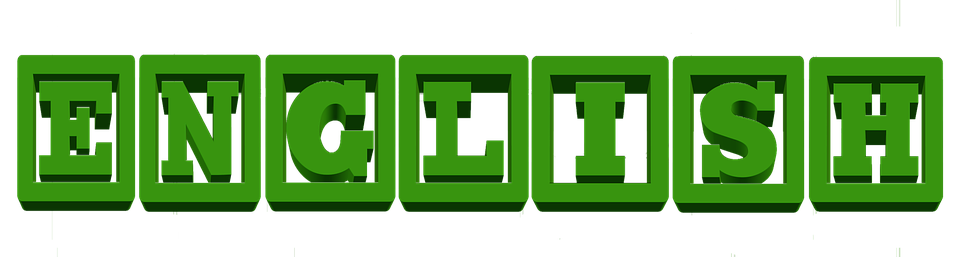 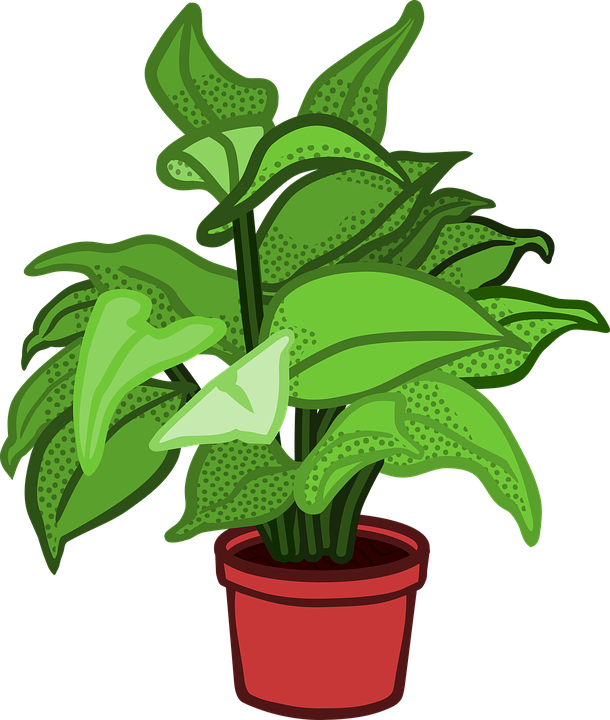 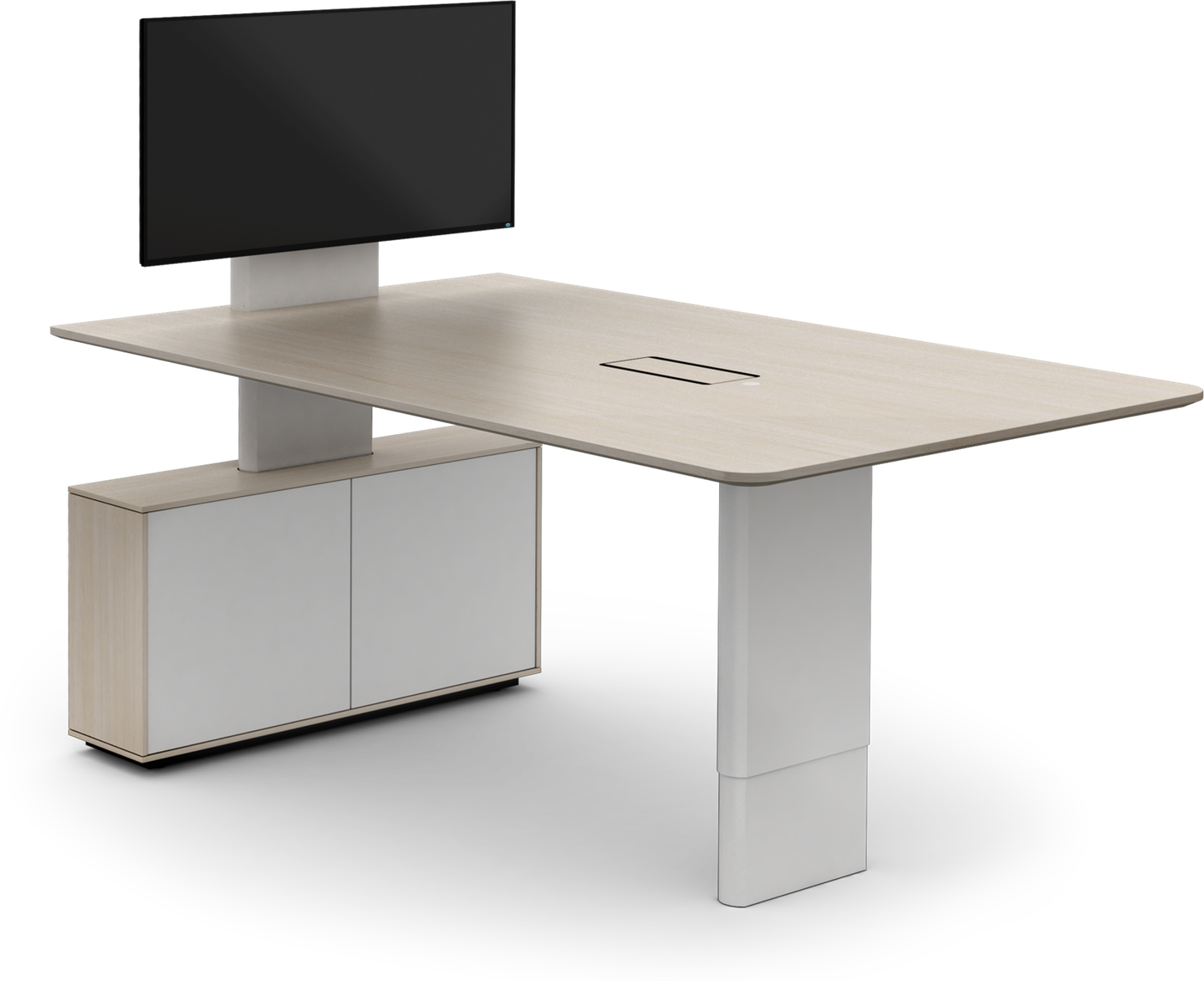 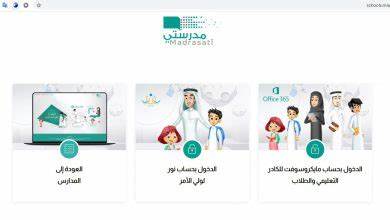 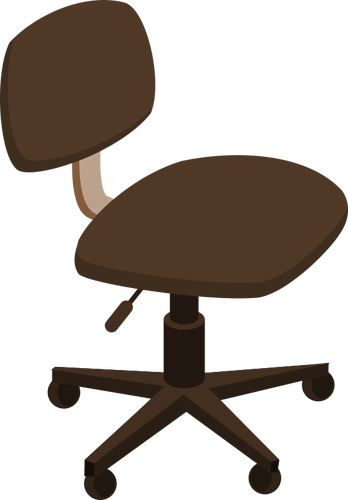 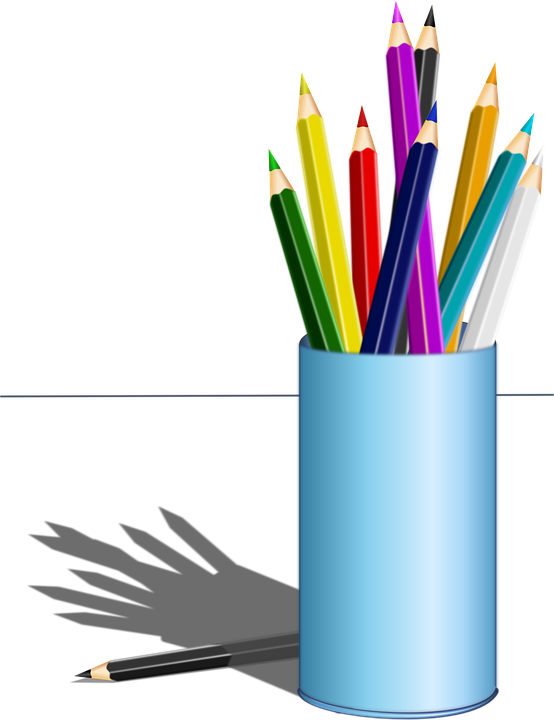 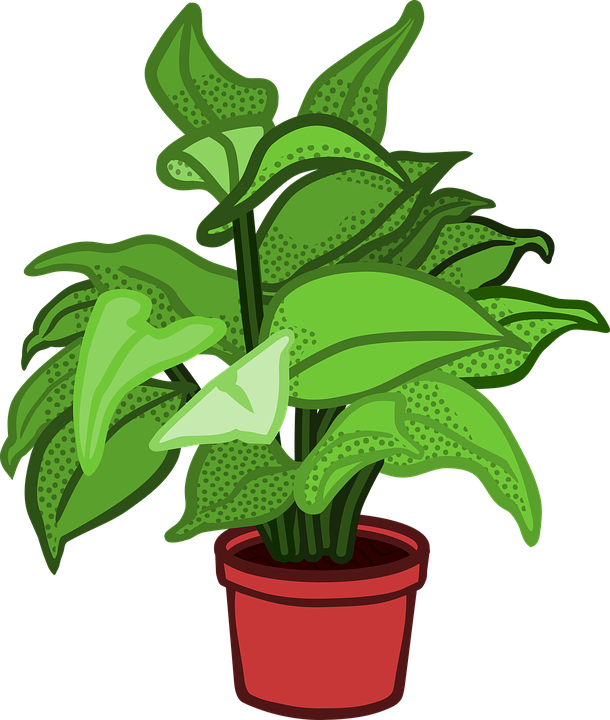 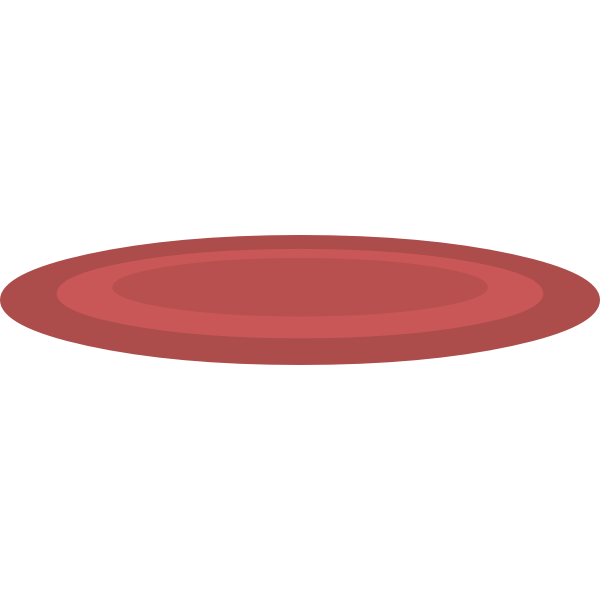 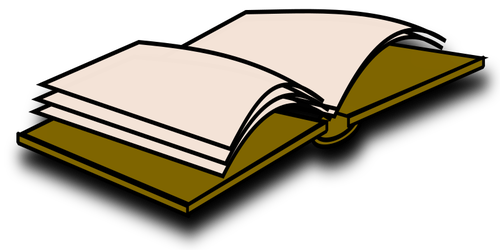 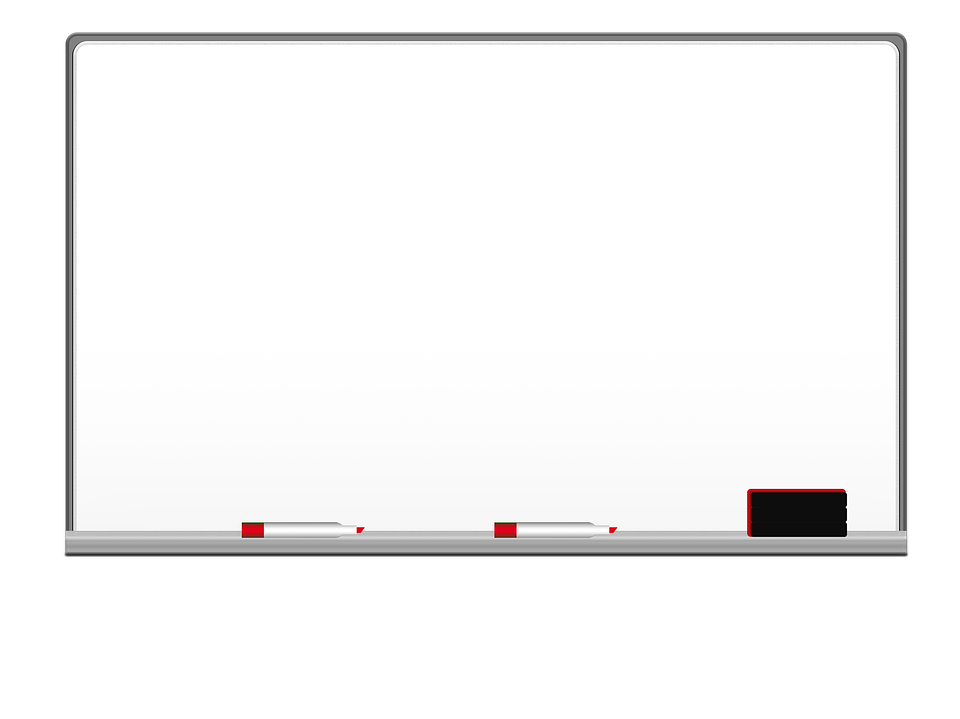 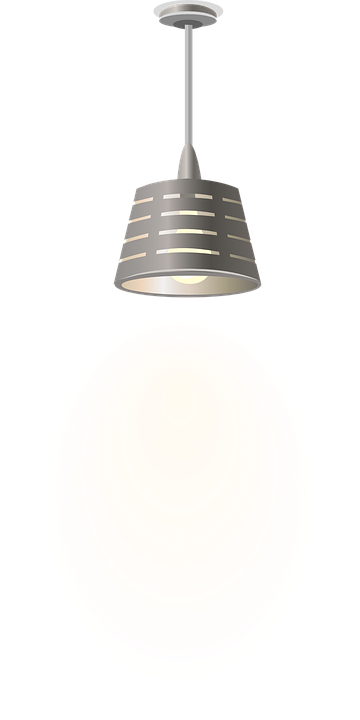 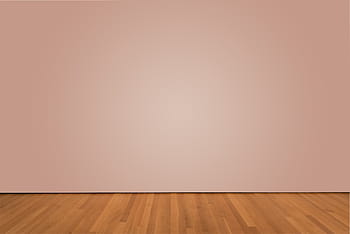 I love English
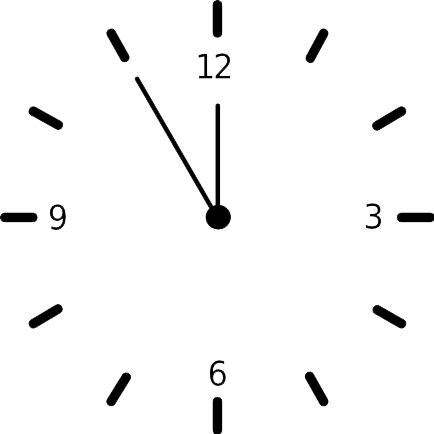 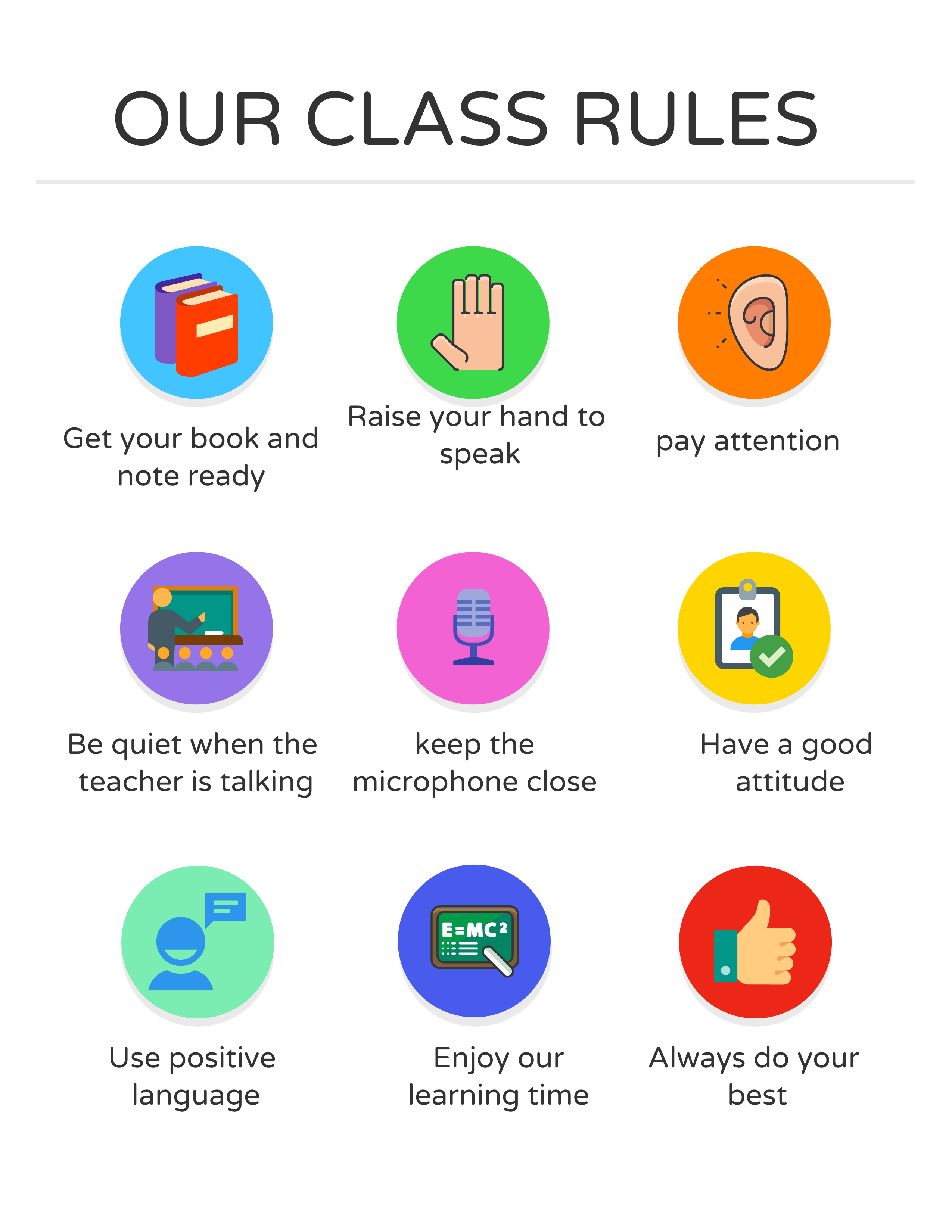 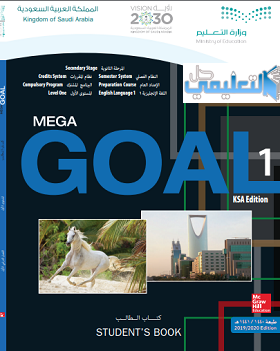 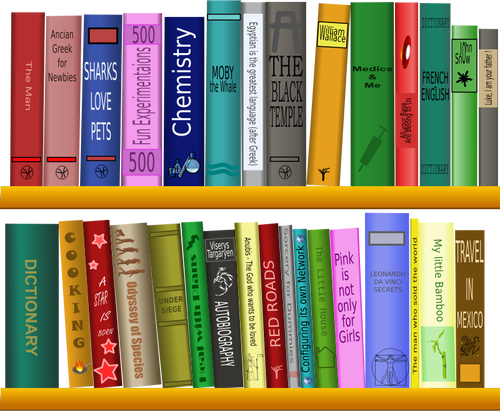 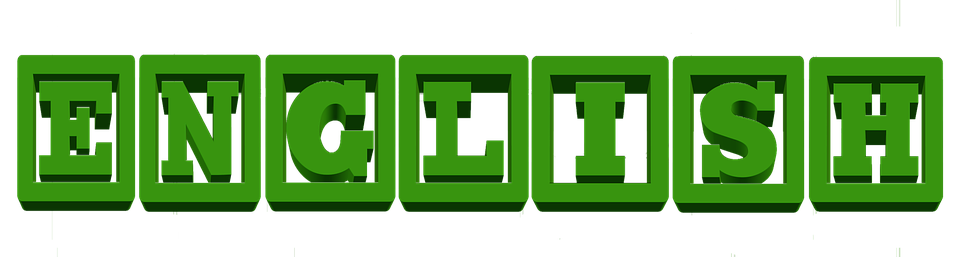 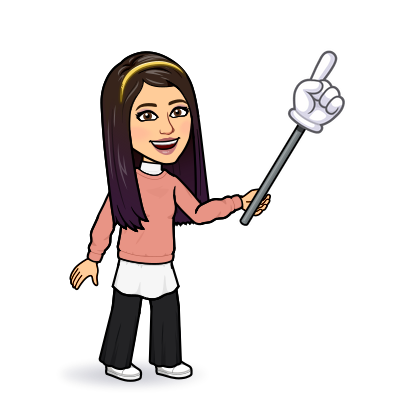 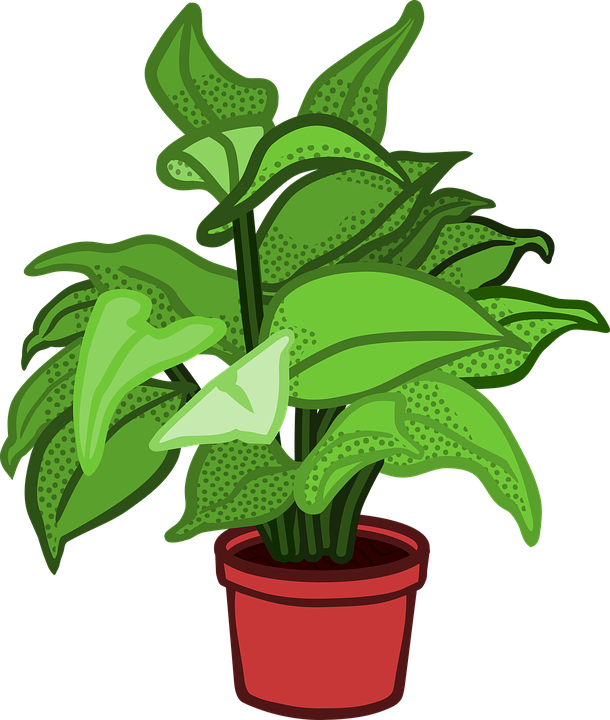 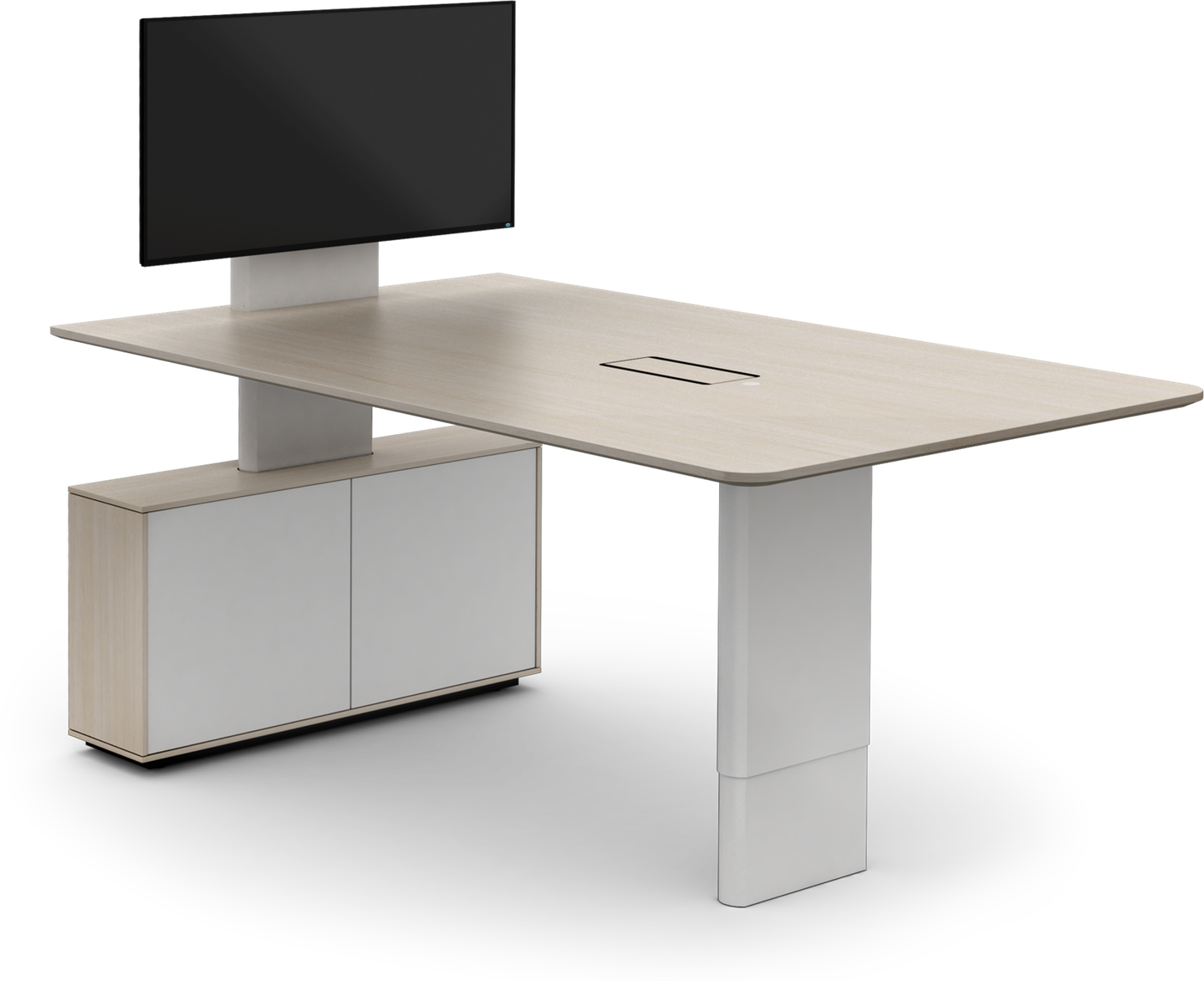 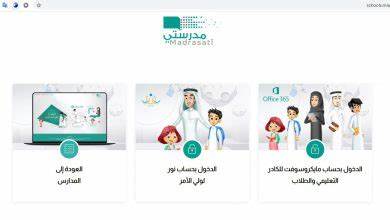 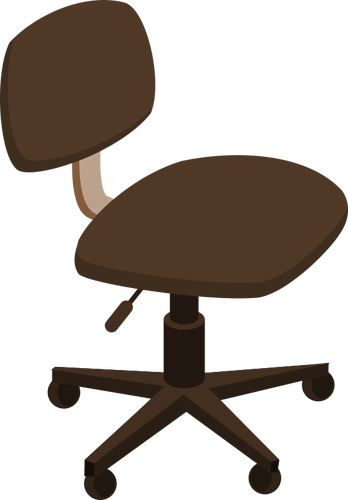 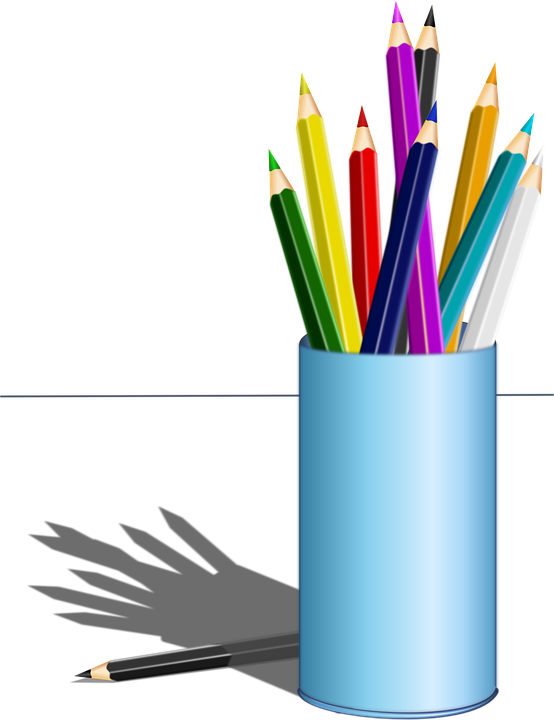 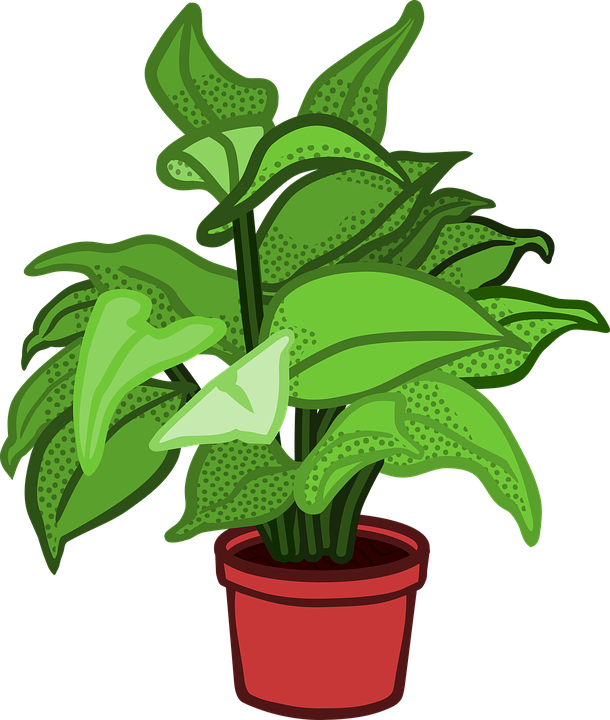 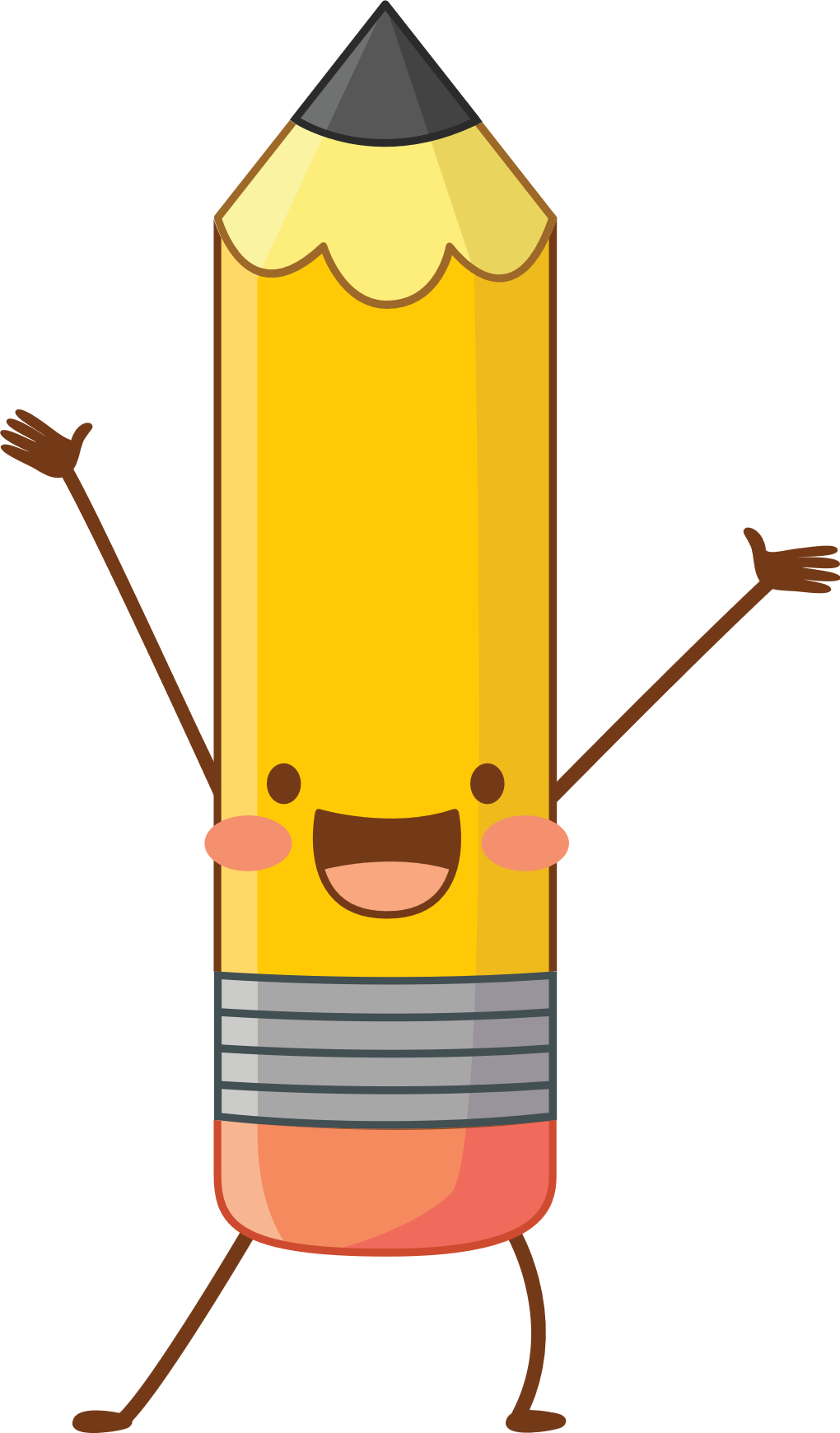 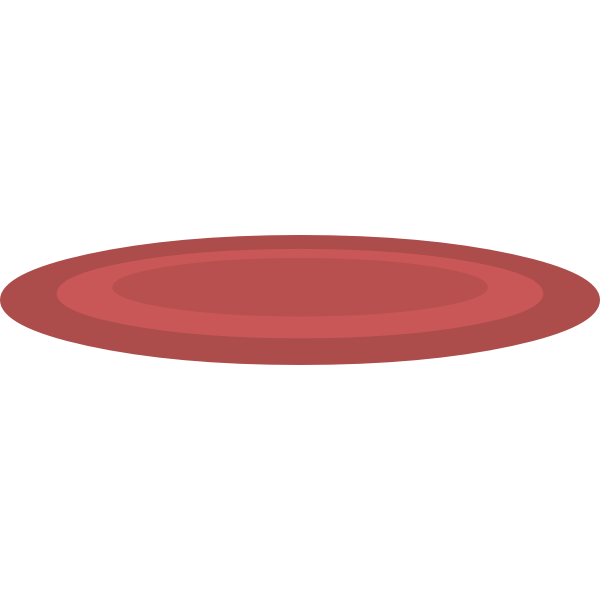 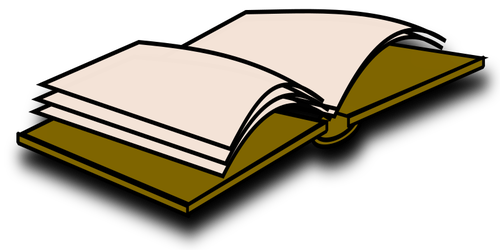 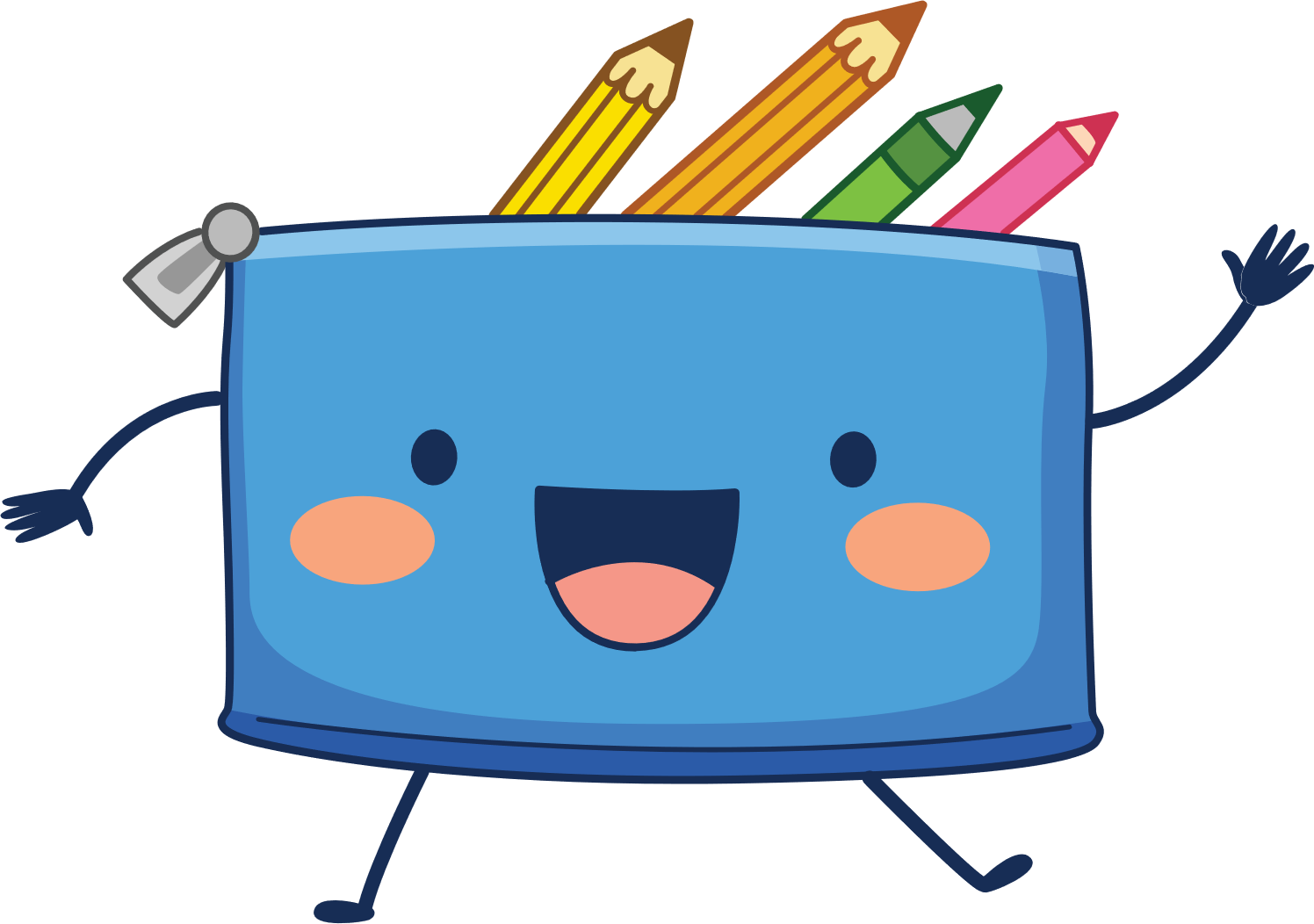 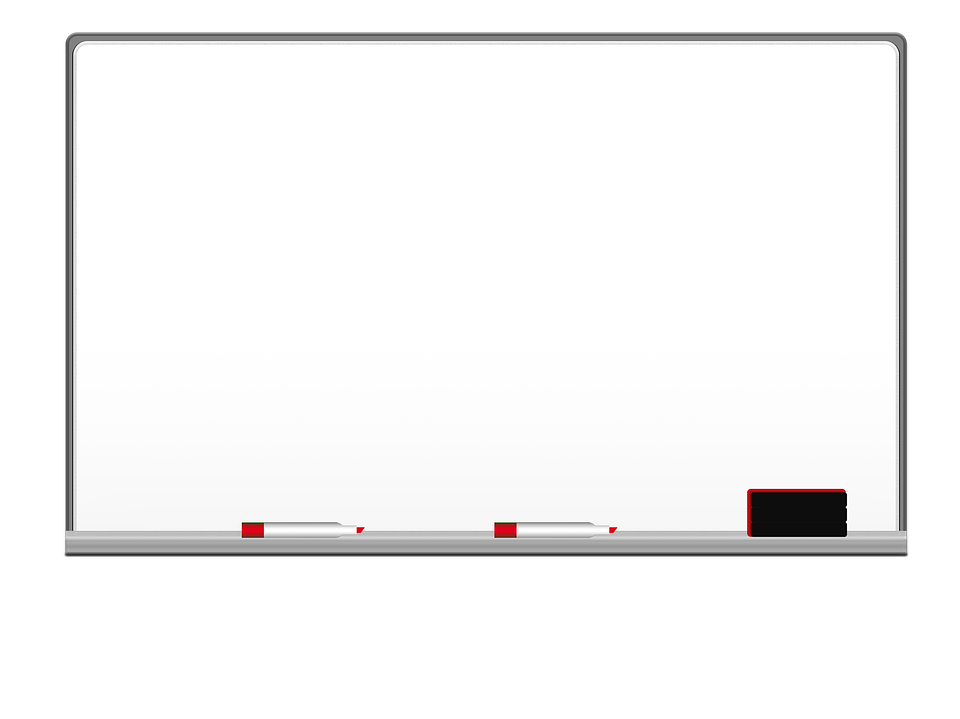 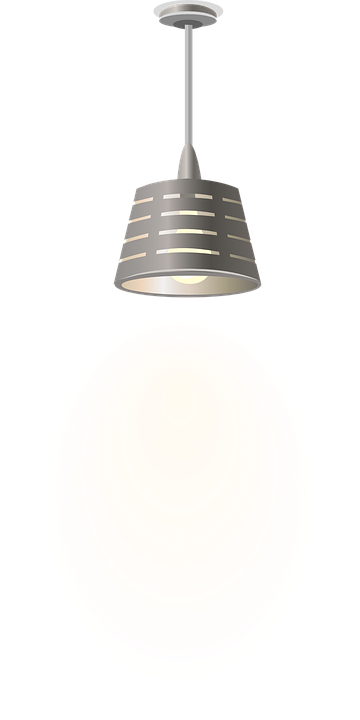 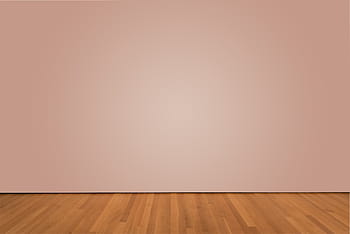 I love English
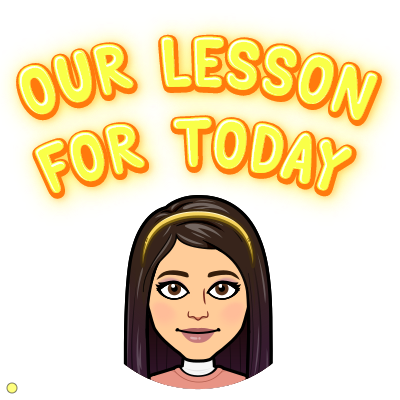 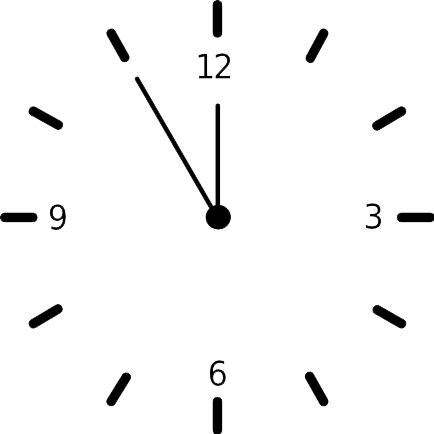 Mega Goal 1 
Unit 6
Project
Sunday
21/4/1442
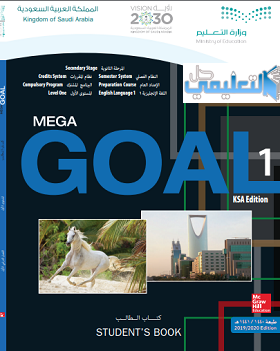 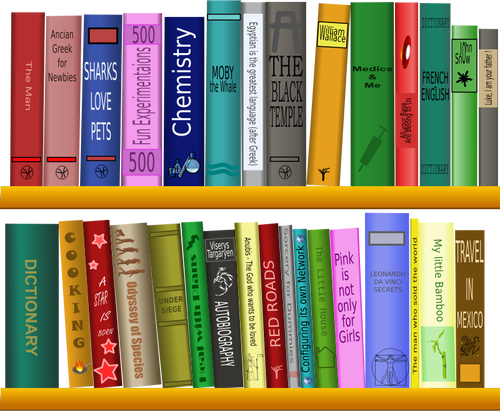 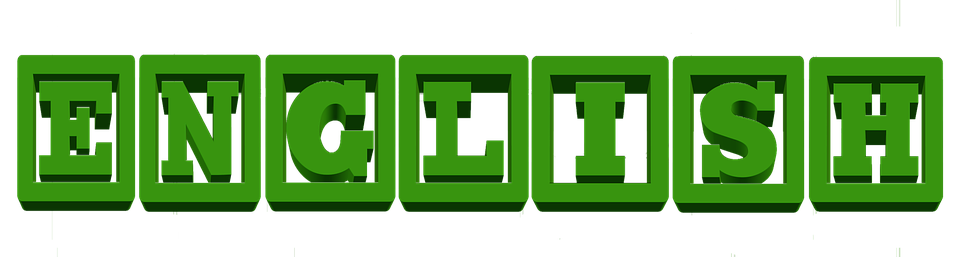 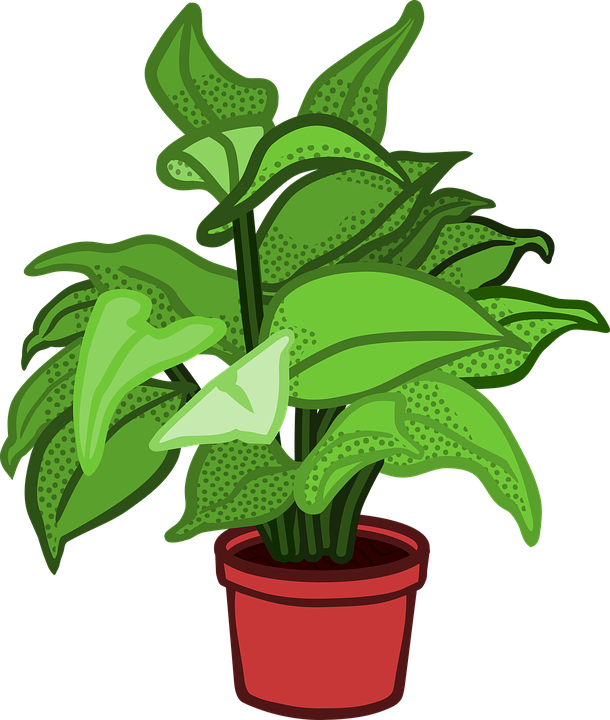 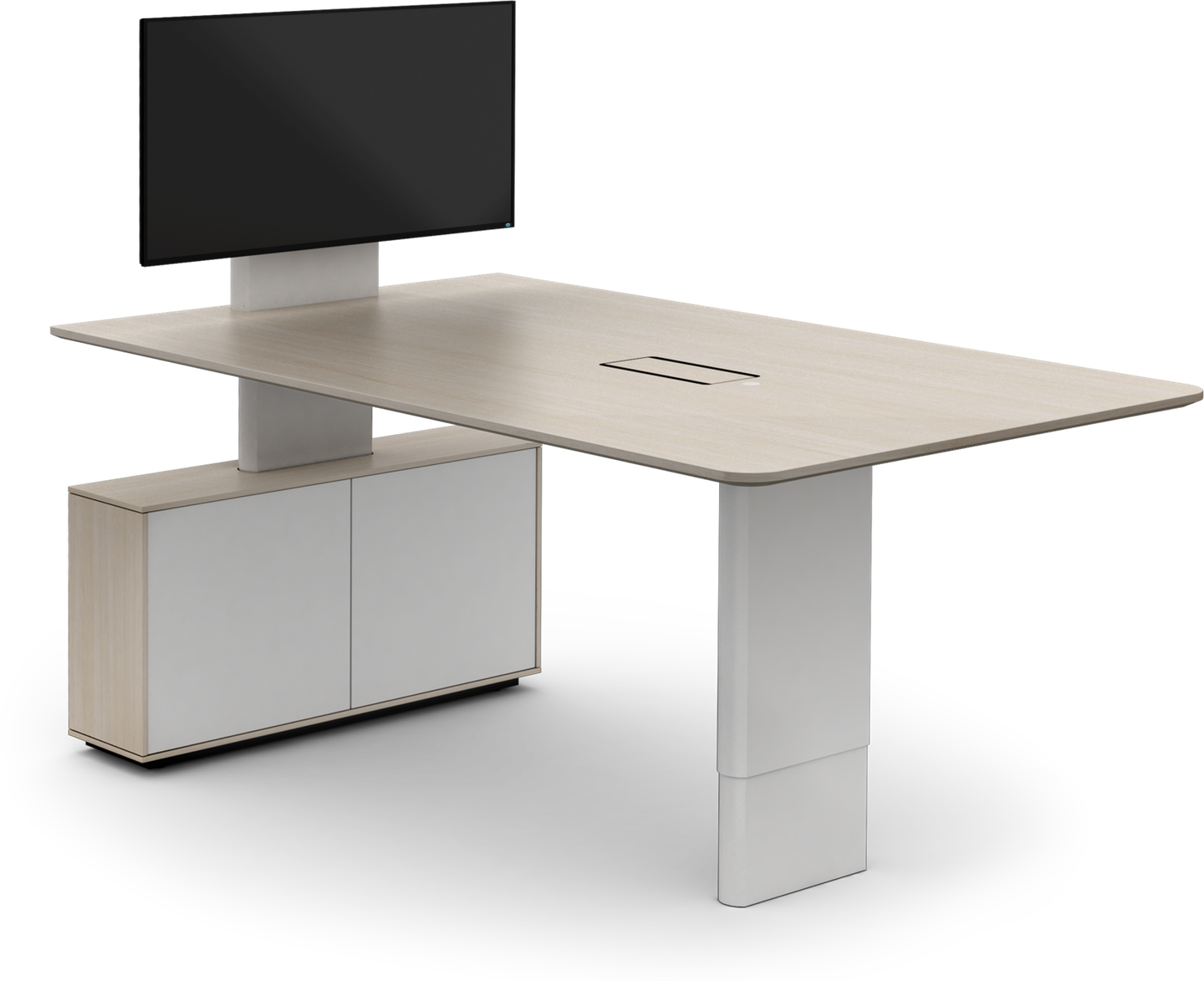 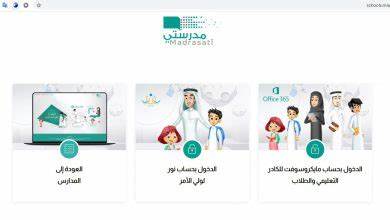 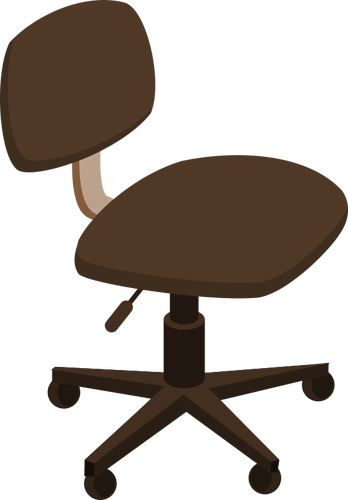 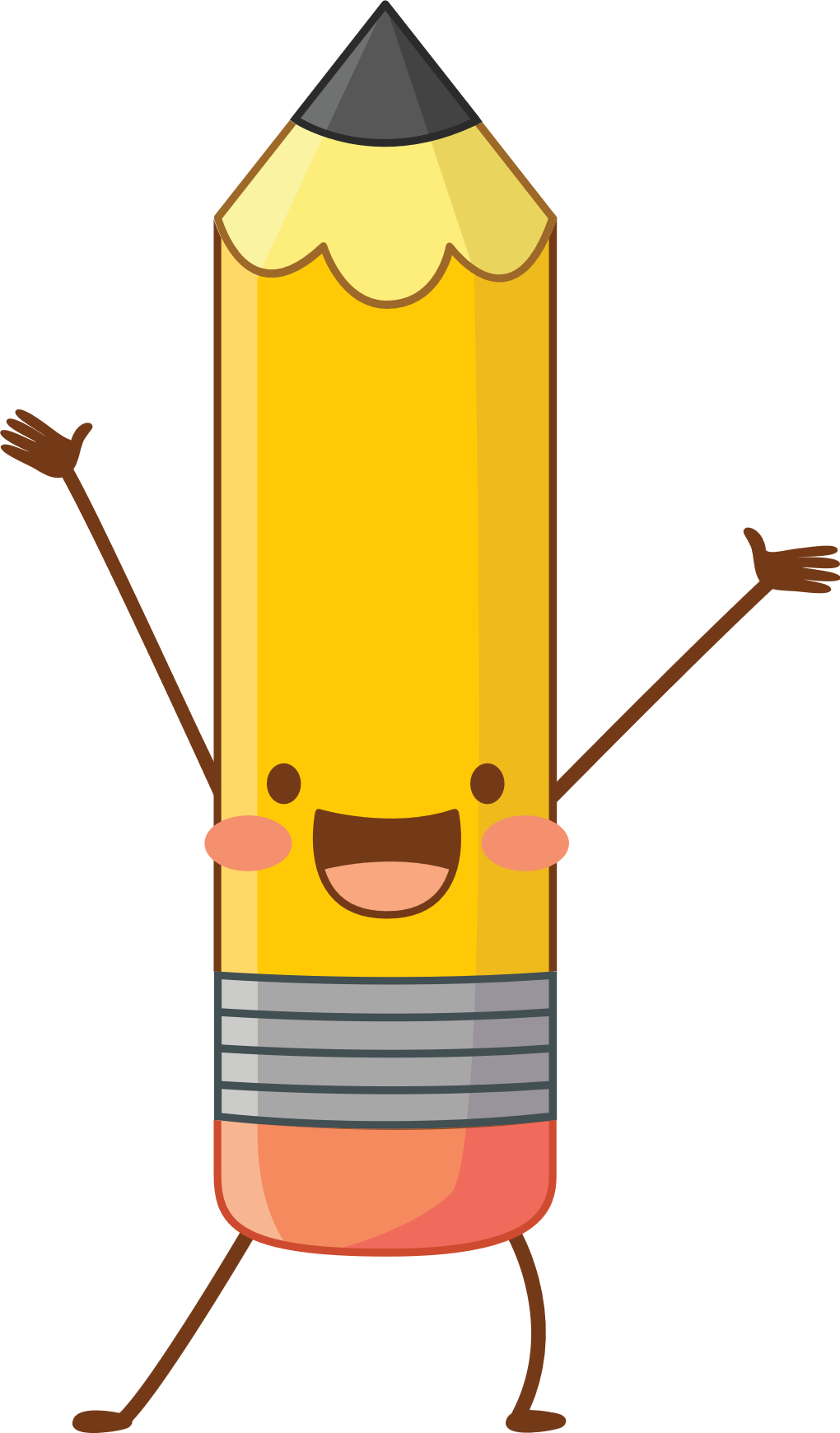 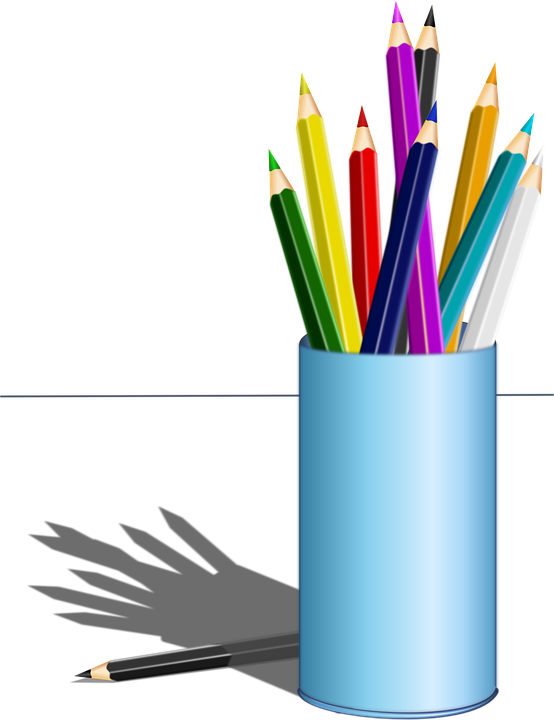 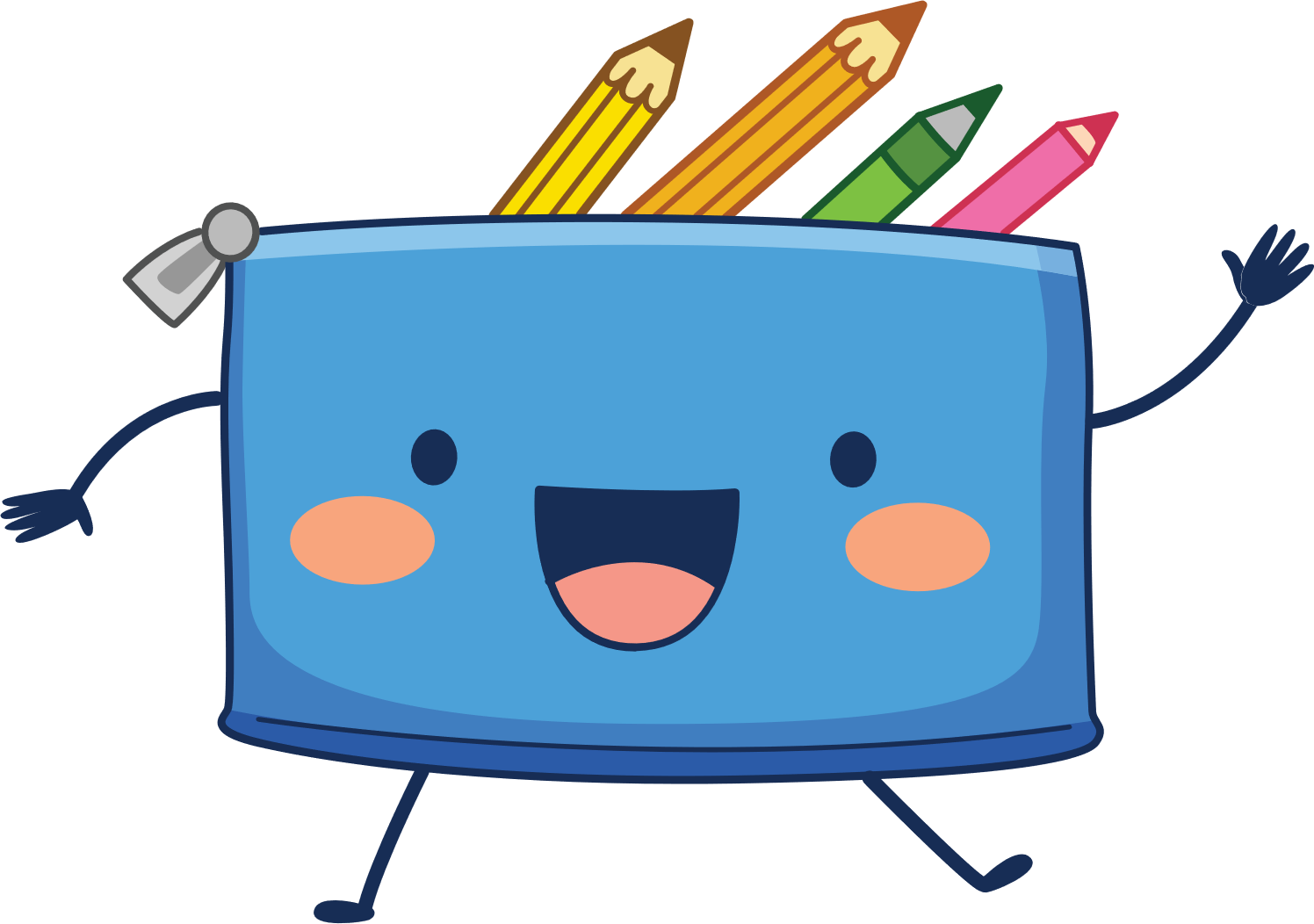 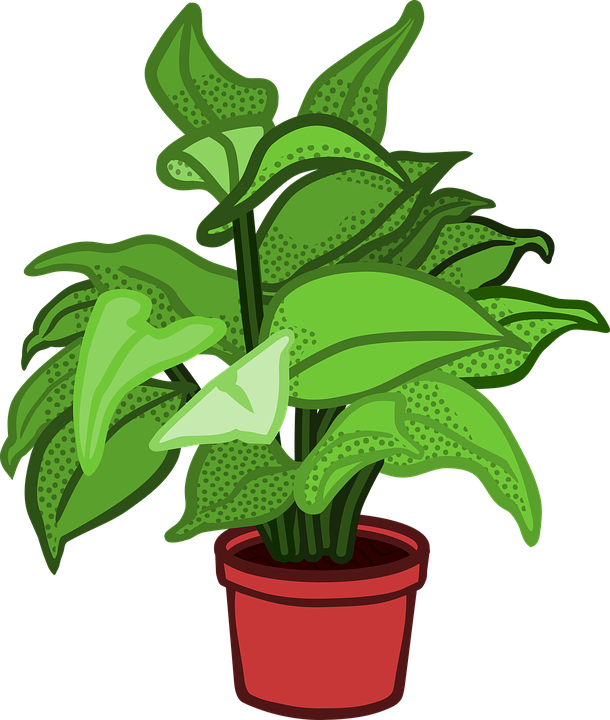 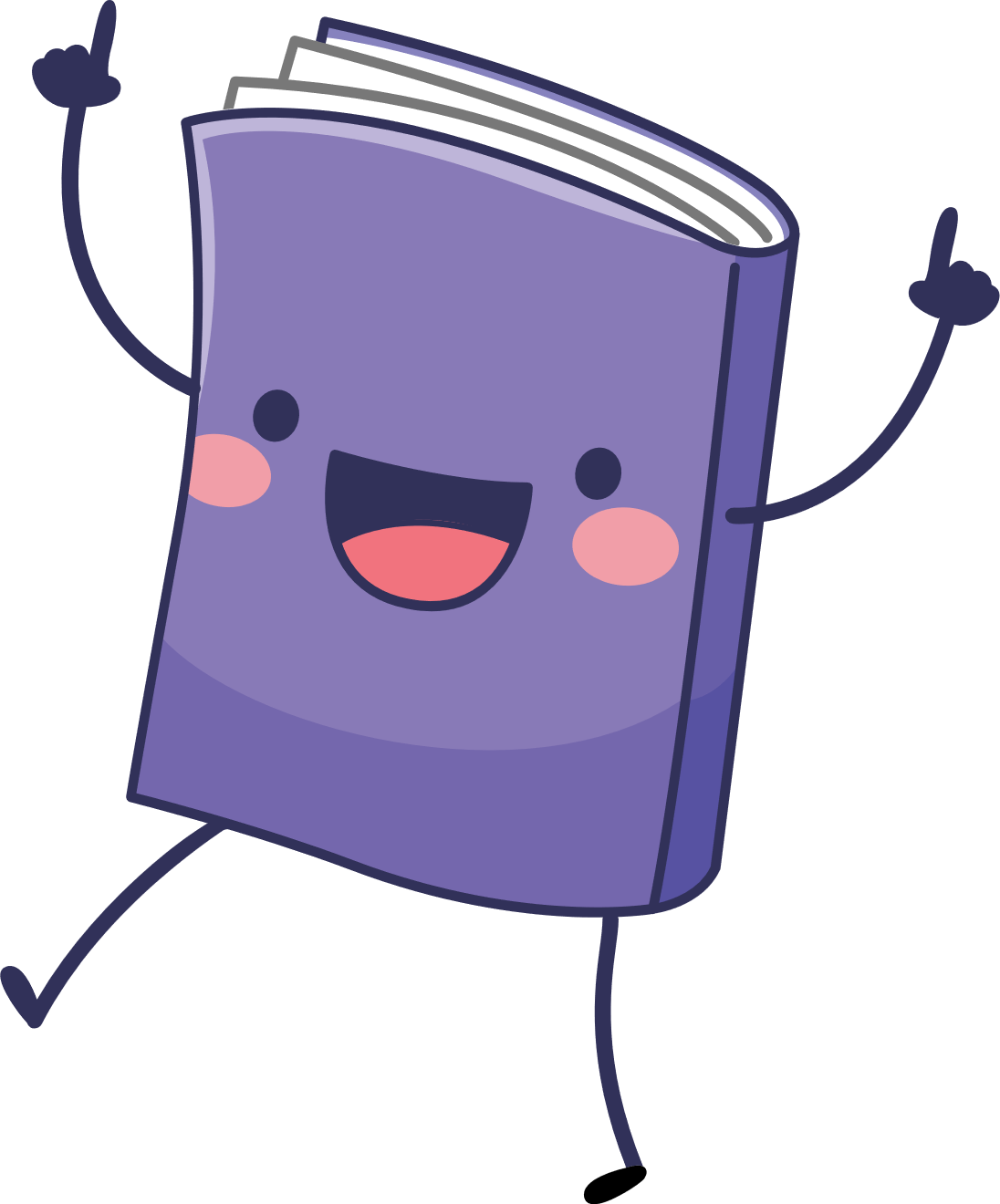 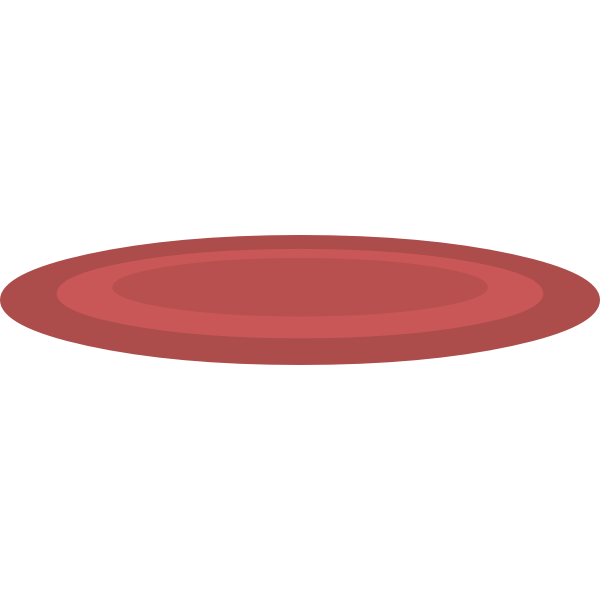 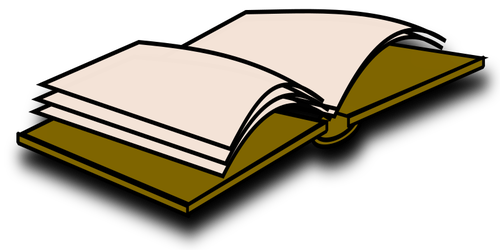 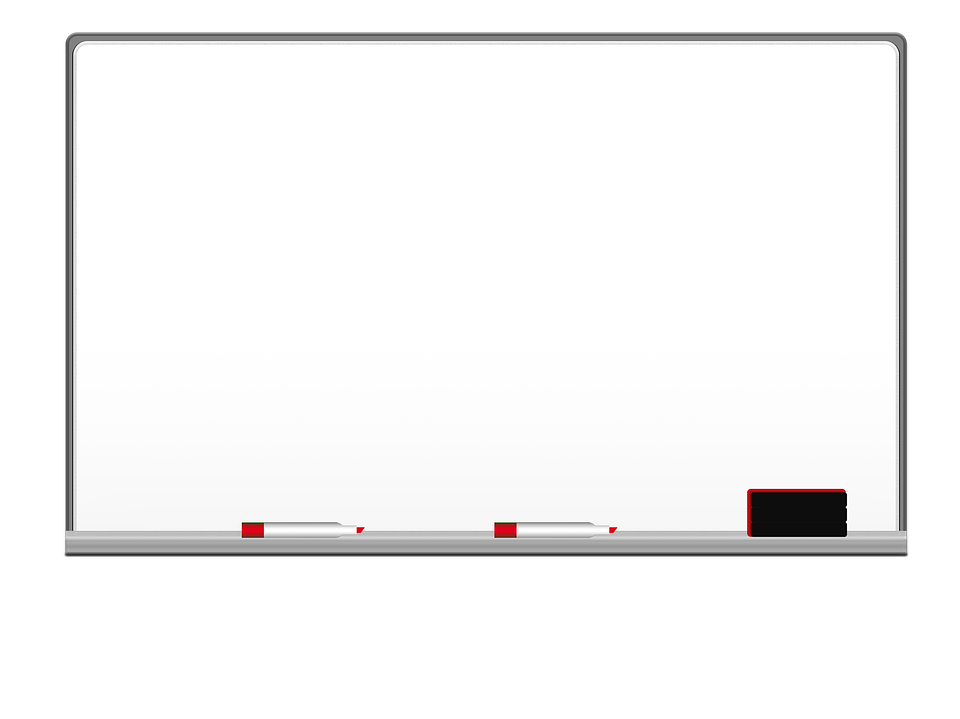 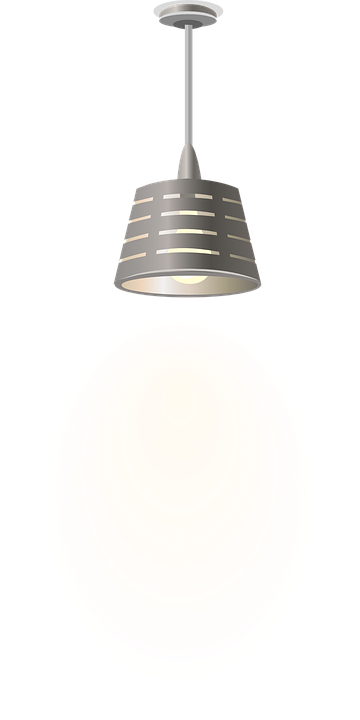 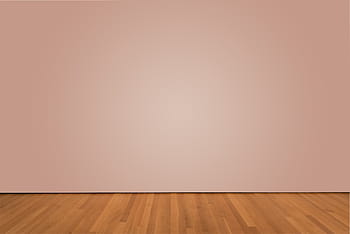 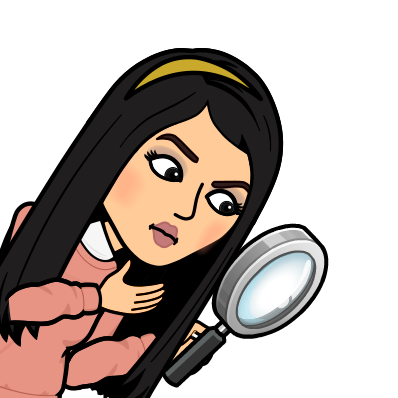 I love English
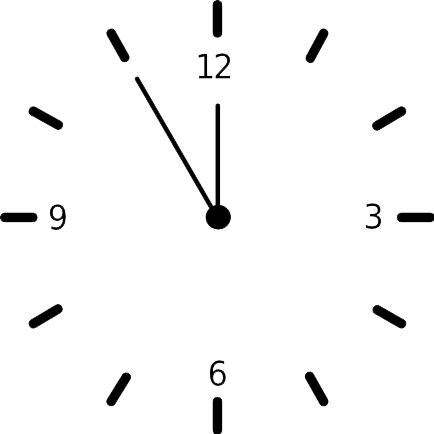 Revising the previous lesson
Choose the correct answer:
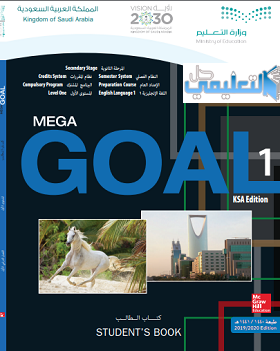 1-  How_____ sugar would you like?
      a. many
      b. much
2- He has ____ photos on Instagram.
      a. few
      b. little
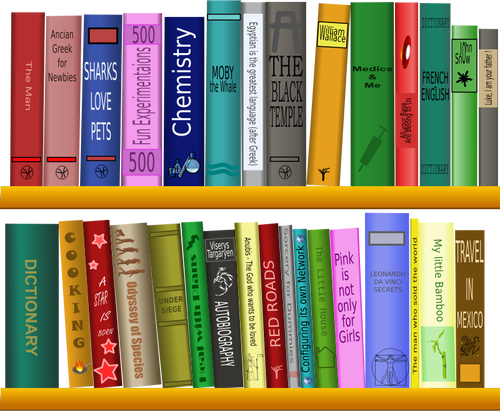 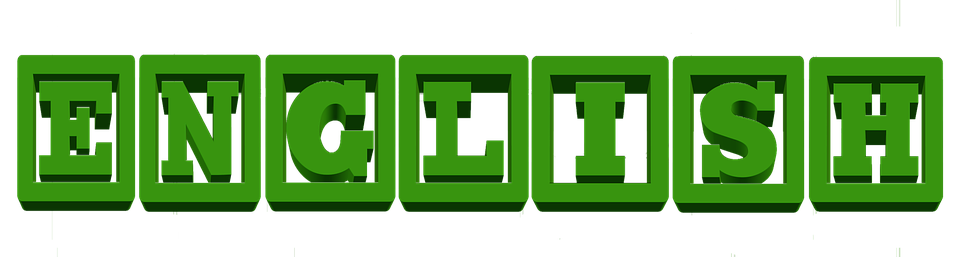 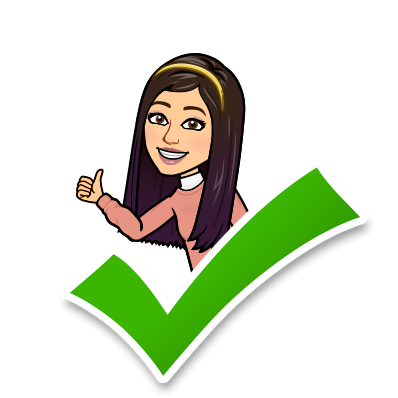 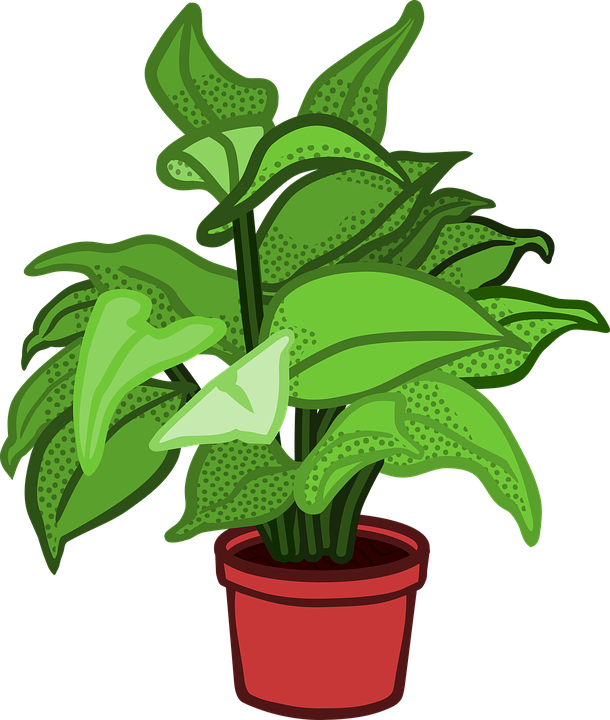 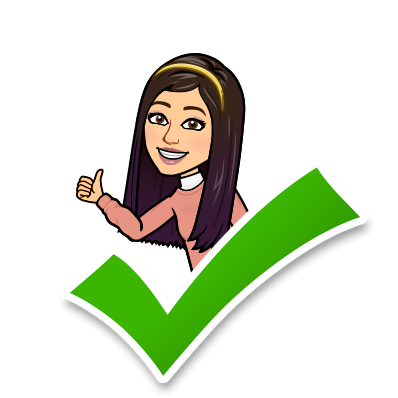 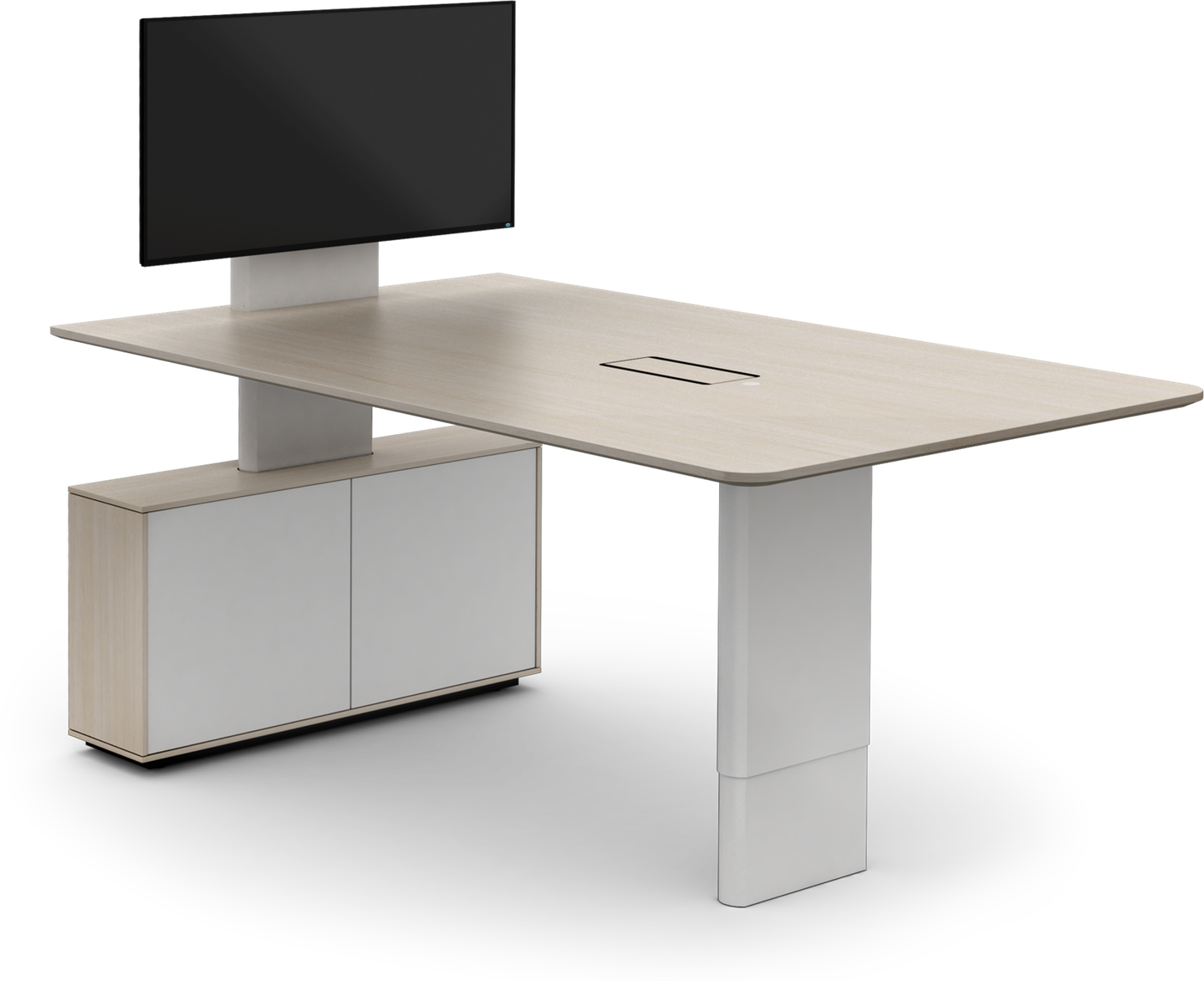 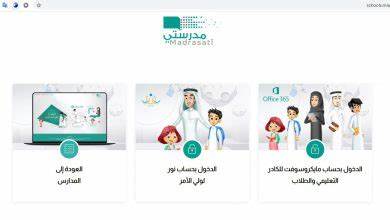 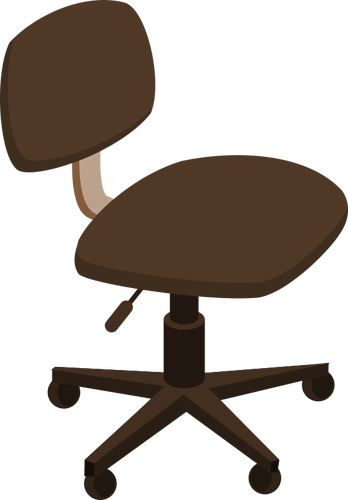 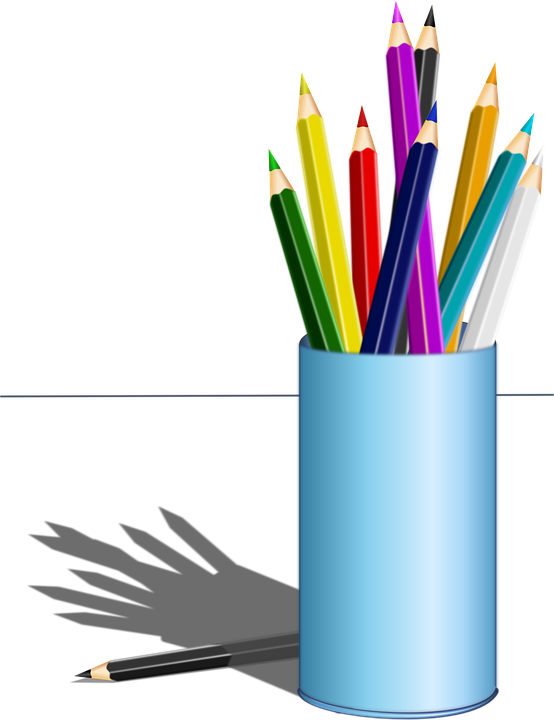 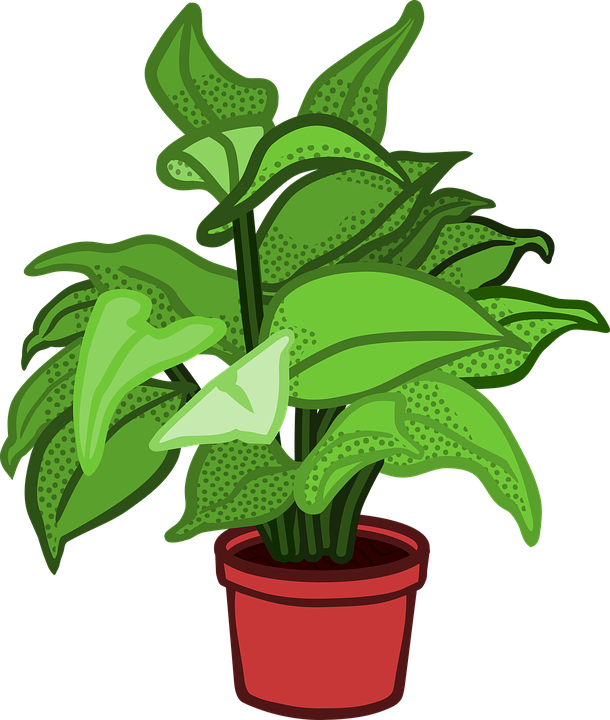 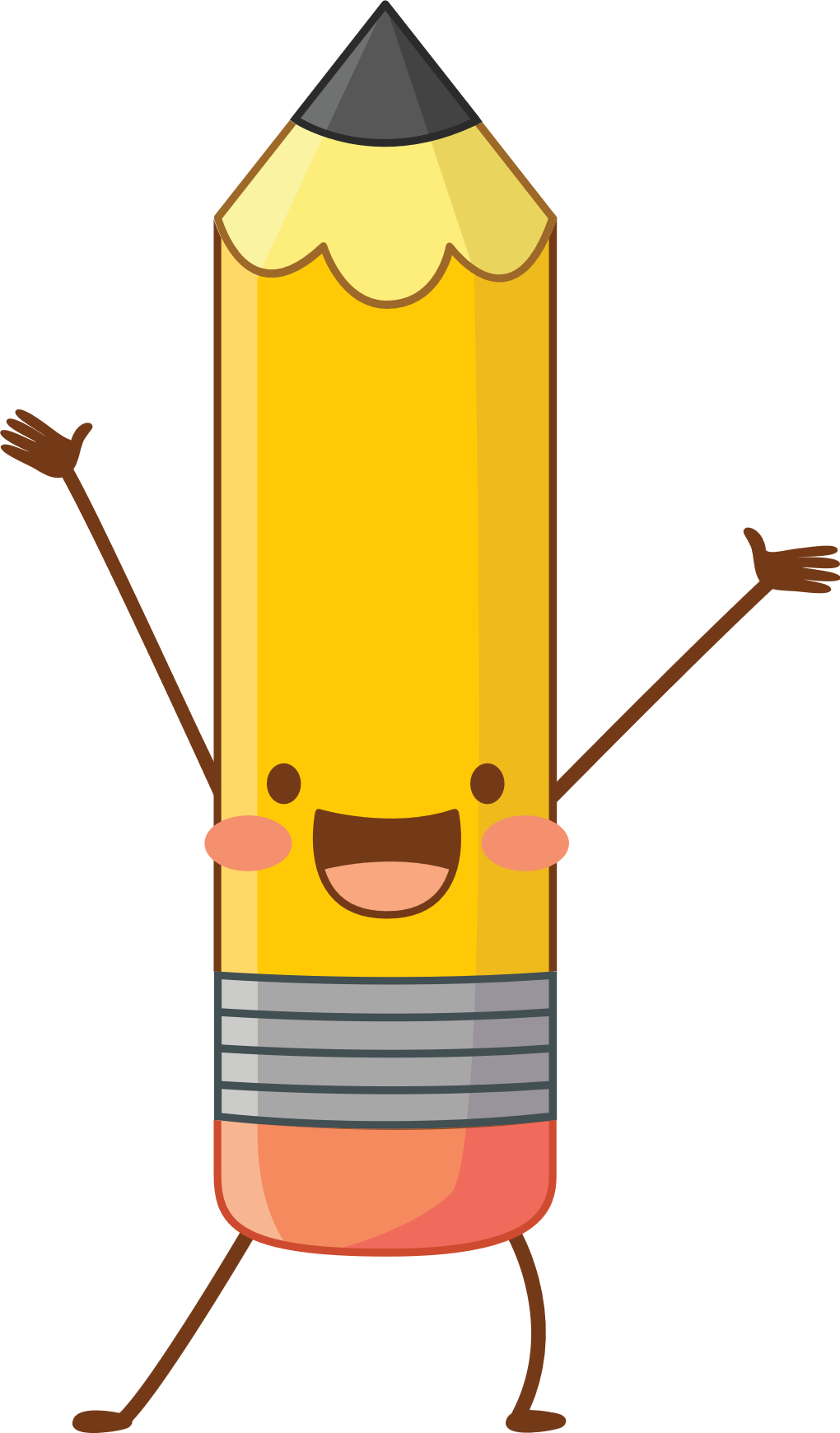 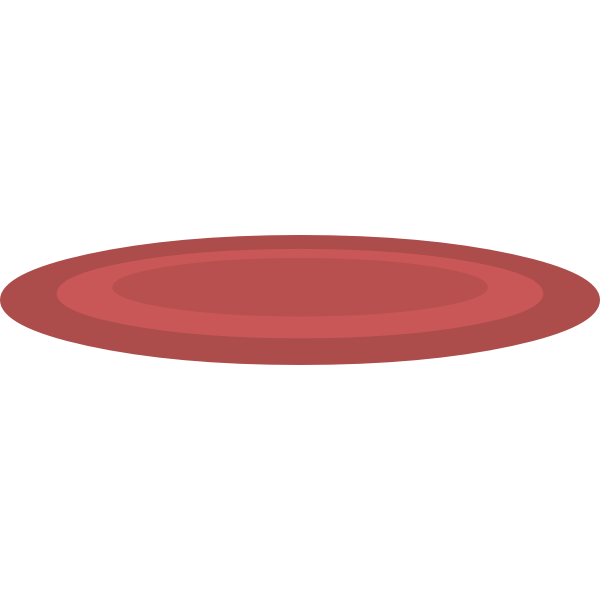 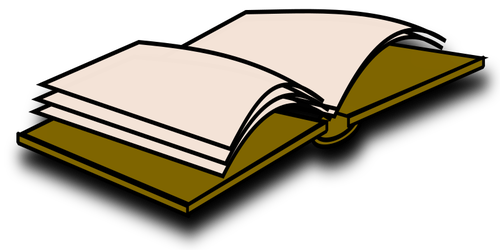 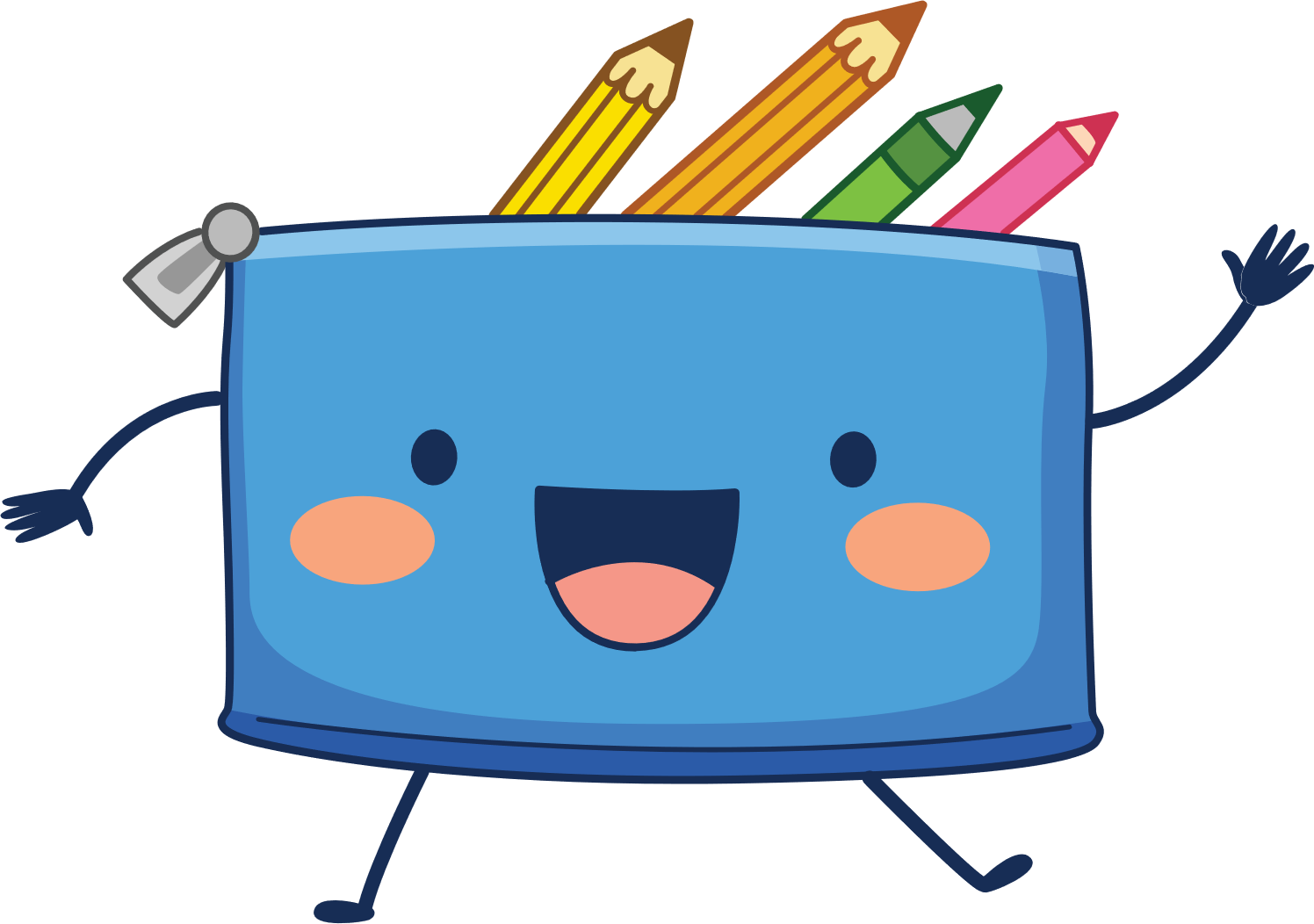 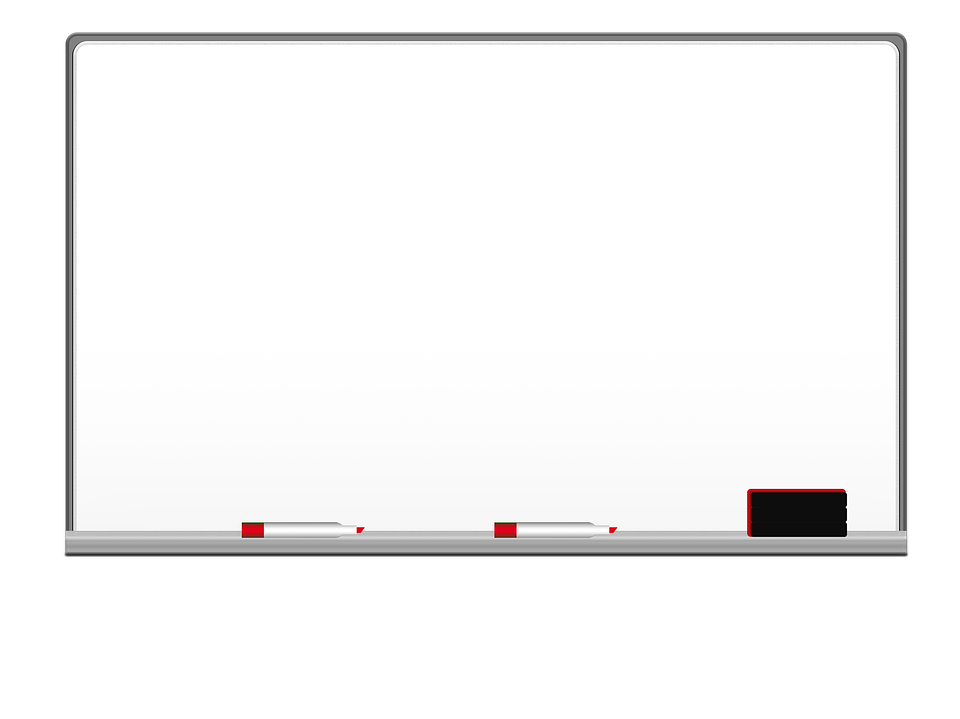 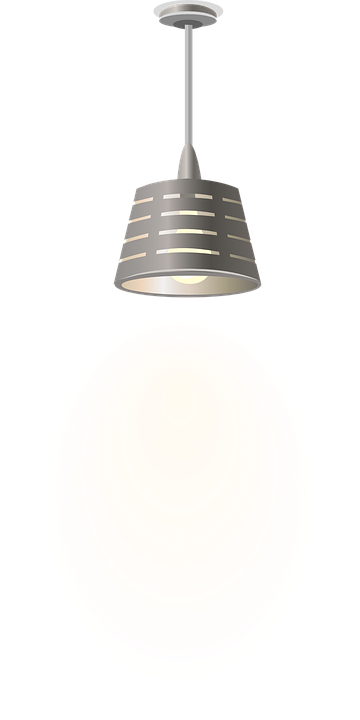 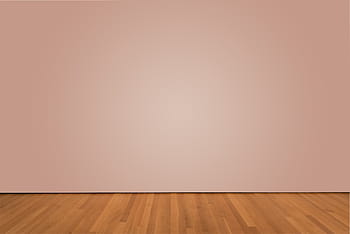 I love English
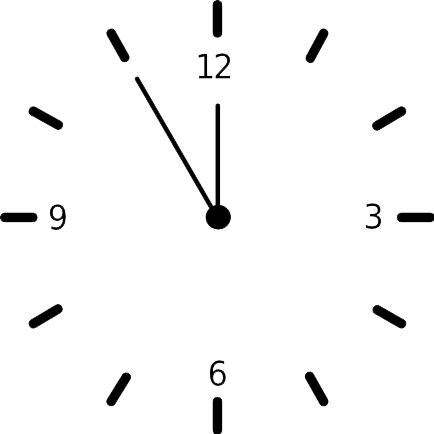 Lesson Goals
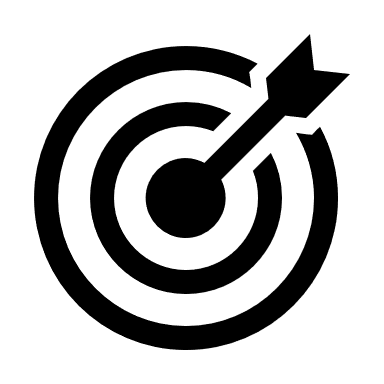 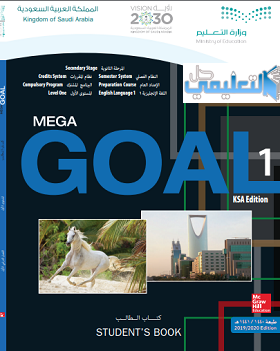 Students will be able to:
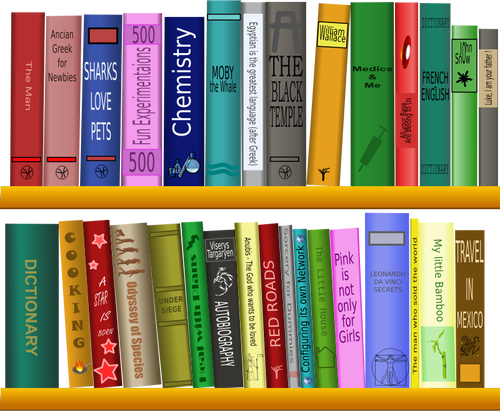 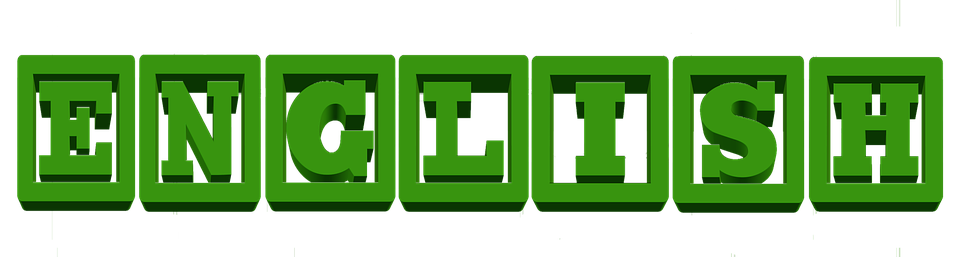 Research and find Saudi organizations in their community that provide services.
Write about community resources in their country.
Prepare a poster presentation on the organization
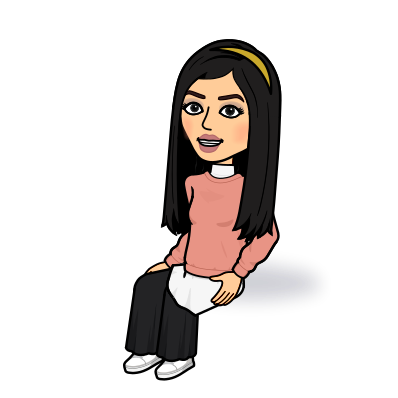 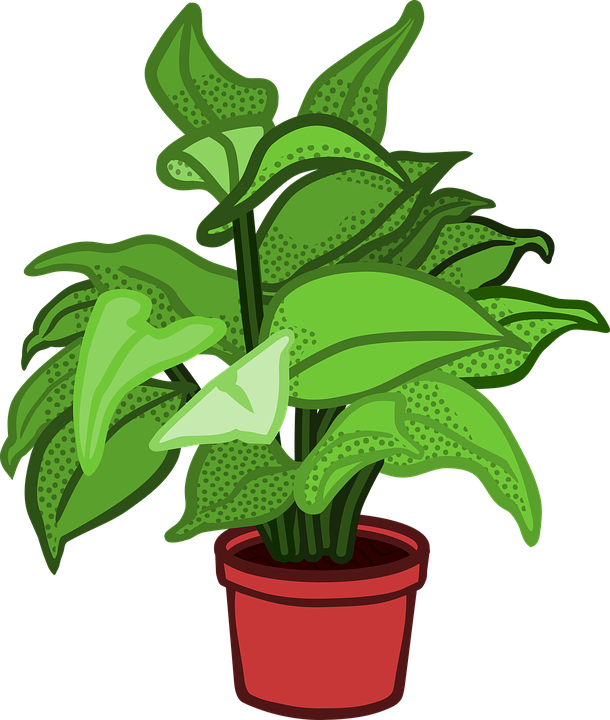 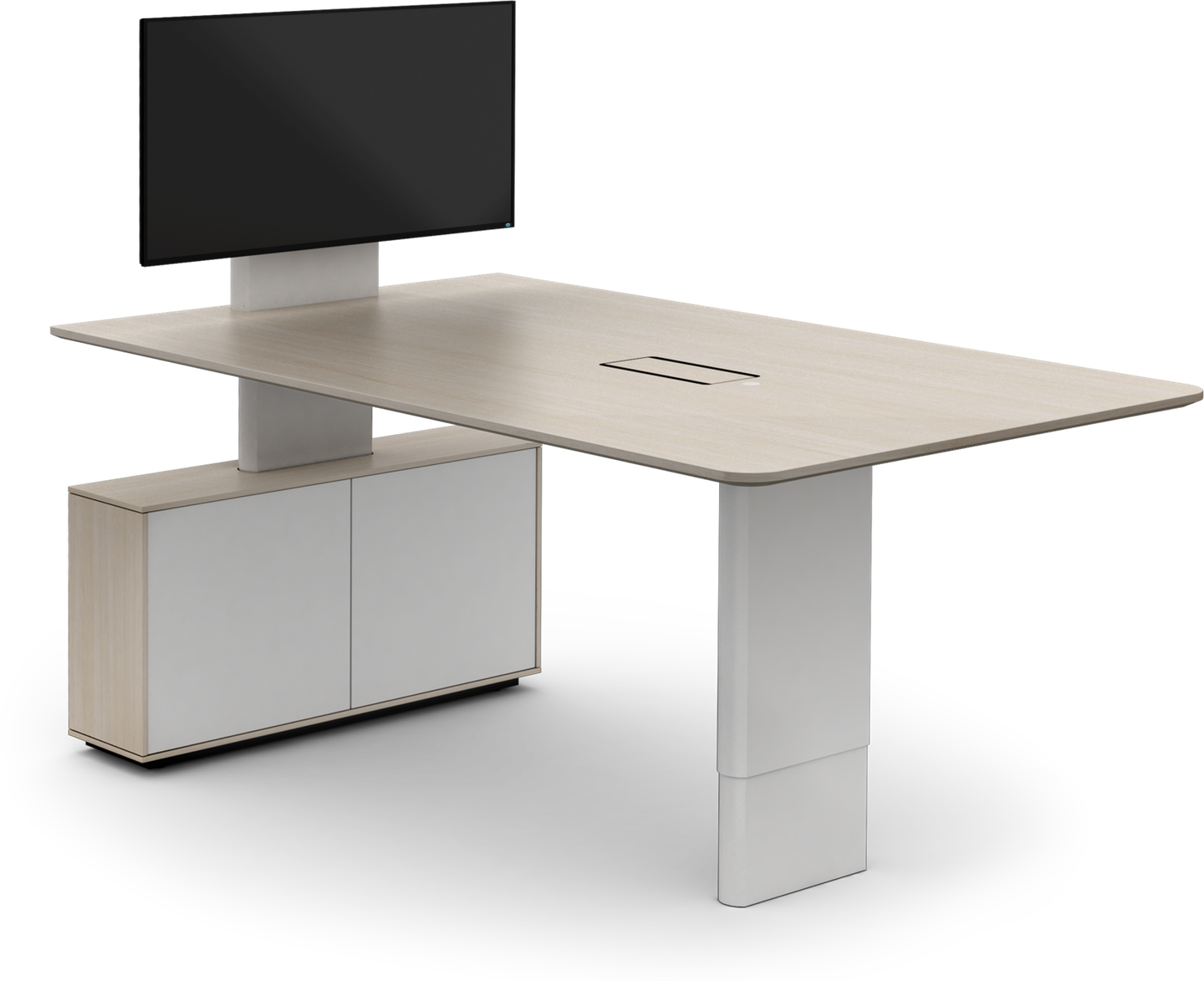 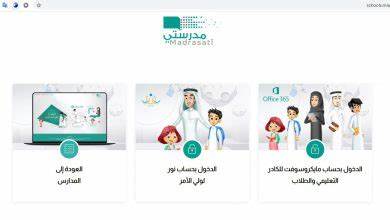 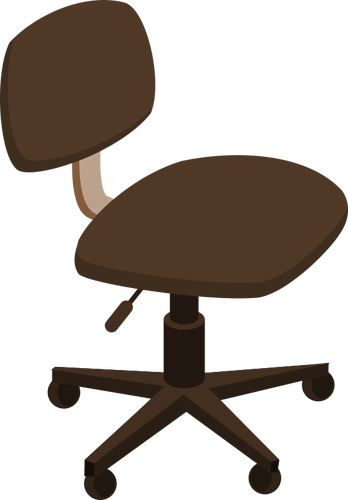 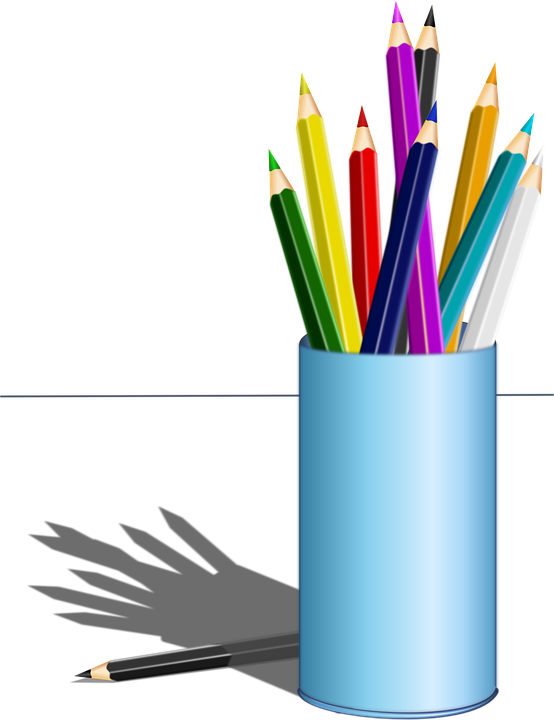 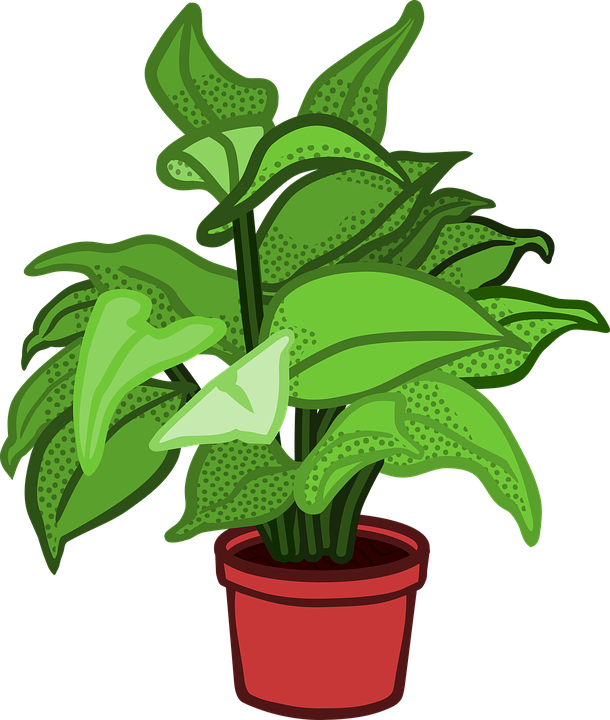 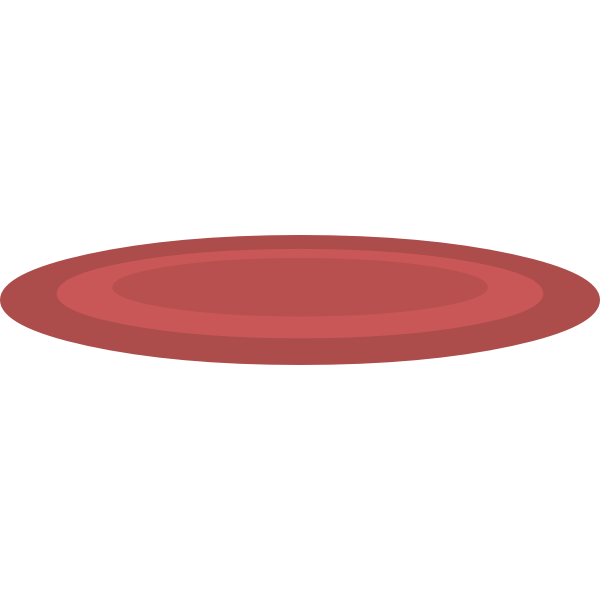 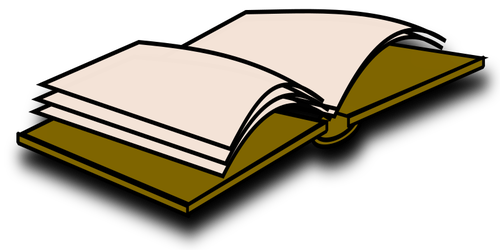 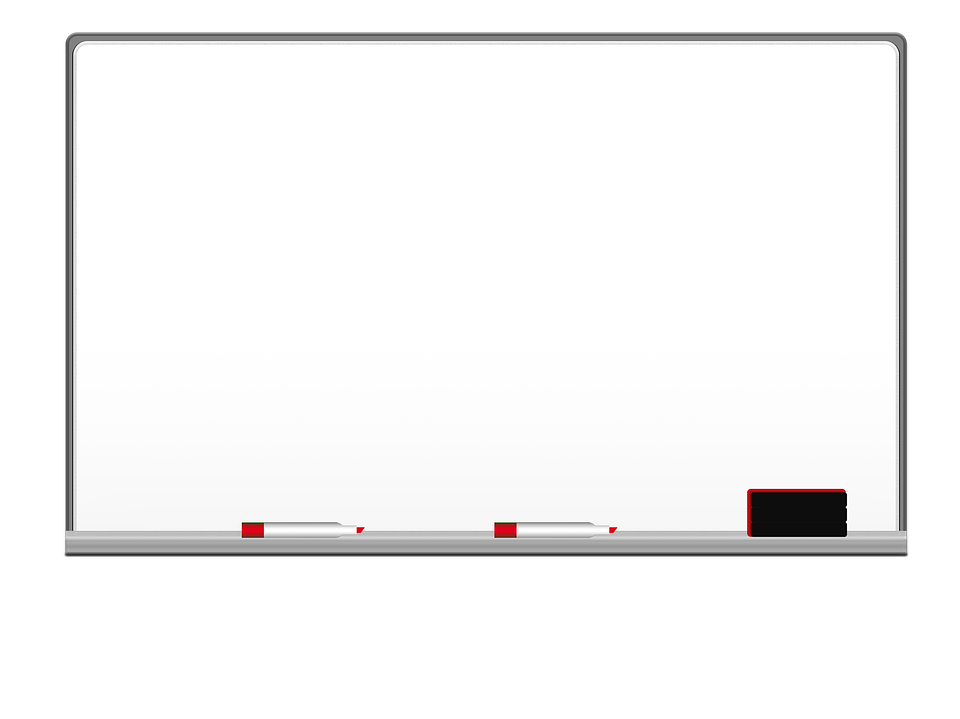 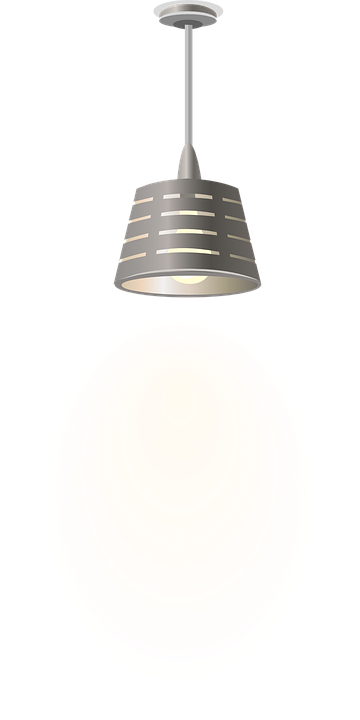 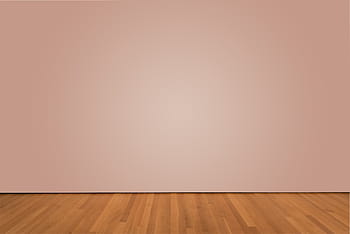 I love English
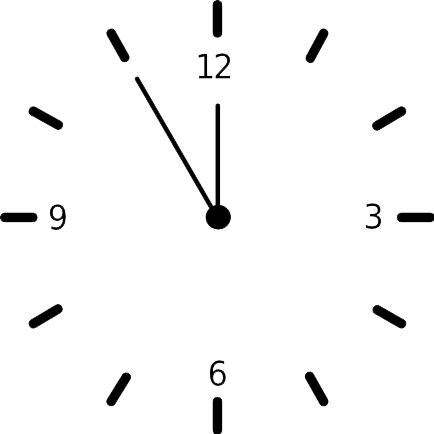 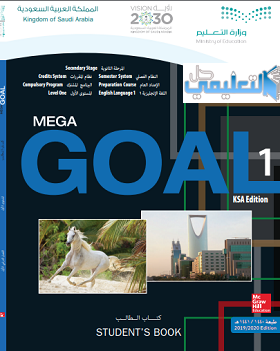 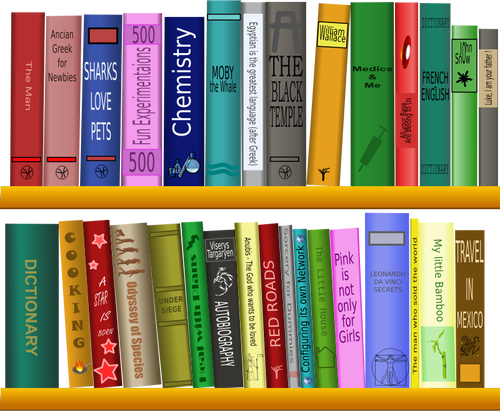 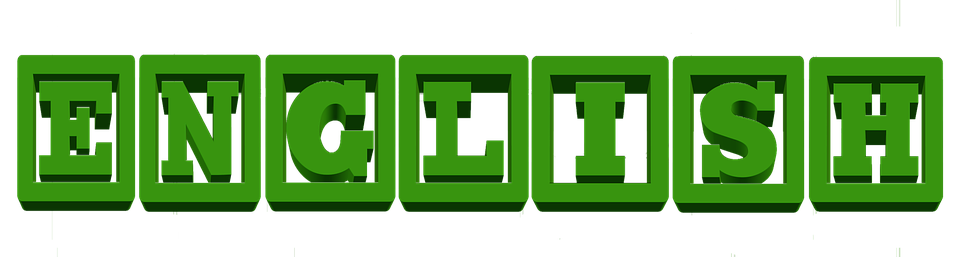 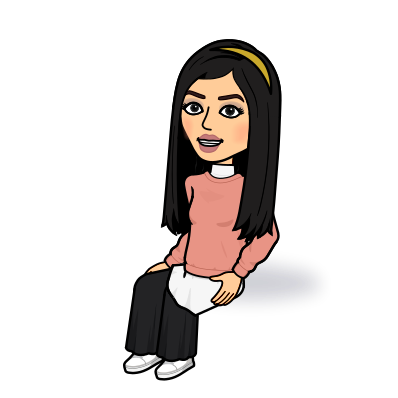 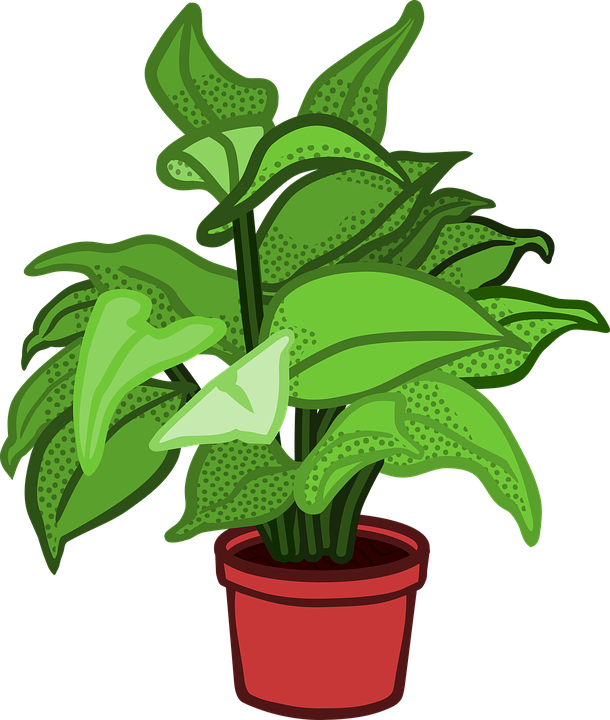 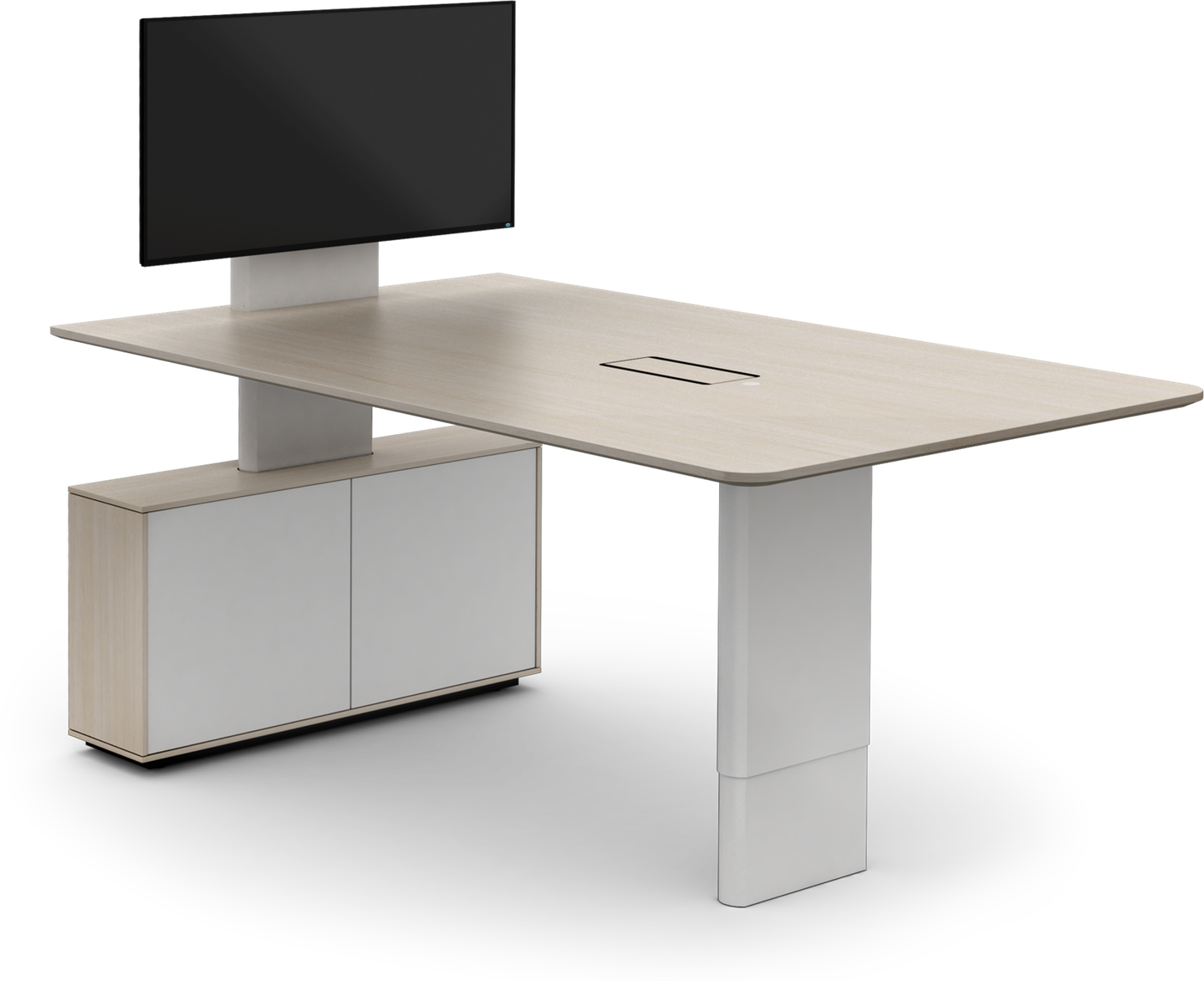 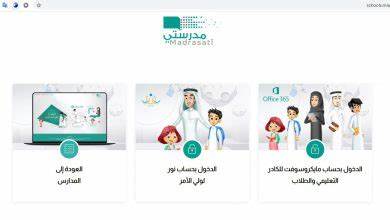 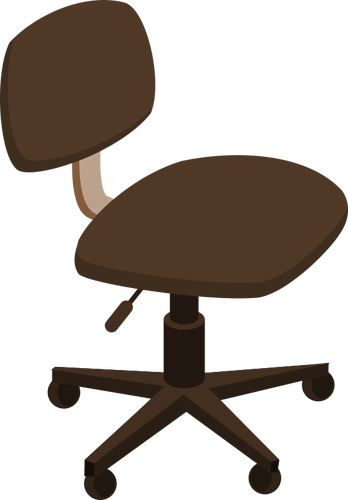 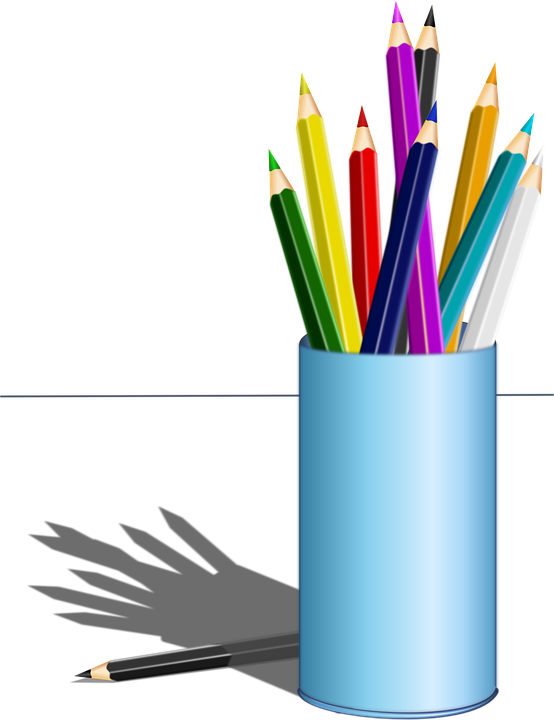 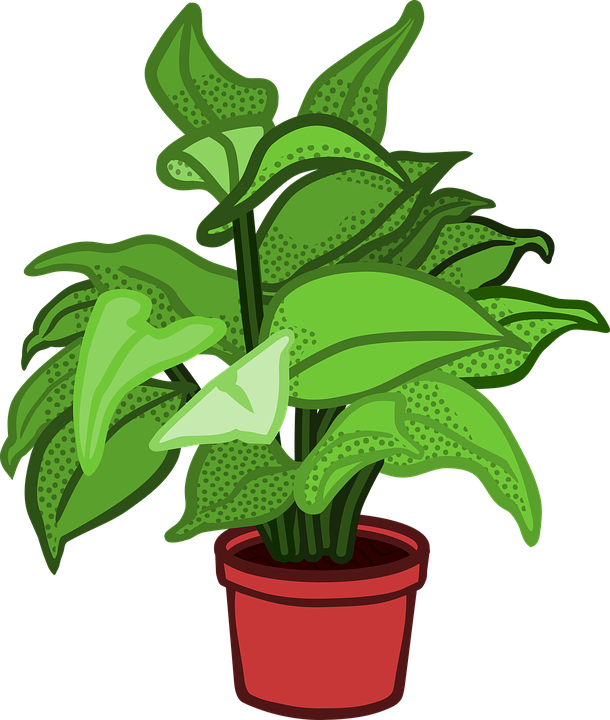 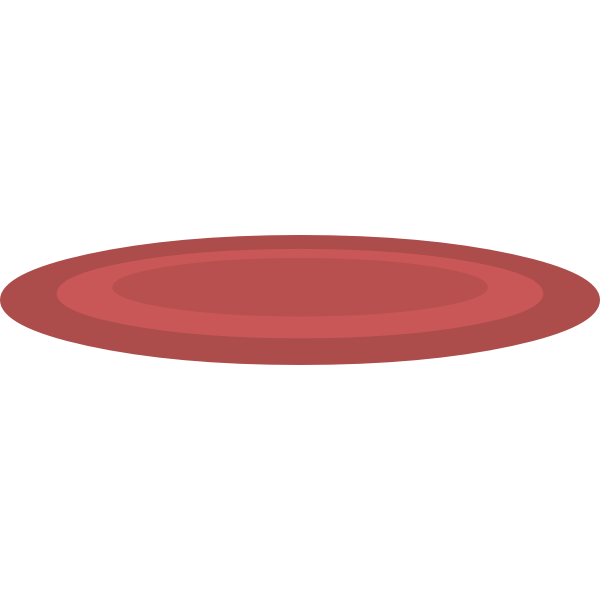 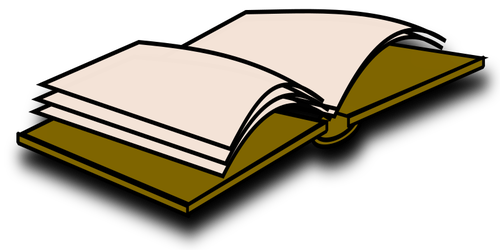 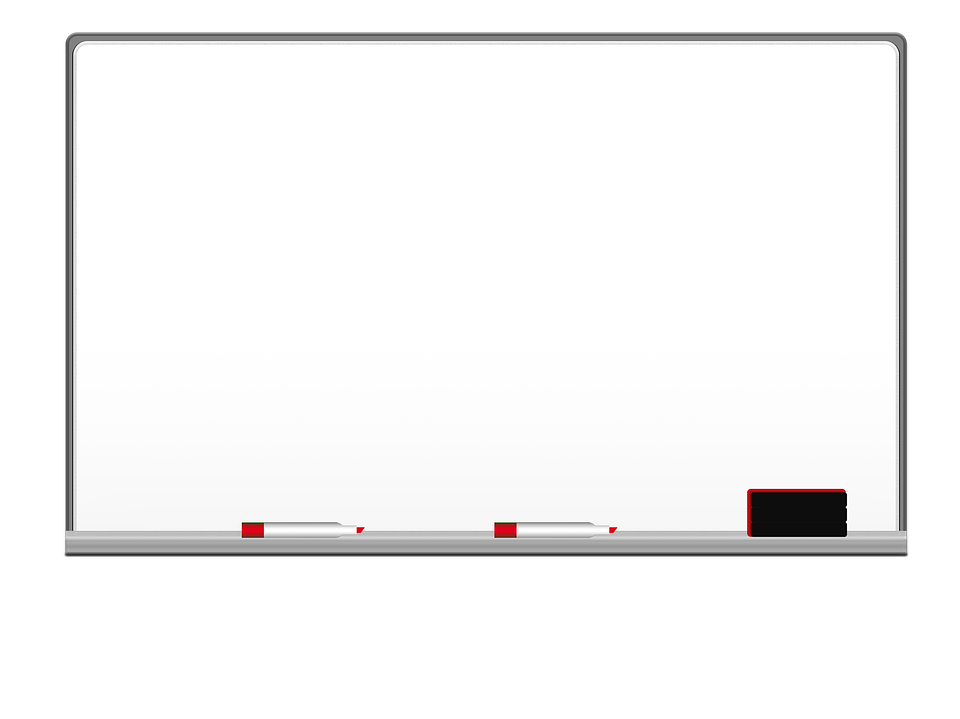 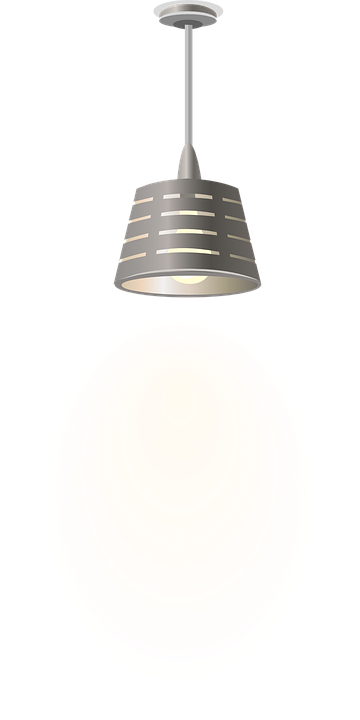 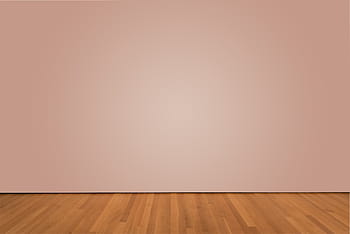 I love English
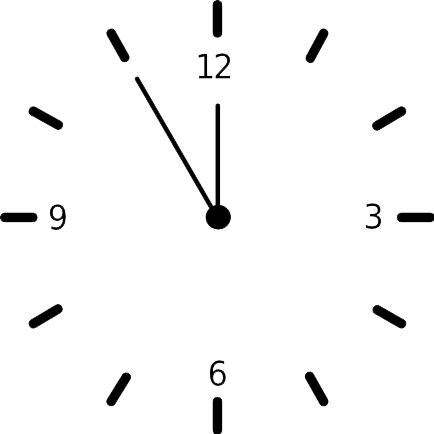 Warm Up
What does organization mean?
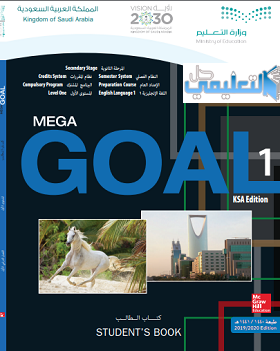 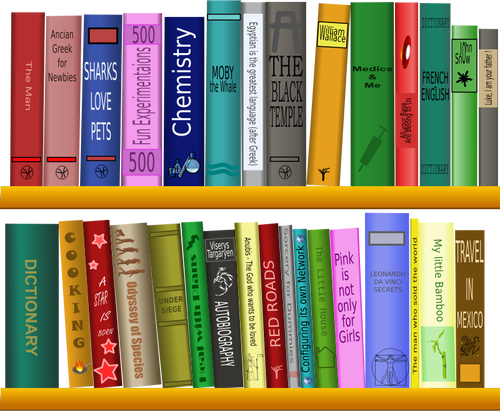 a social unit of people that is structured and managed to meet a need or pursue collective goals.
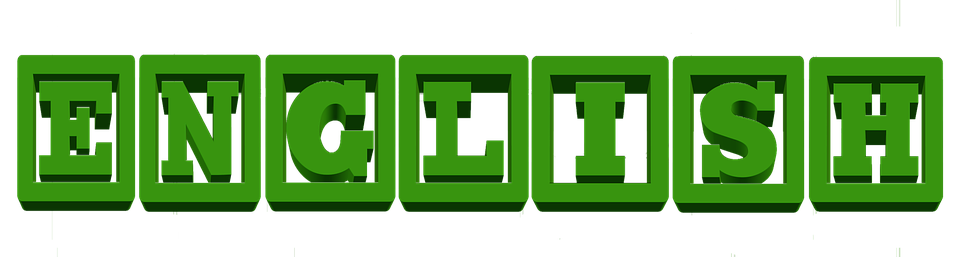 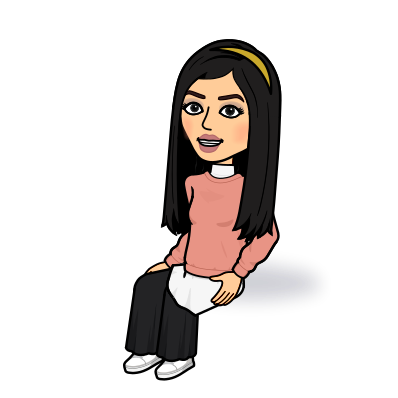 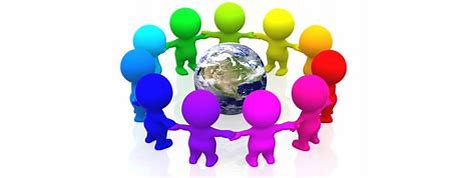 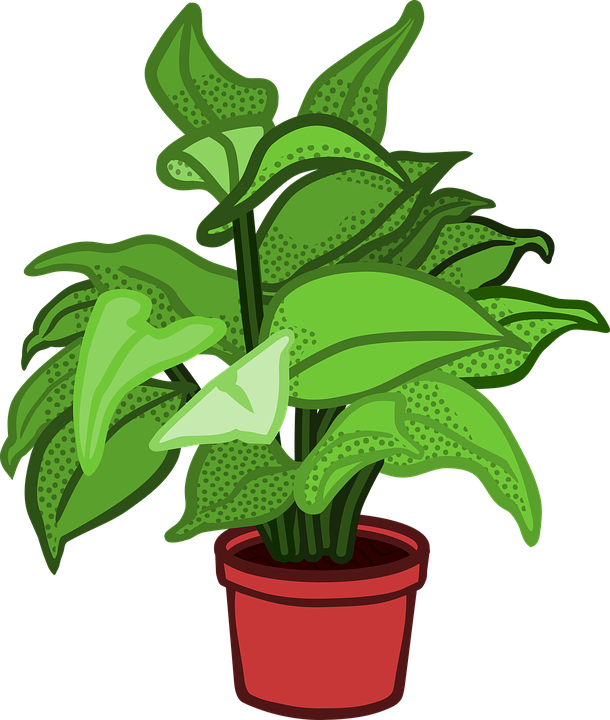 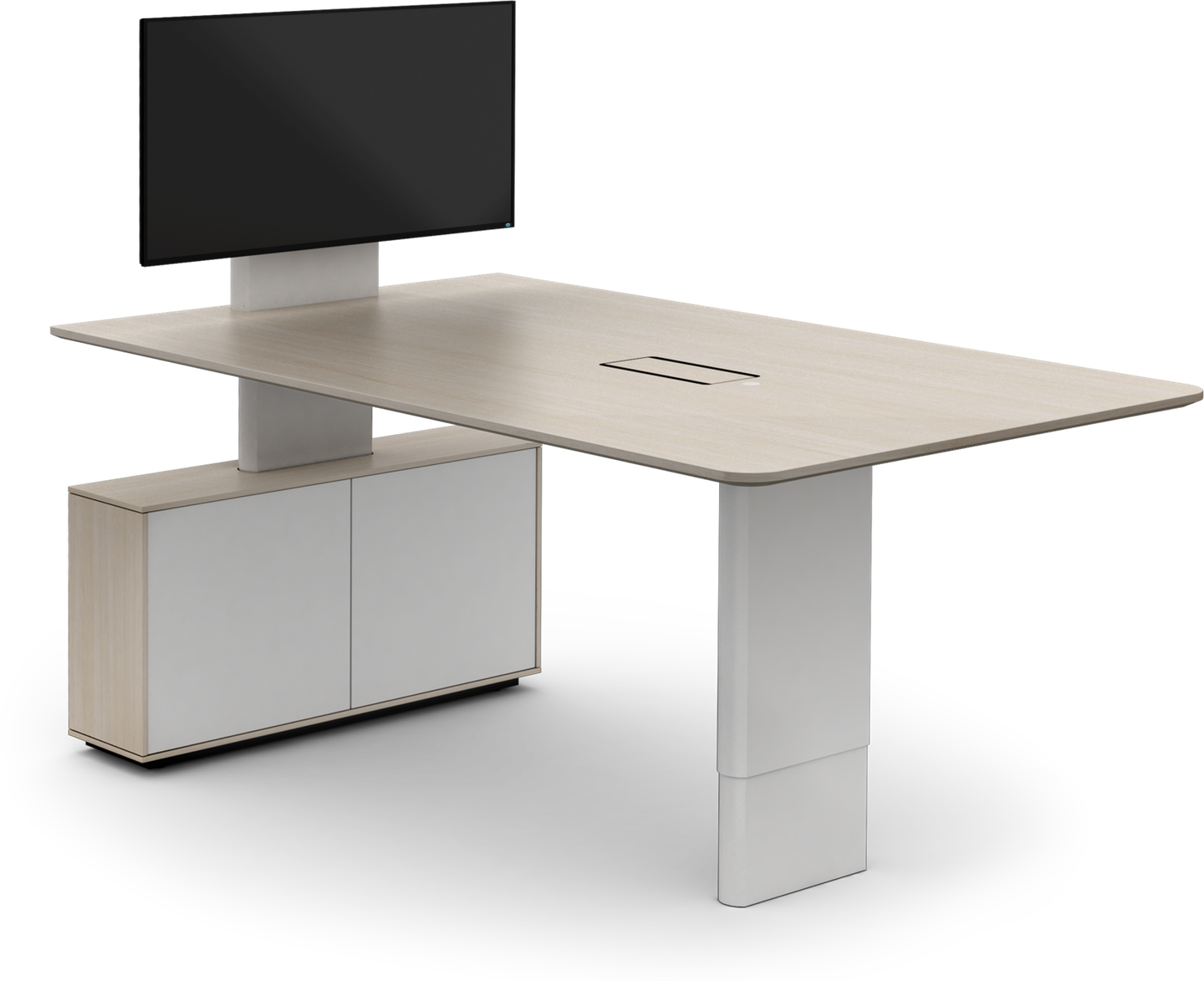 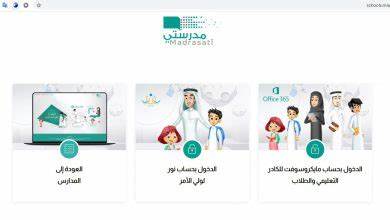 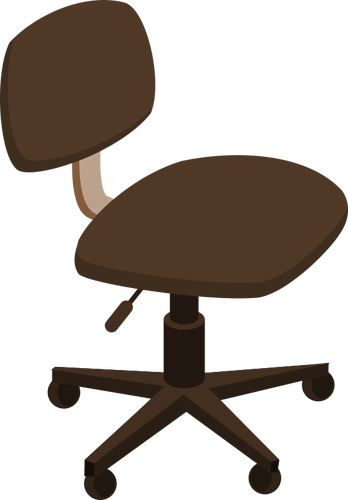 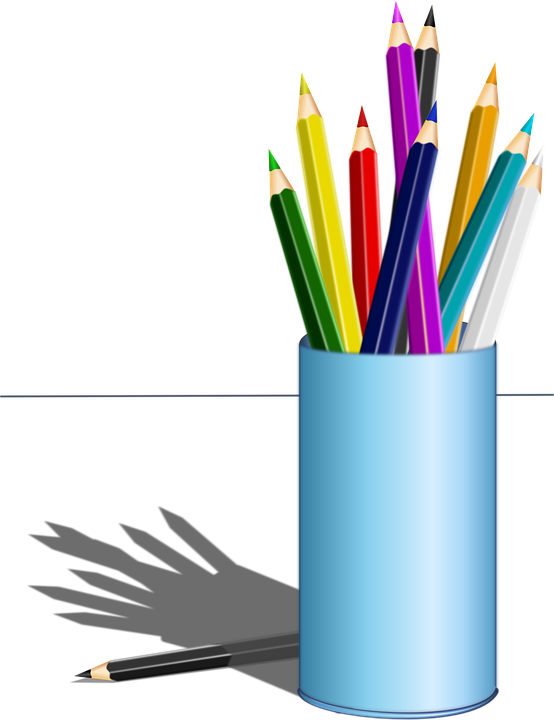 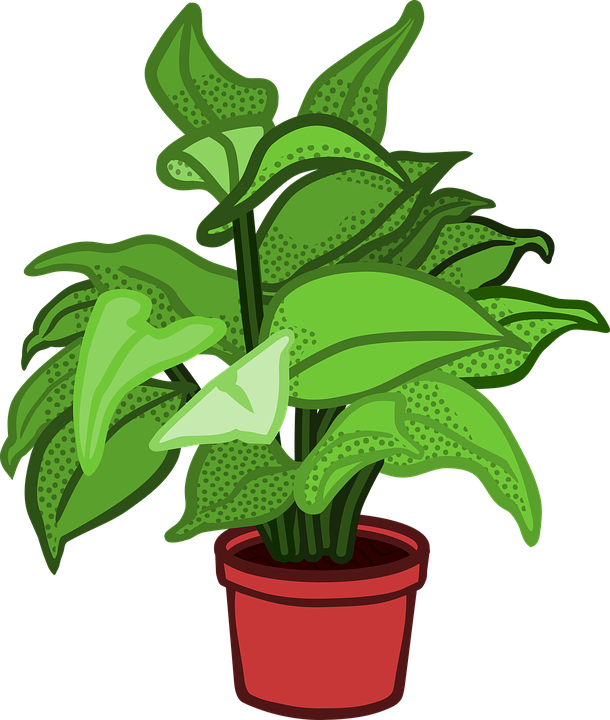 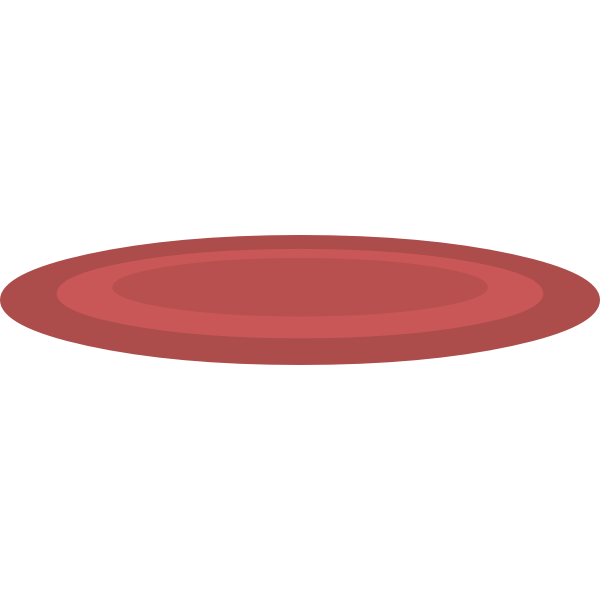 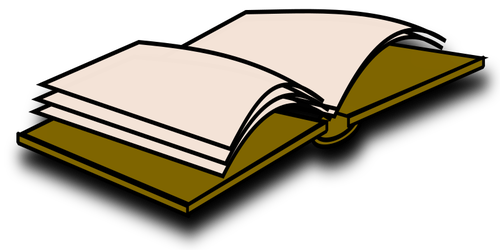 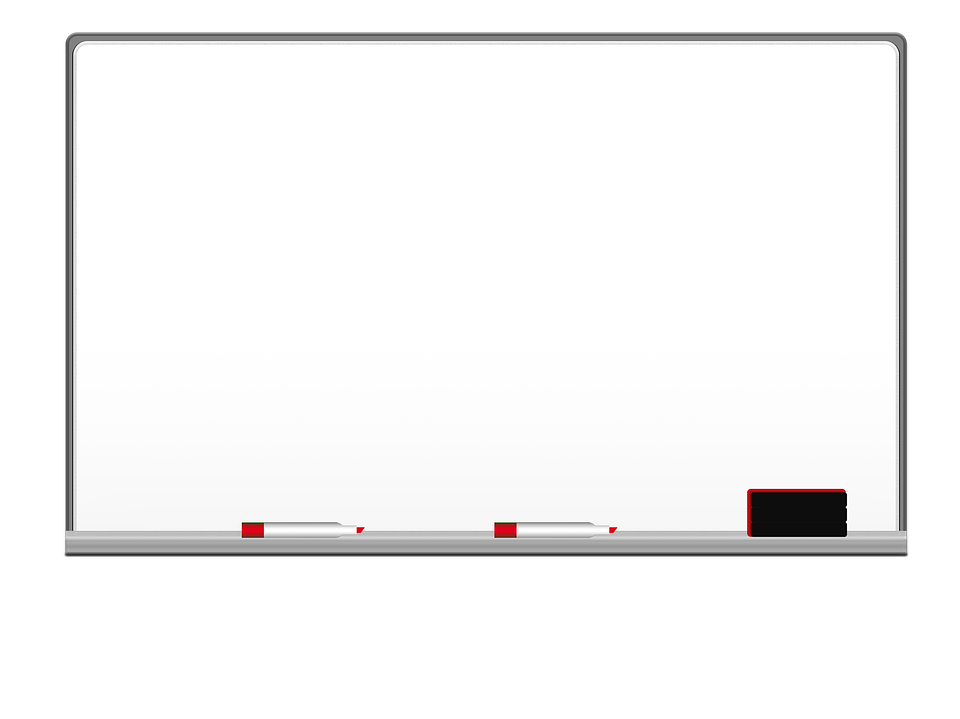 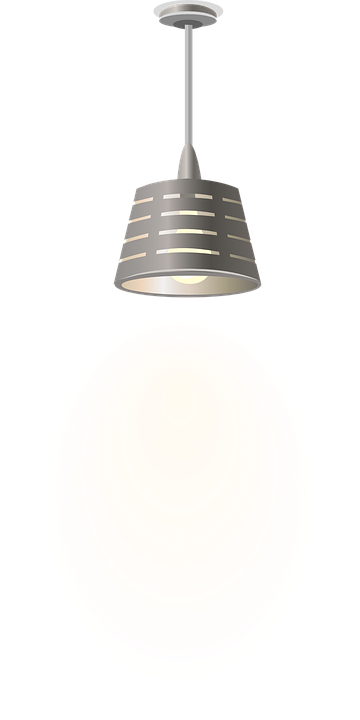 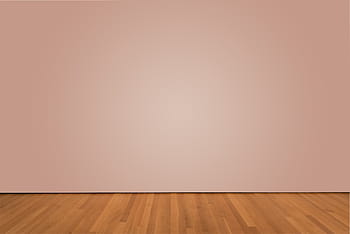 I love English
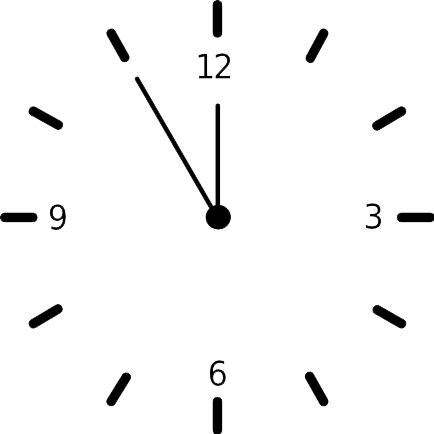 Open your Student’s book page:94
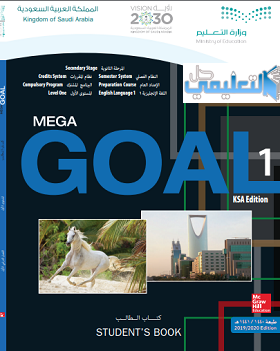 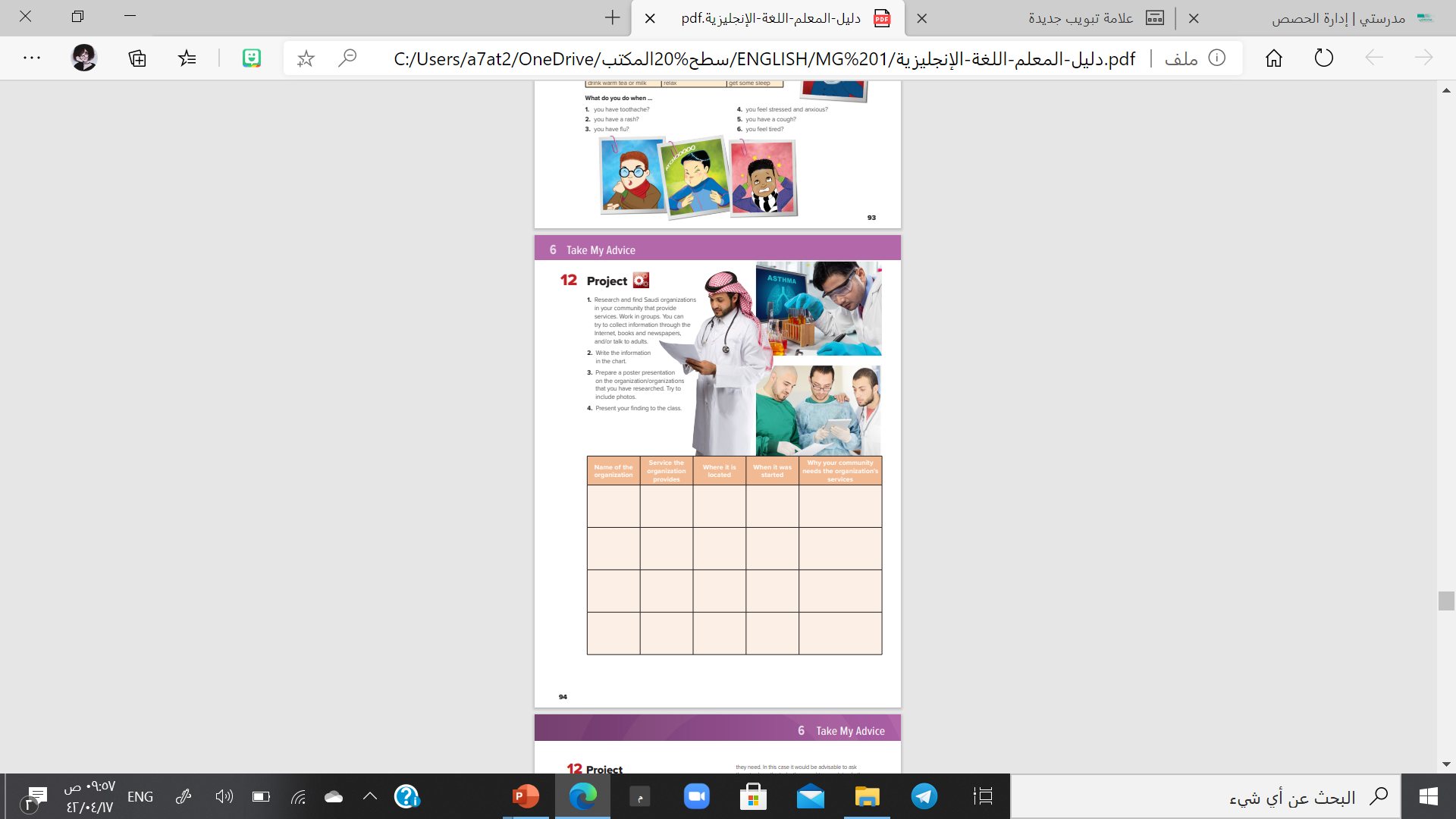 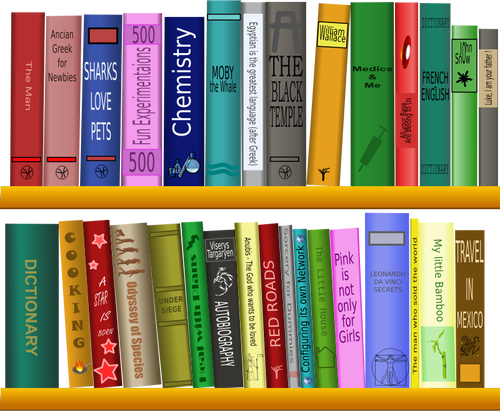 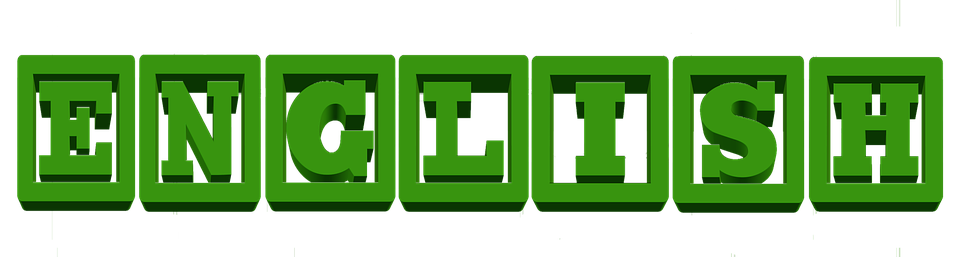 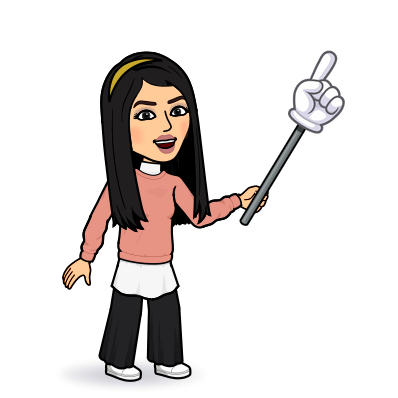 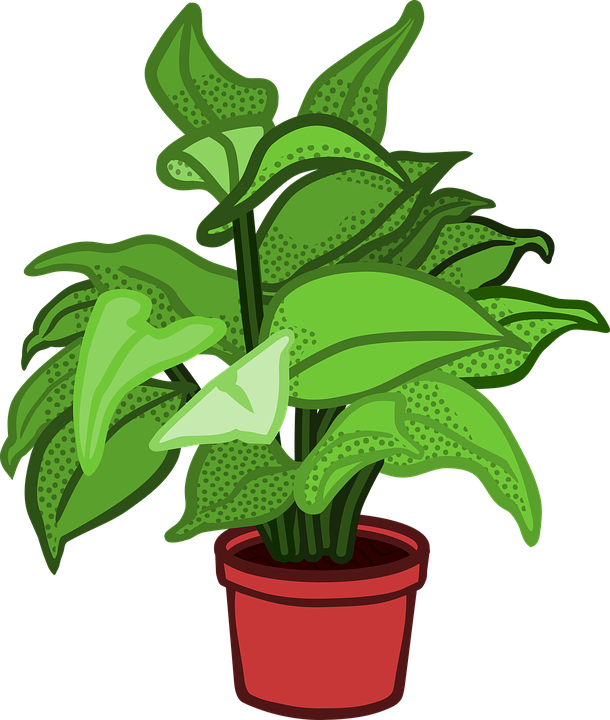 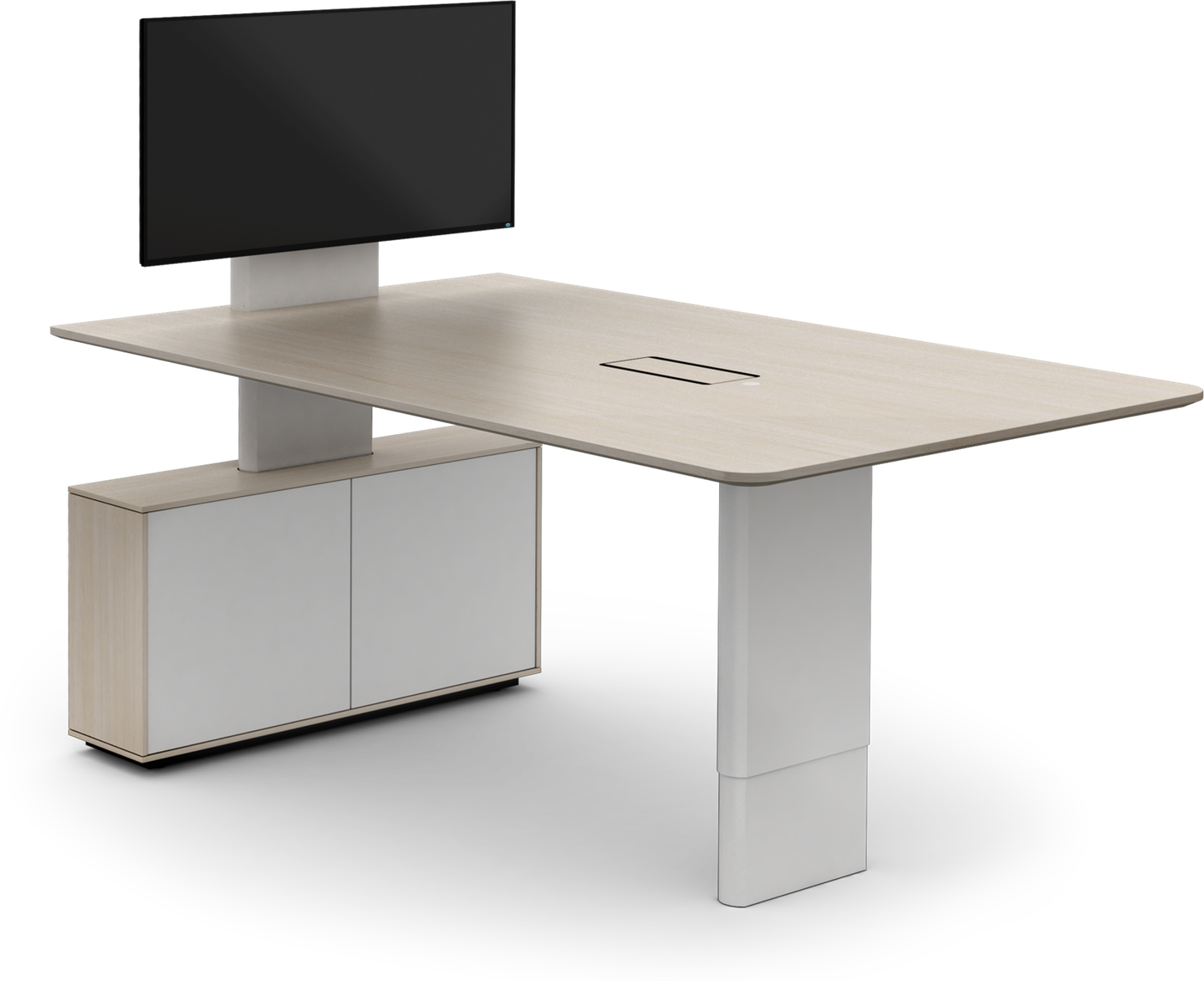 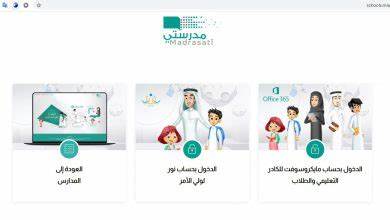 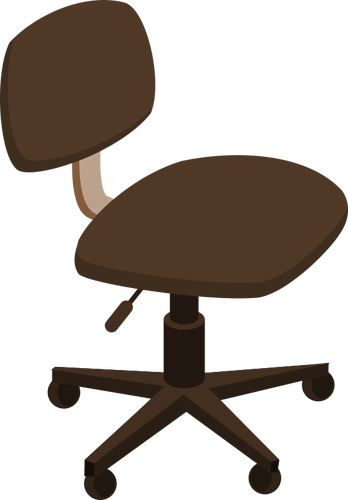 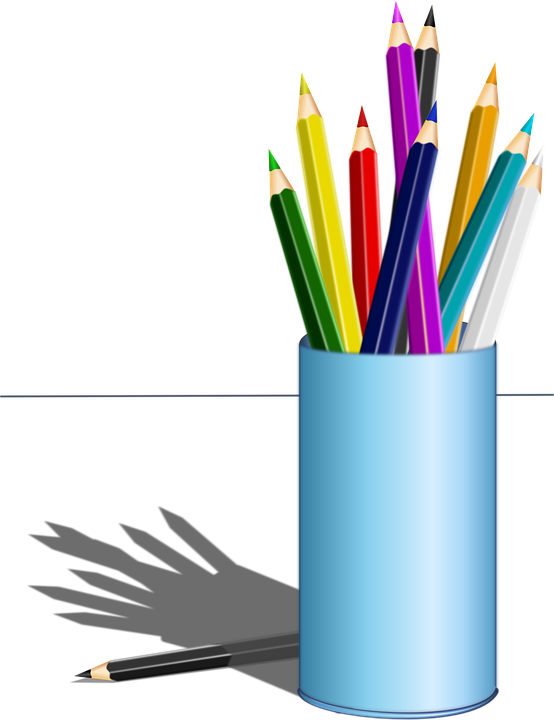 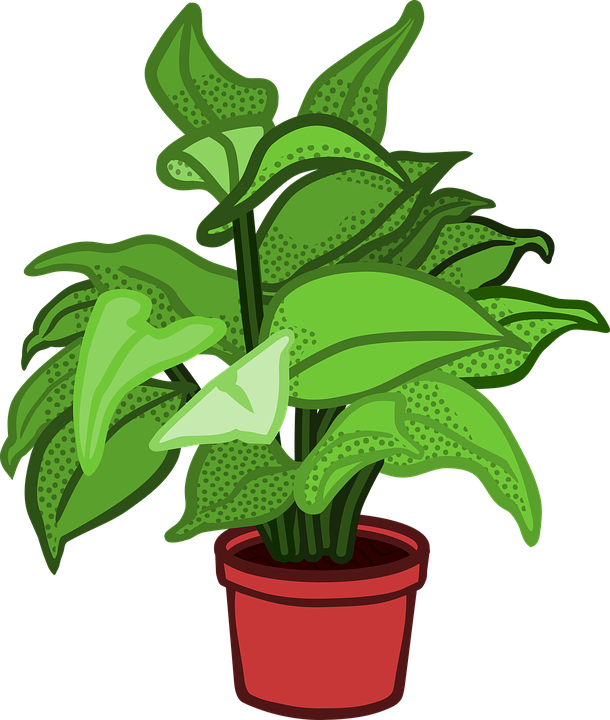 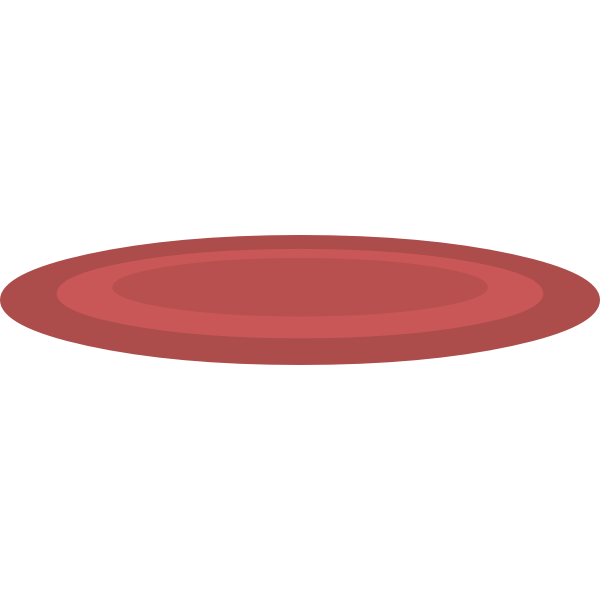 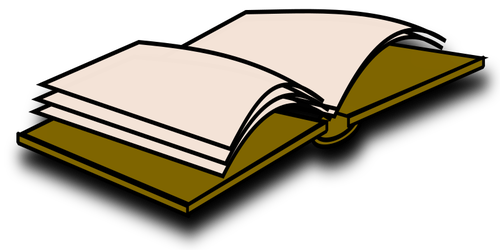 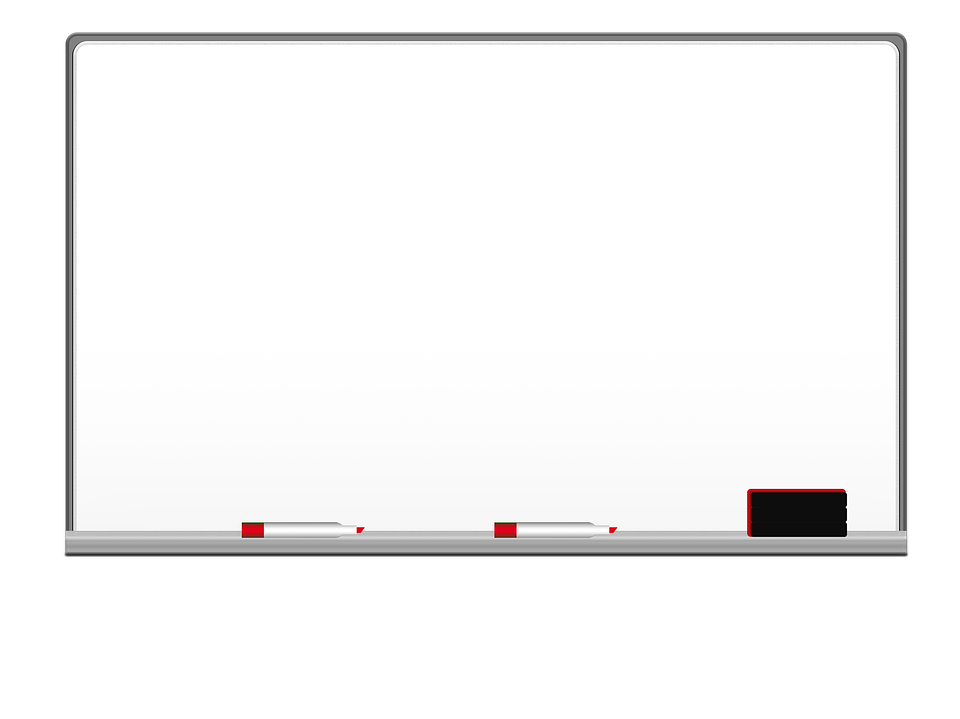 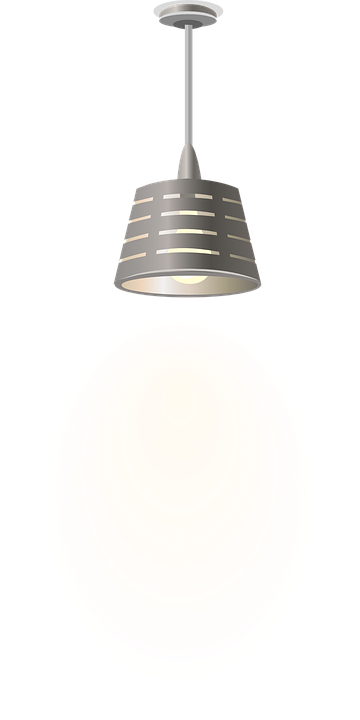 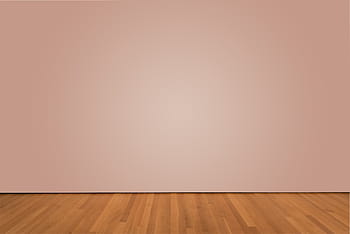 I love English
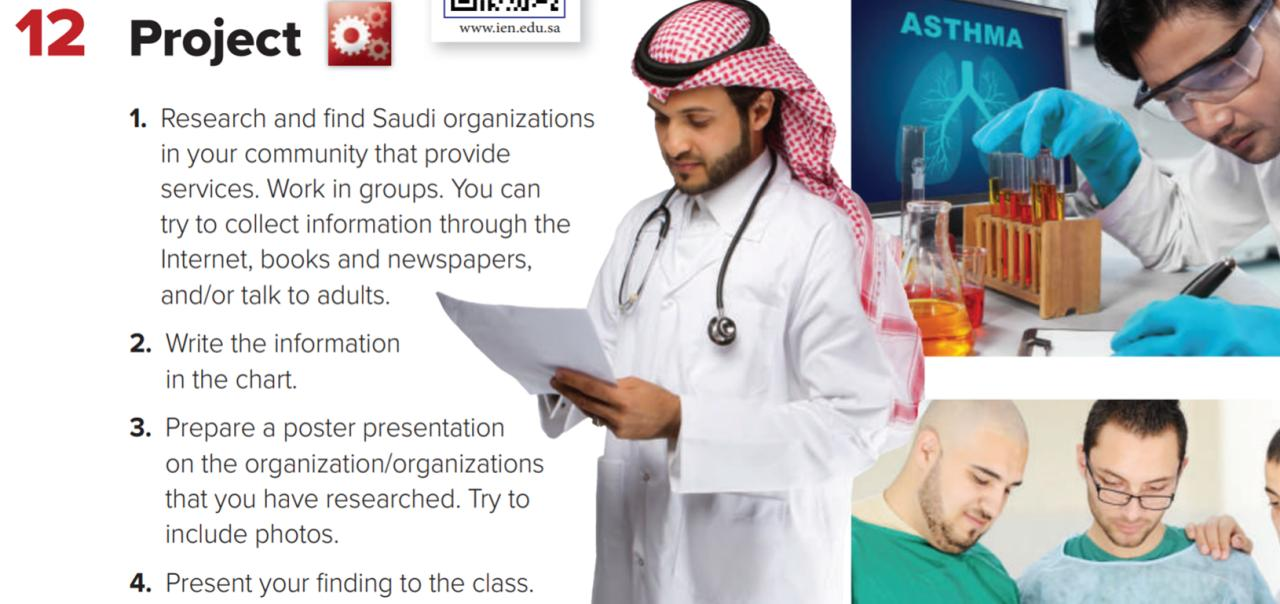 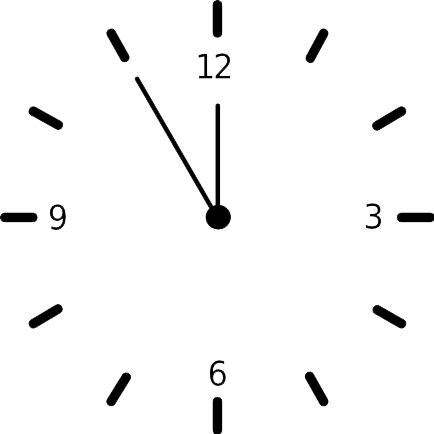 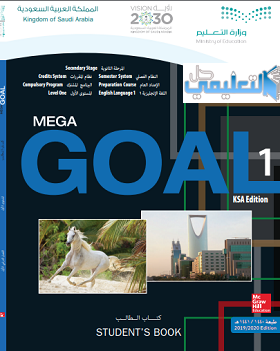 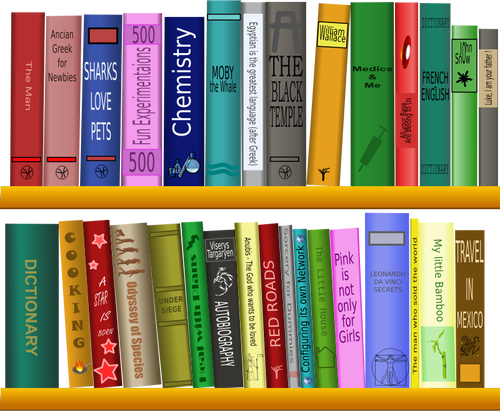 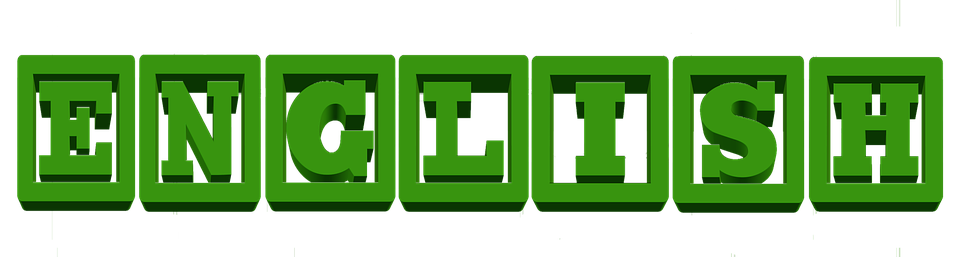 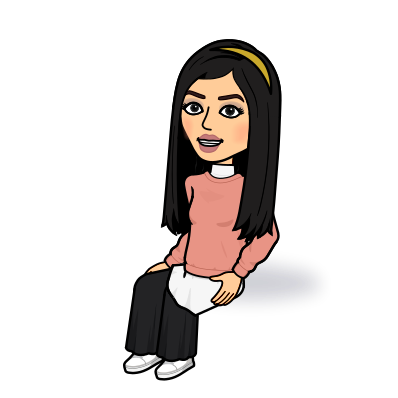 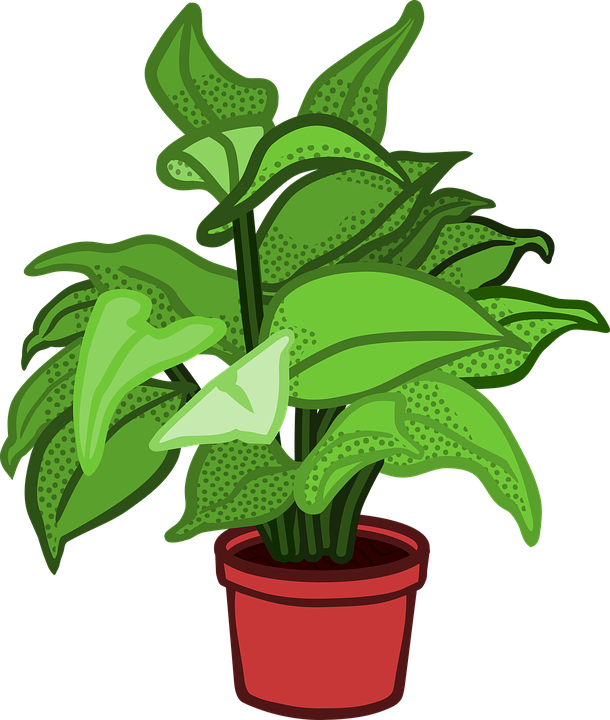 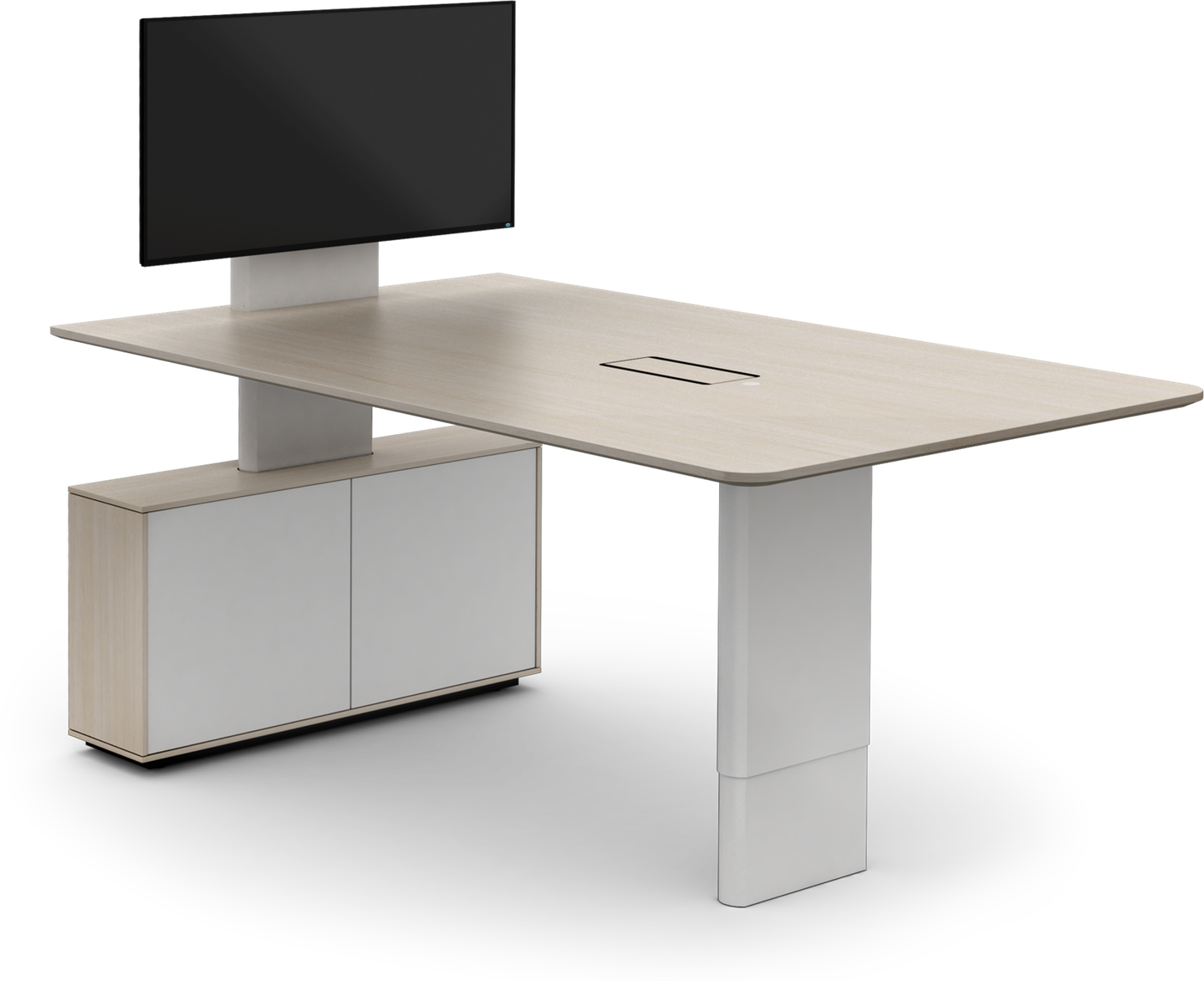 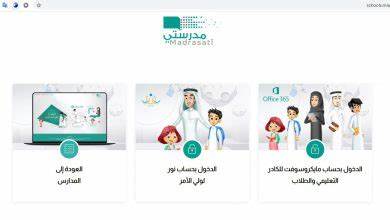 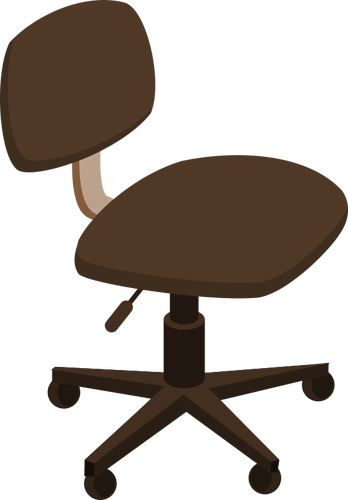 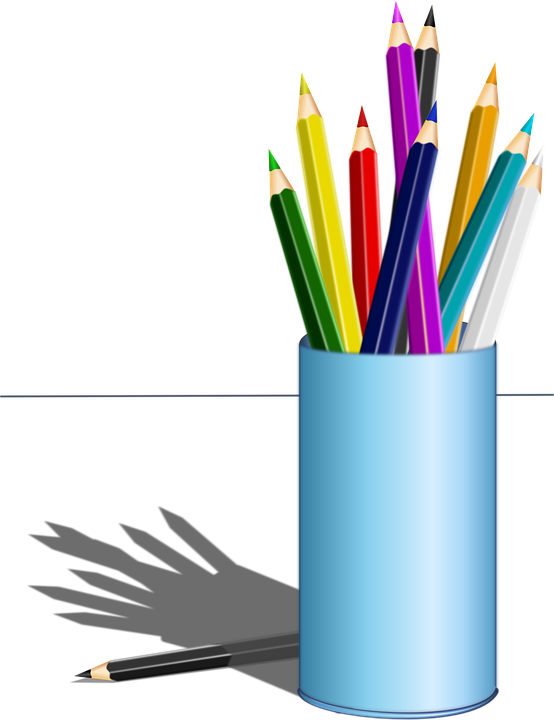 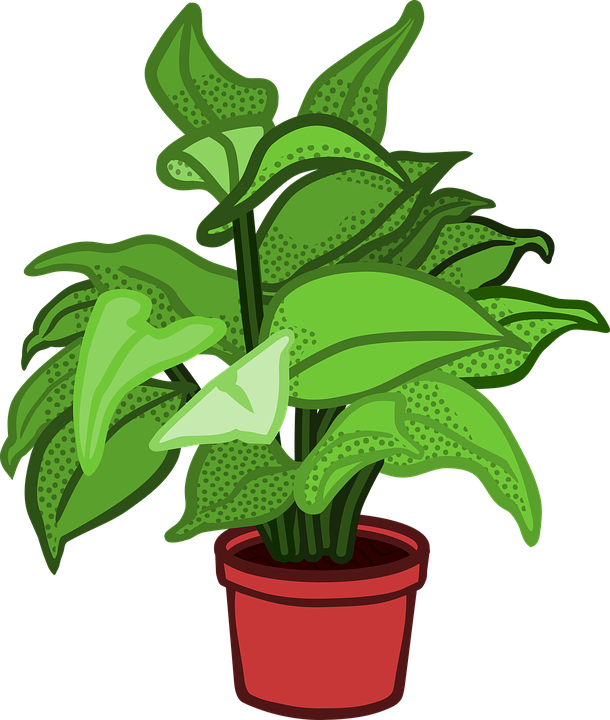 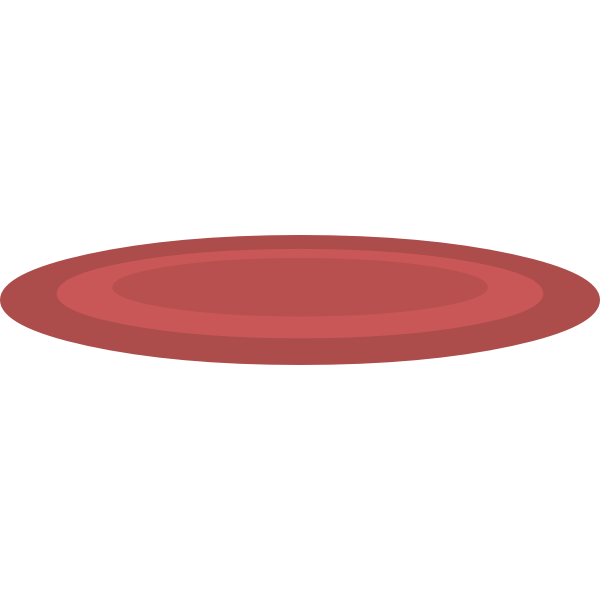 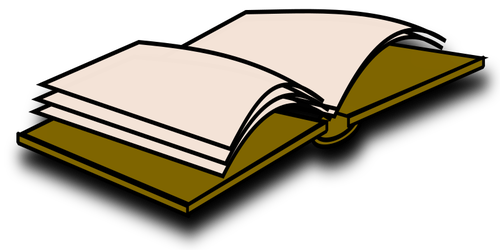 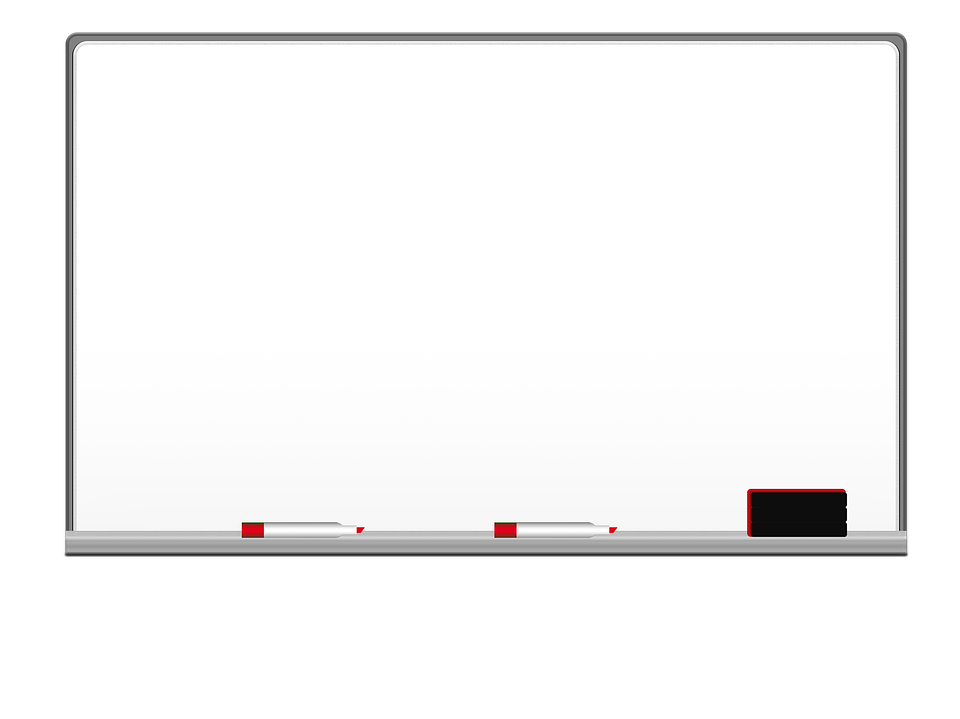 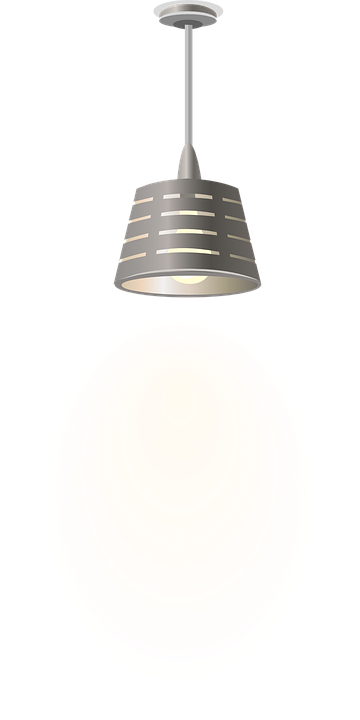 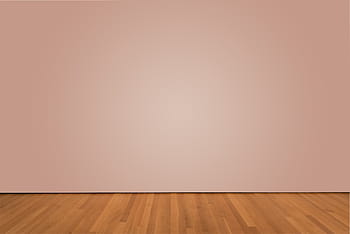 I love English
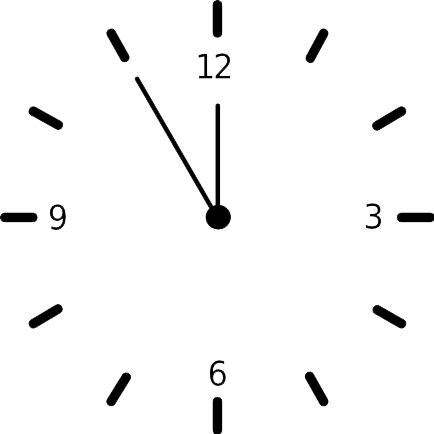 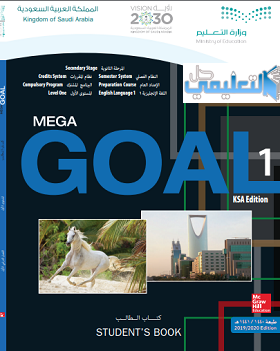 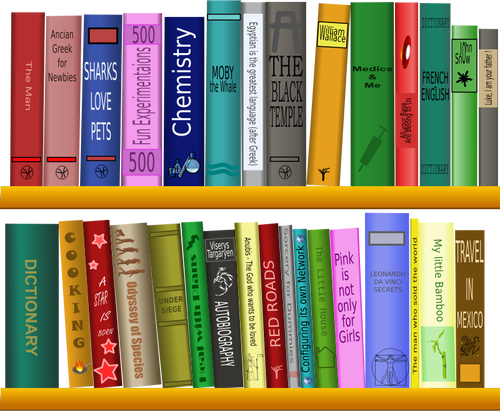 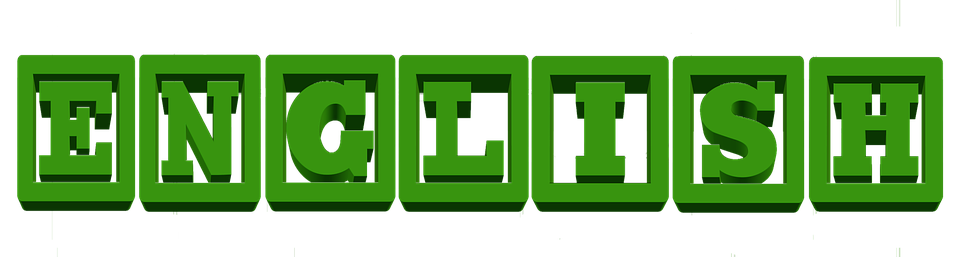 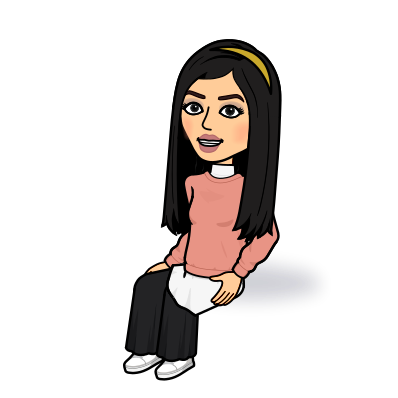 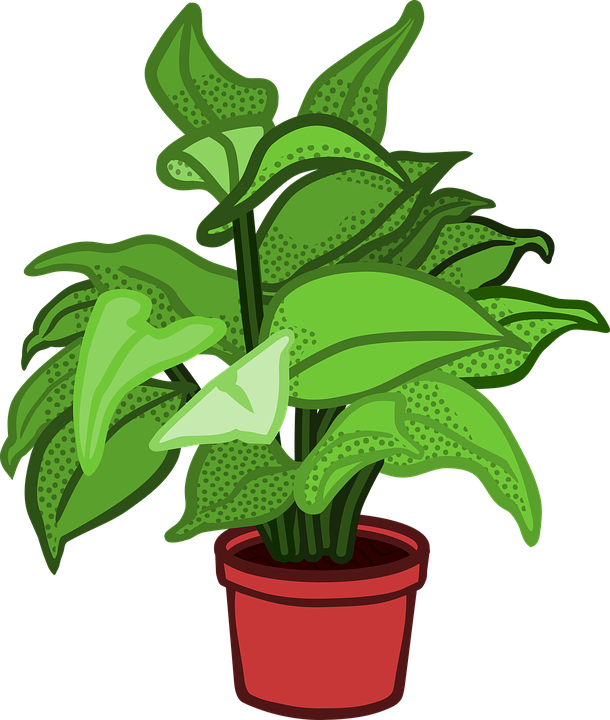 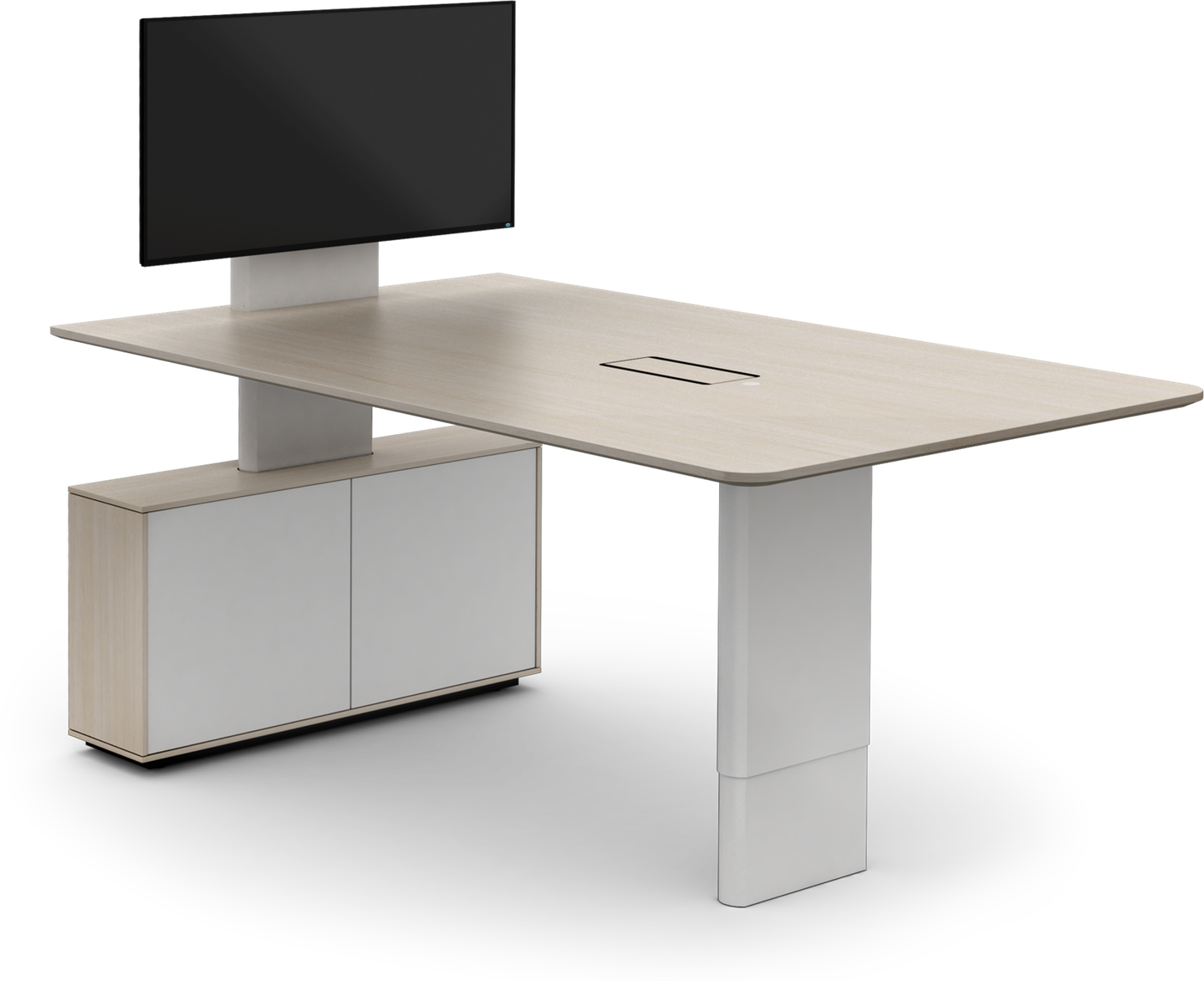 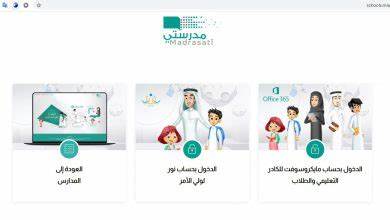 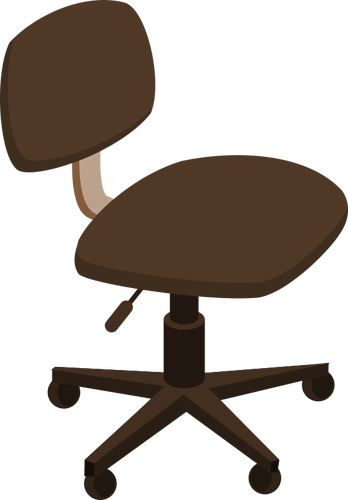 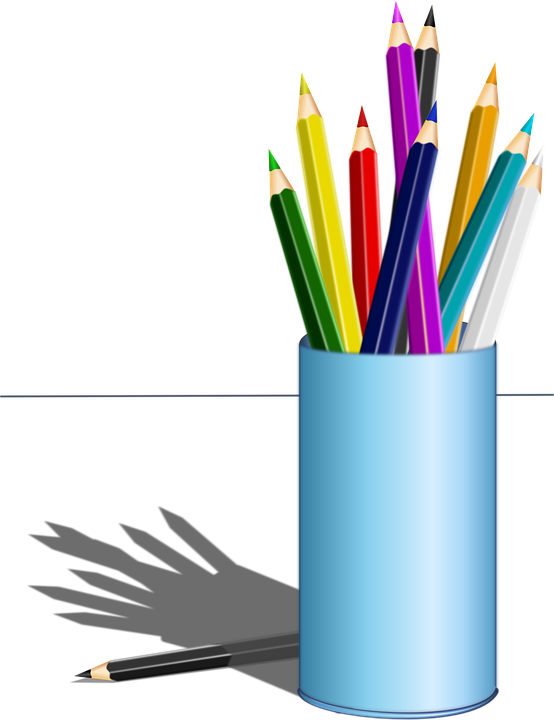 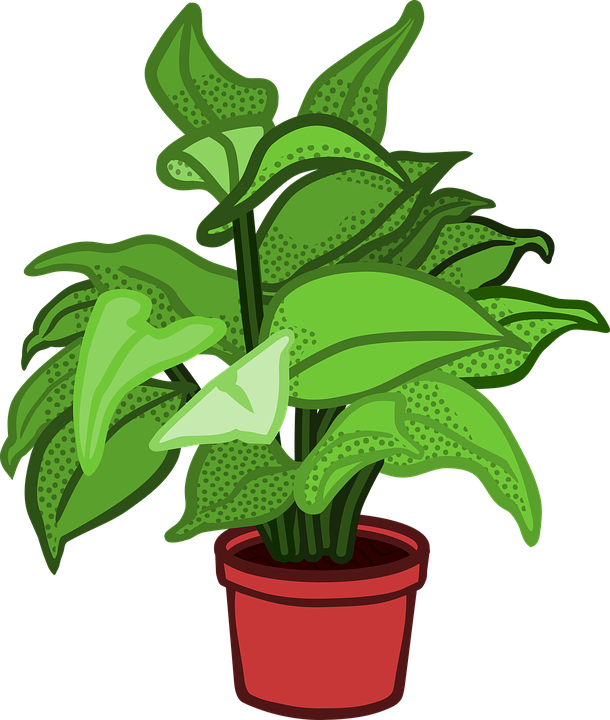 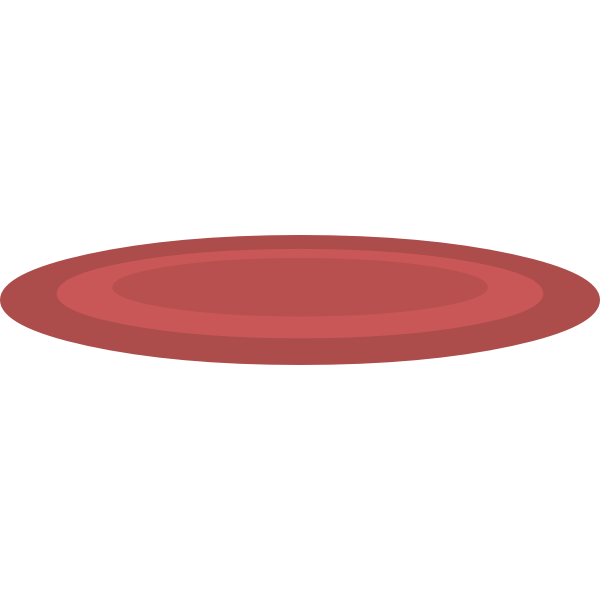 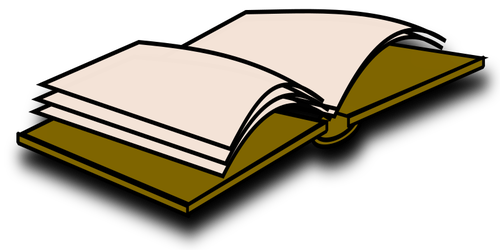 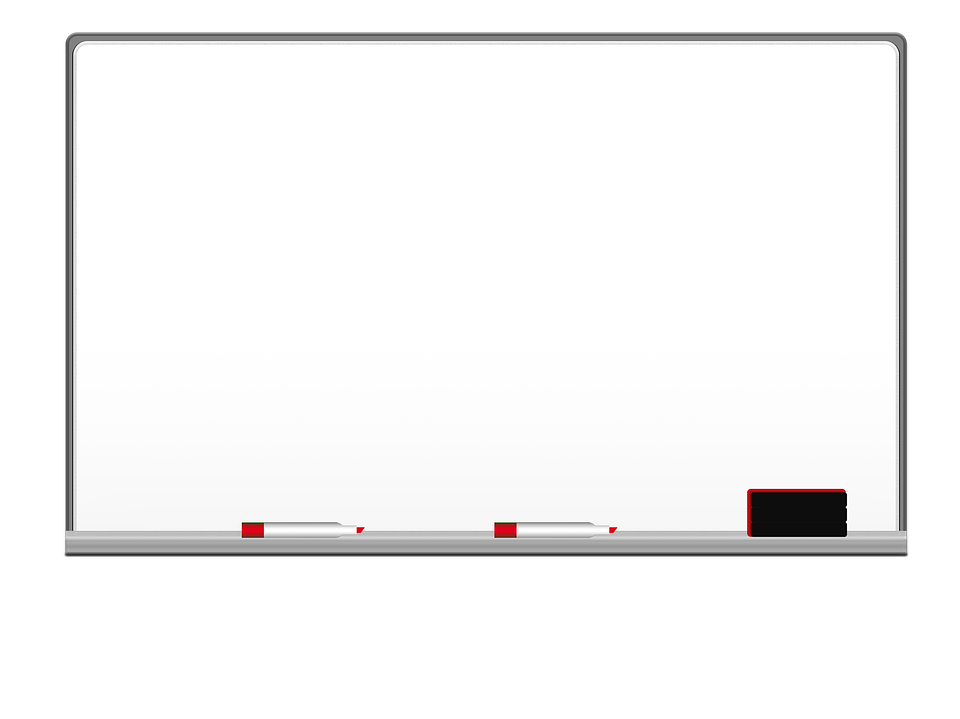 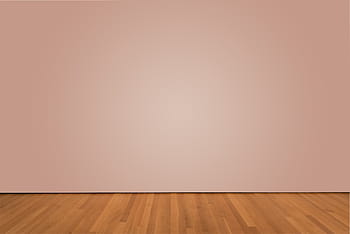 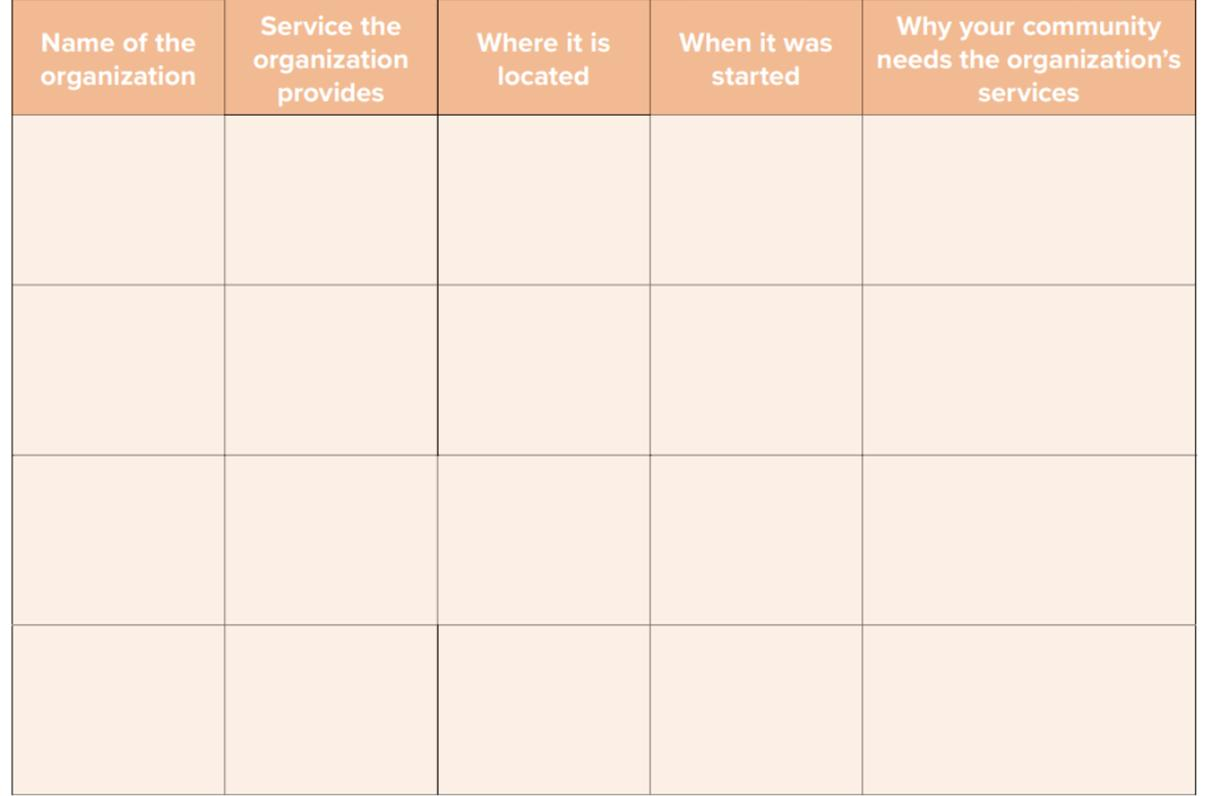 They are focus on 4 main pillars:
1-Education
2-Creative and digital media
3-Techonology
4-Culture and arts
To develop and empower Saudi youth to become active participants in the future economy of the region
Misk foundation by Prince Mohammed bin Salman
In Riyadh
In 2011
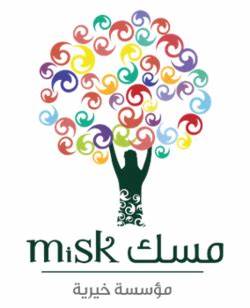 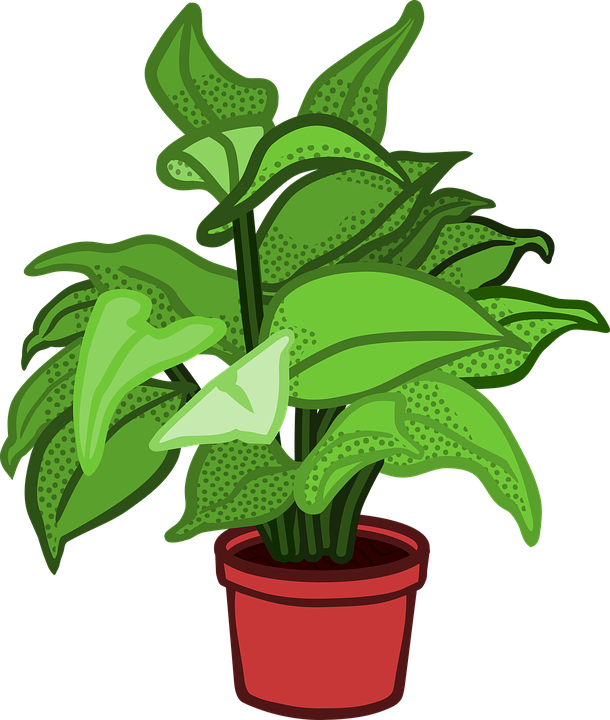 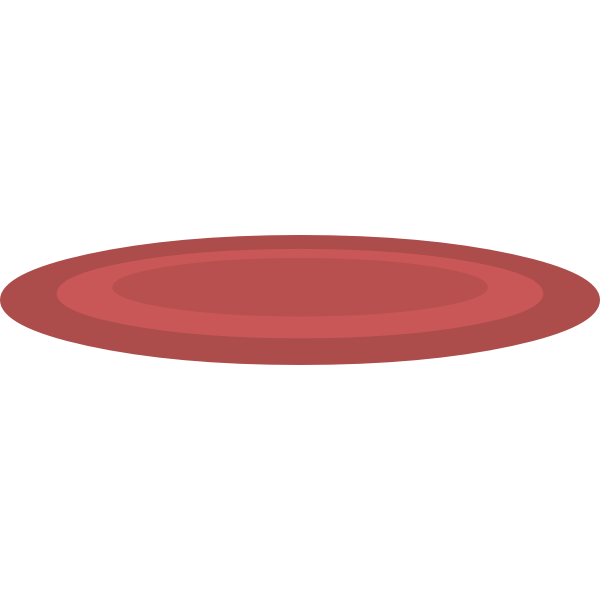 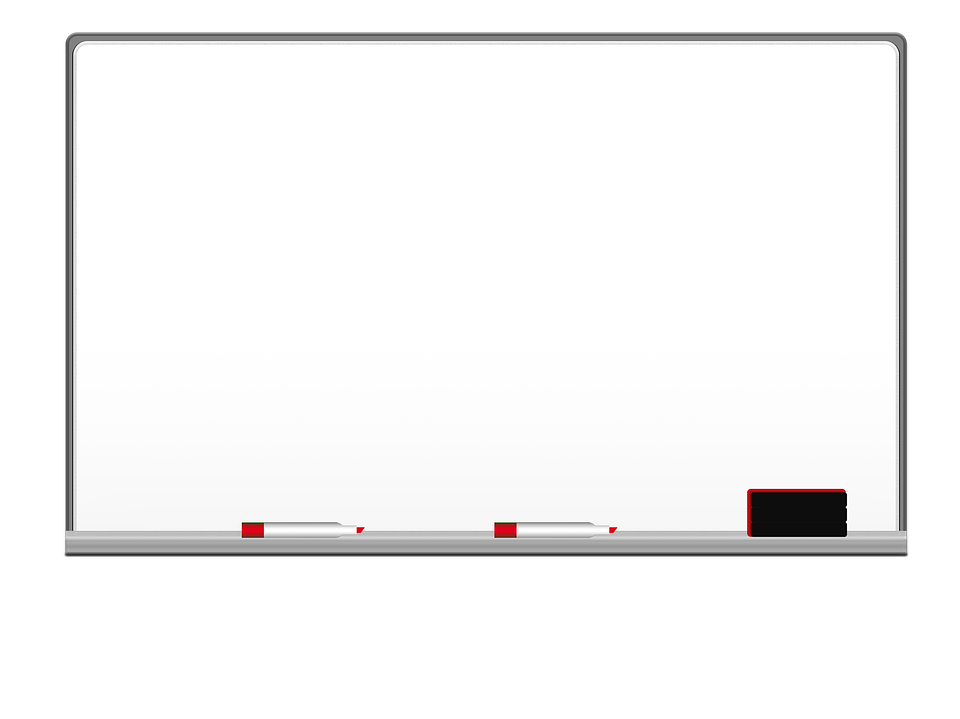 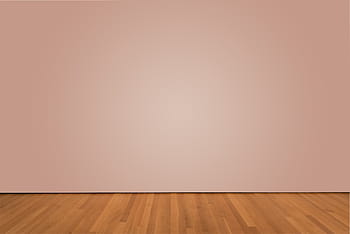 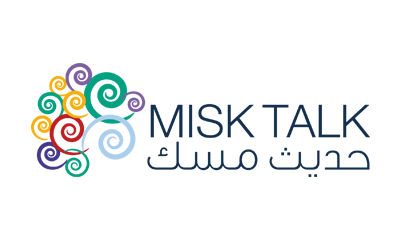 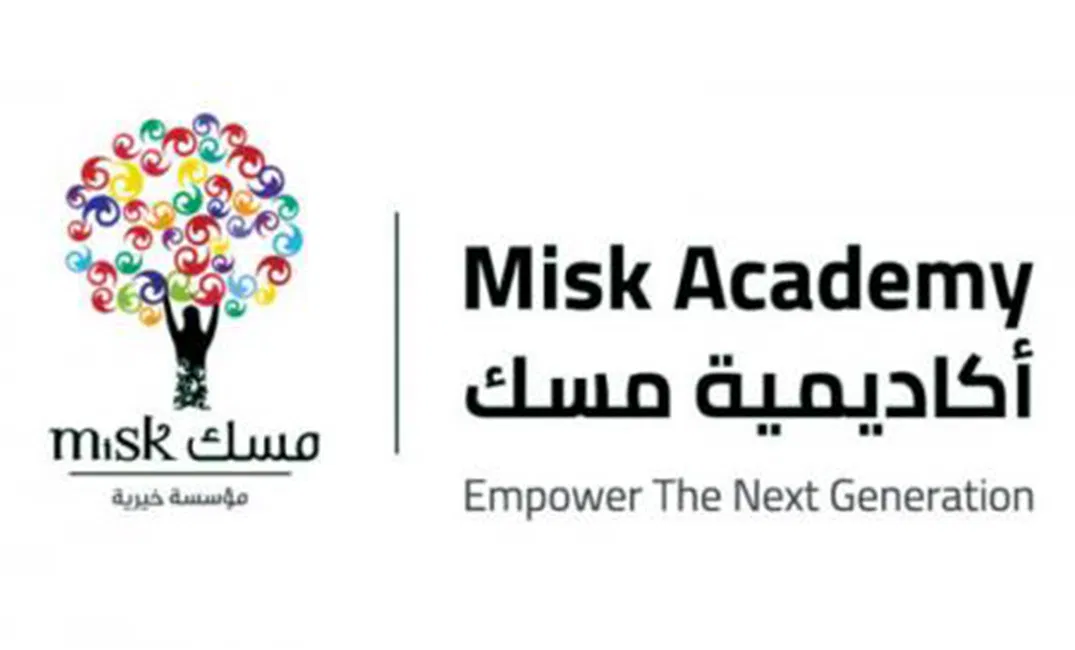 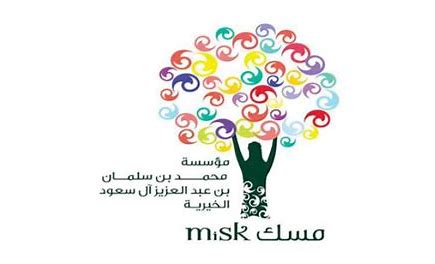 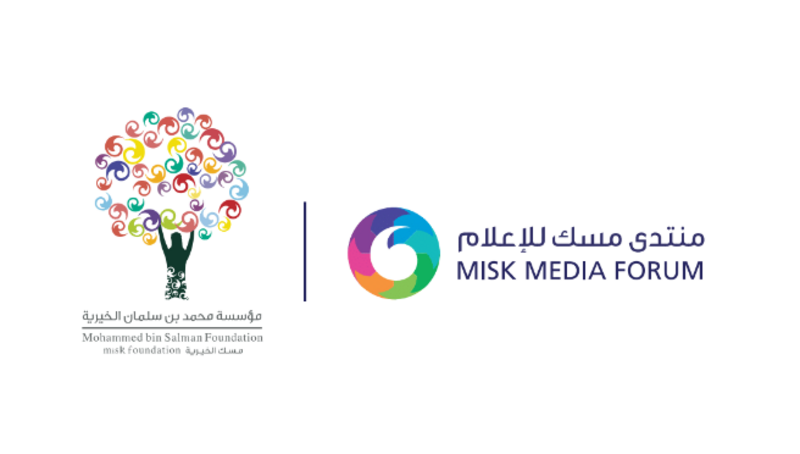 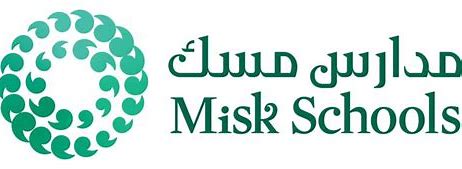 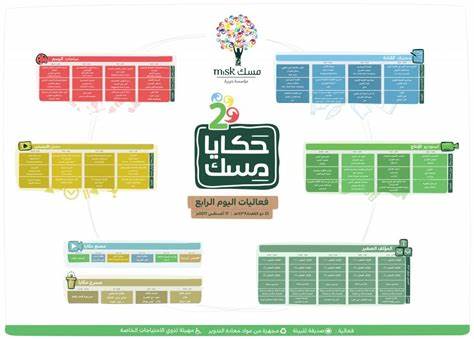 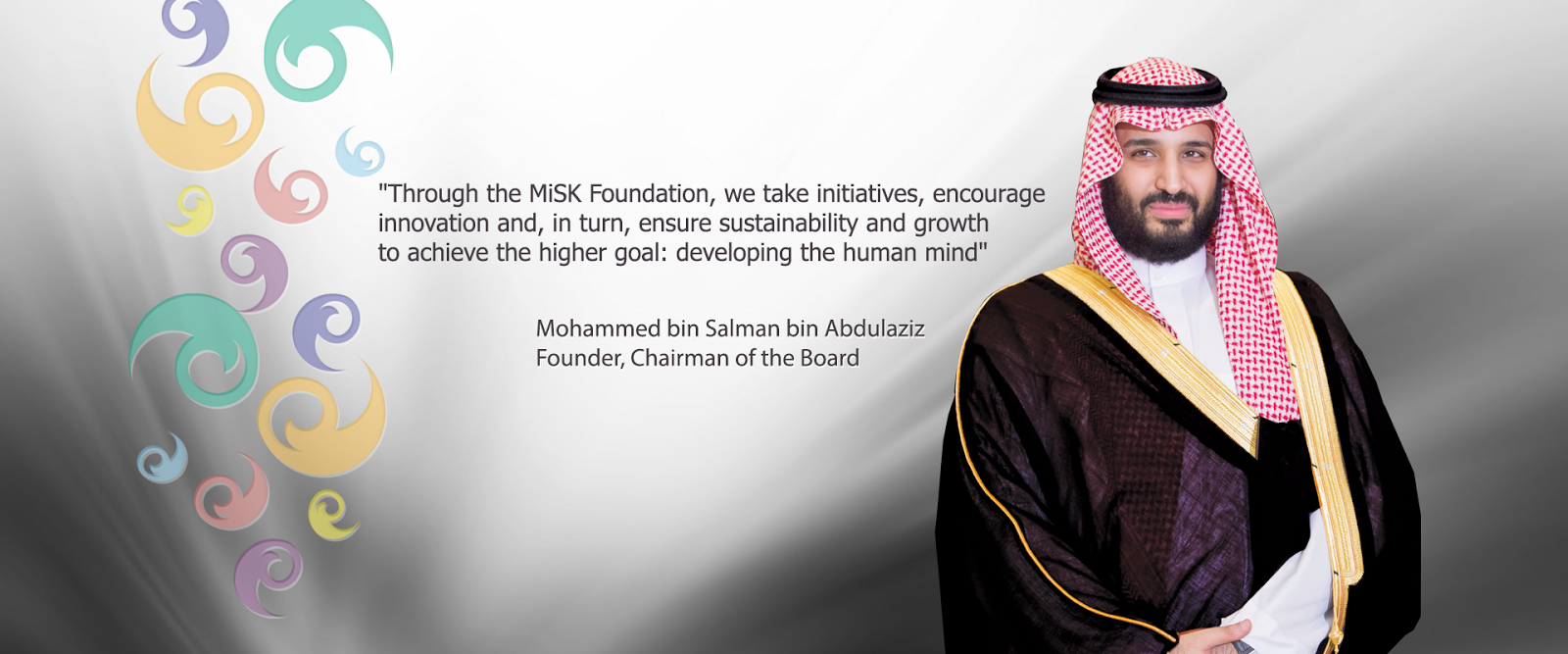 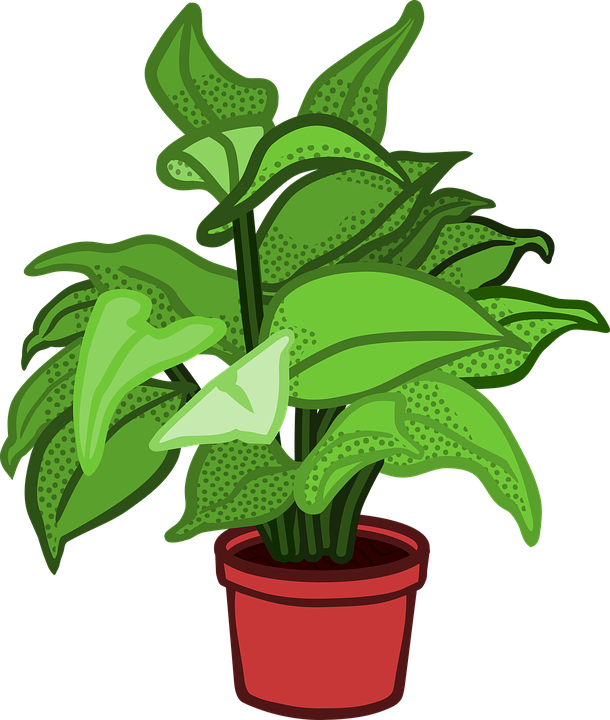 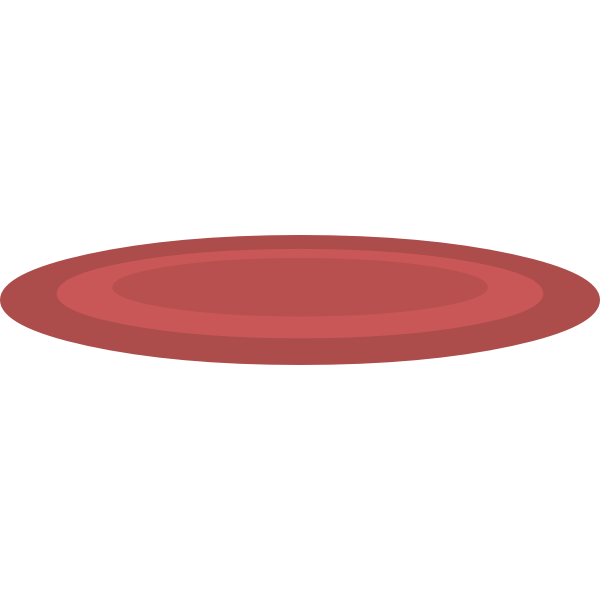 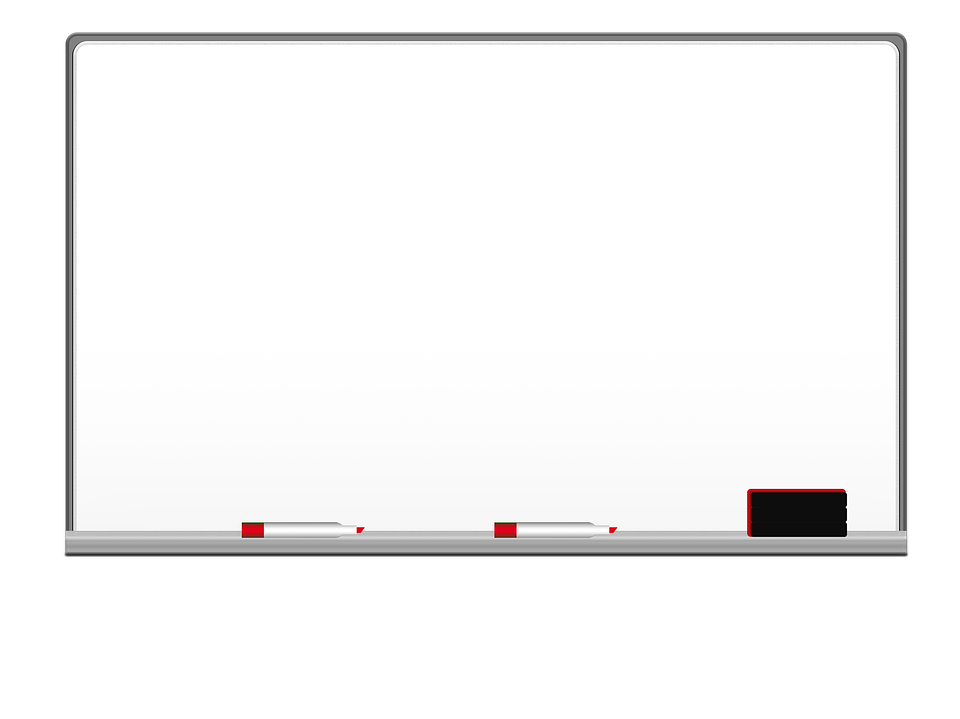 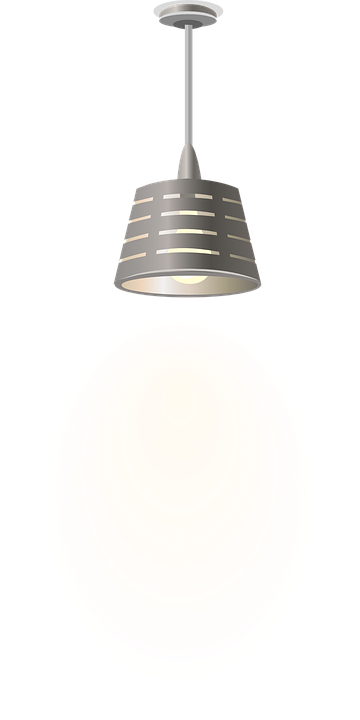 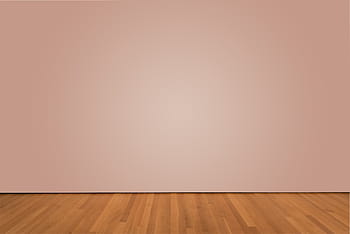 I love English
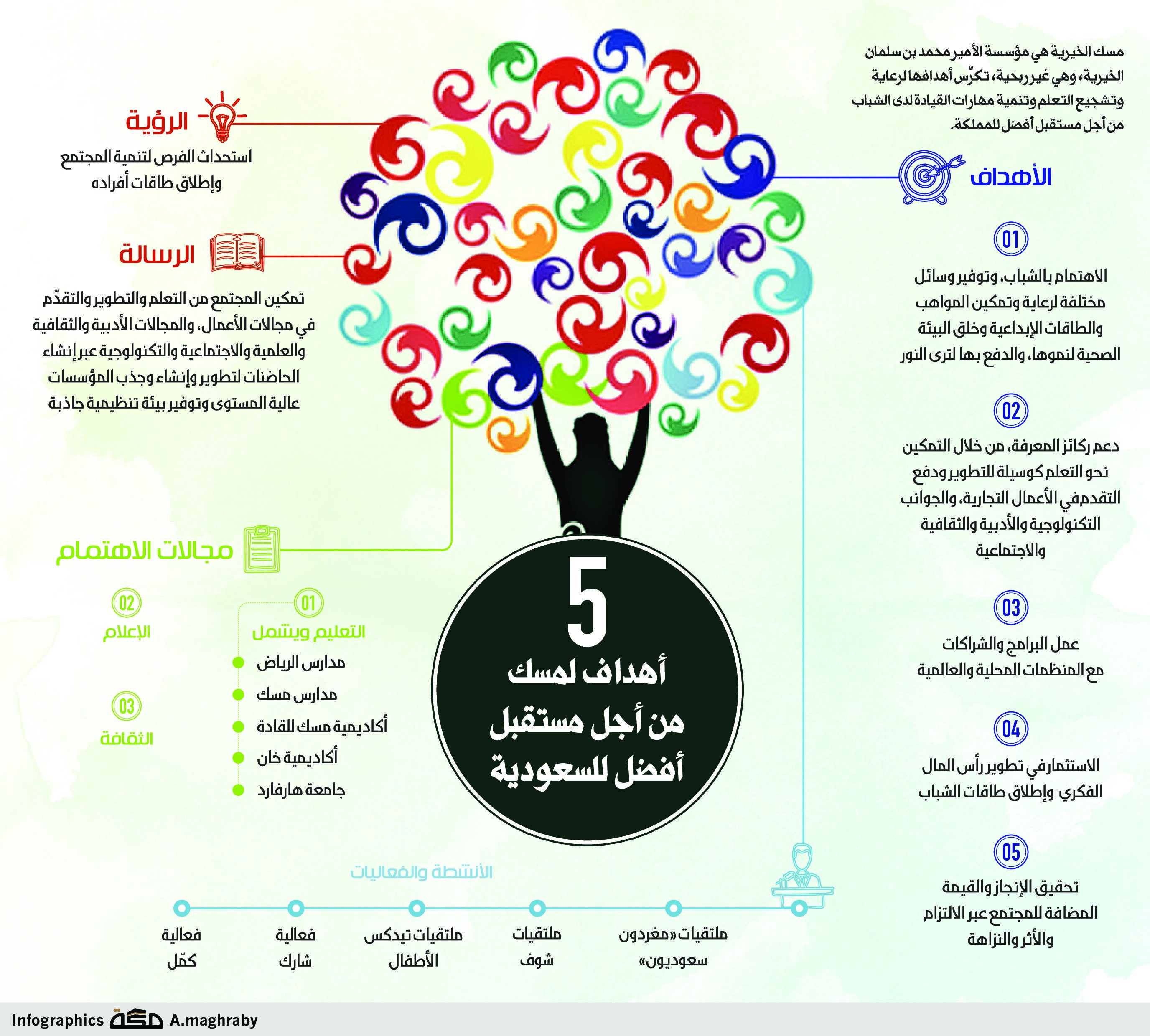 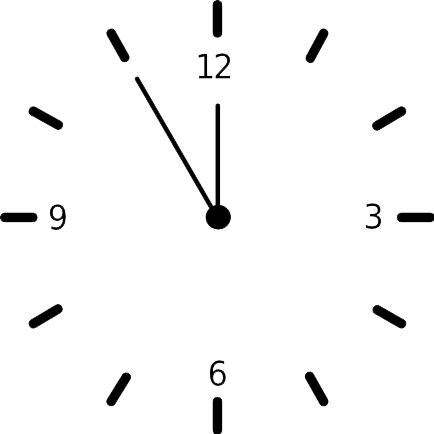 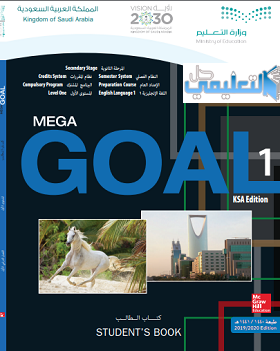 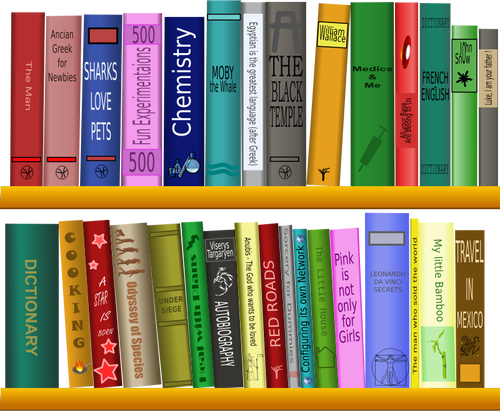 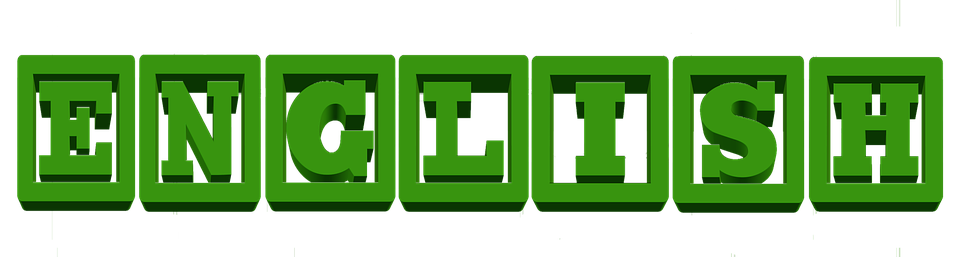 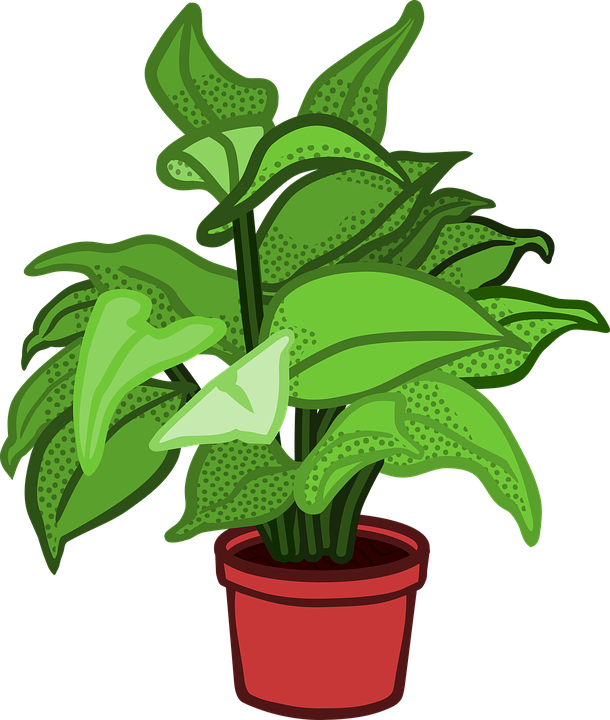 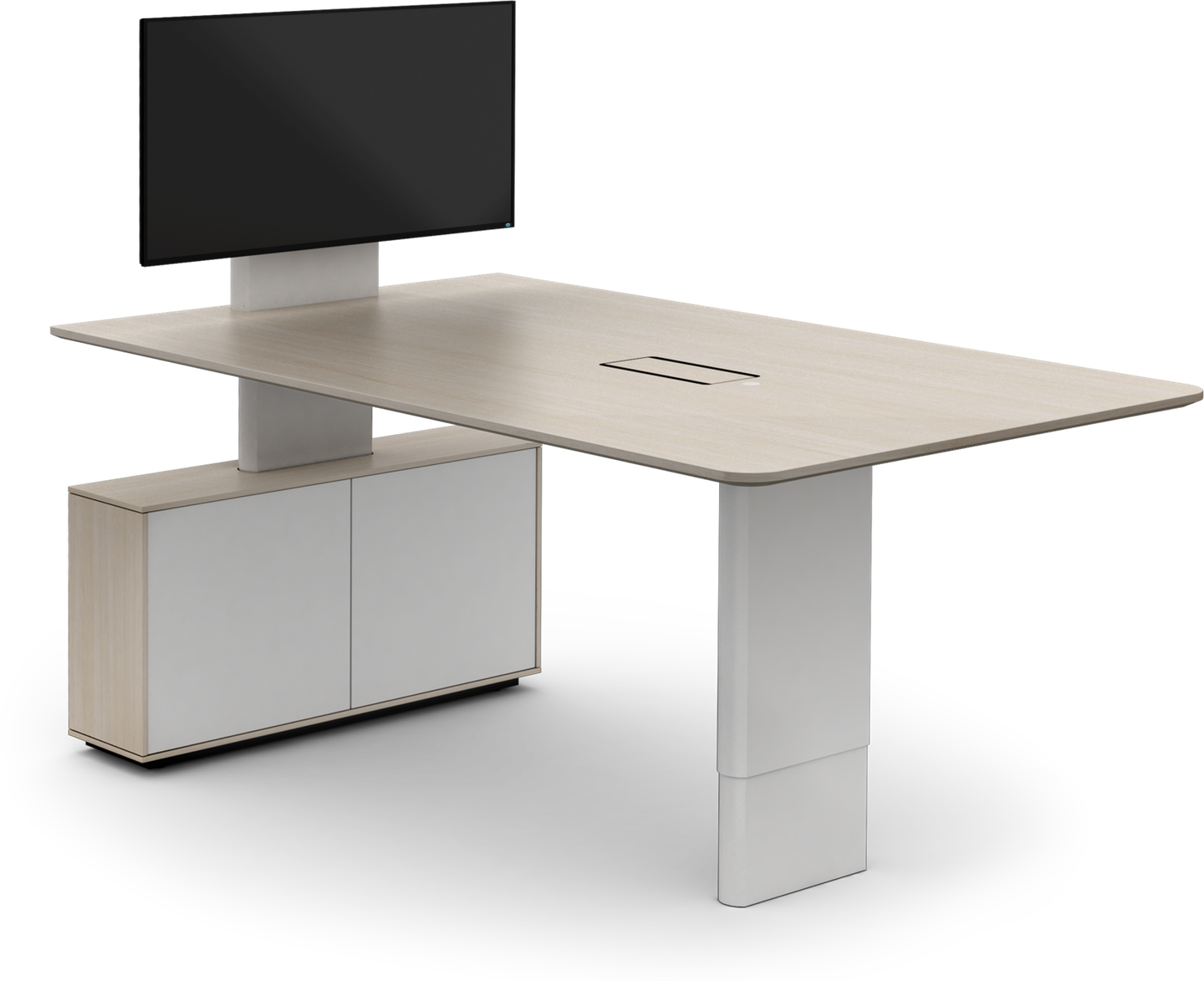 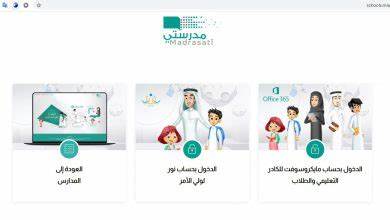 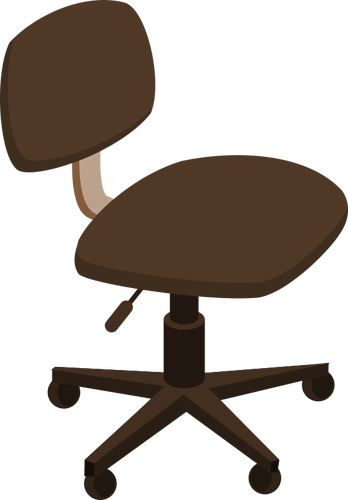 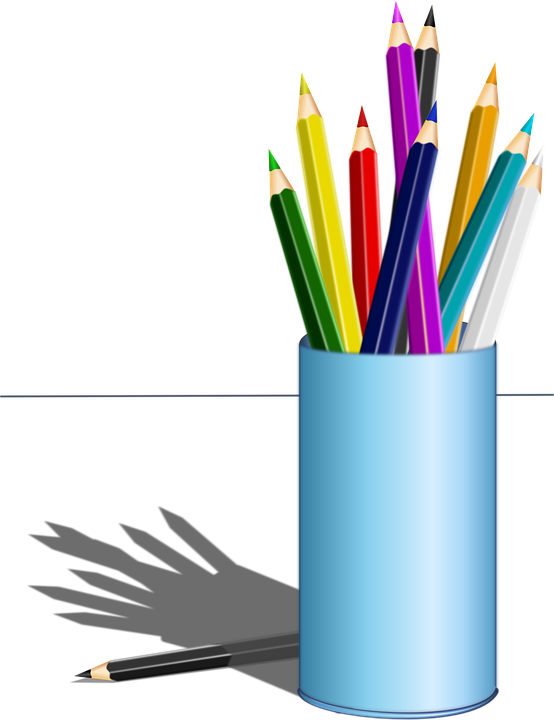 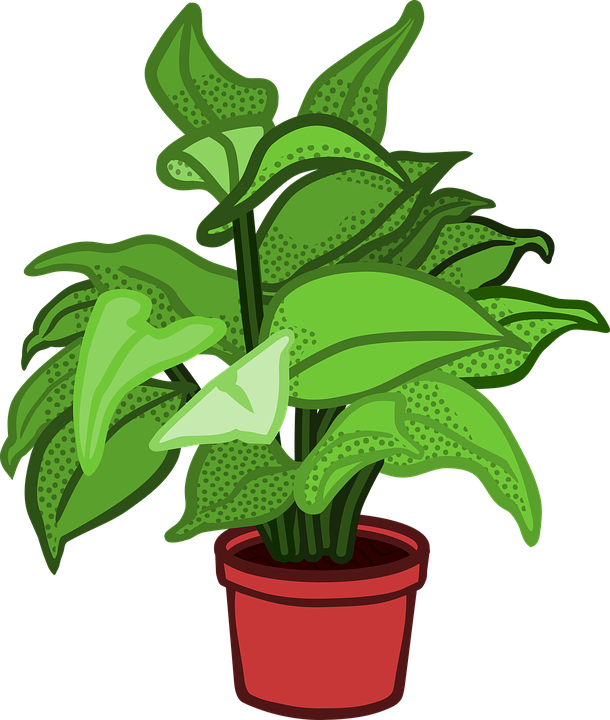 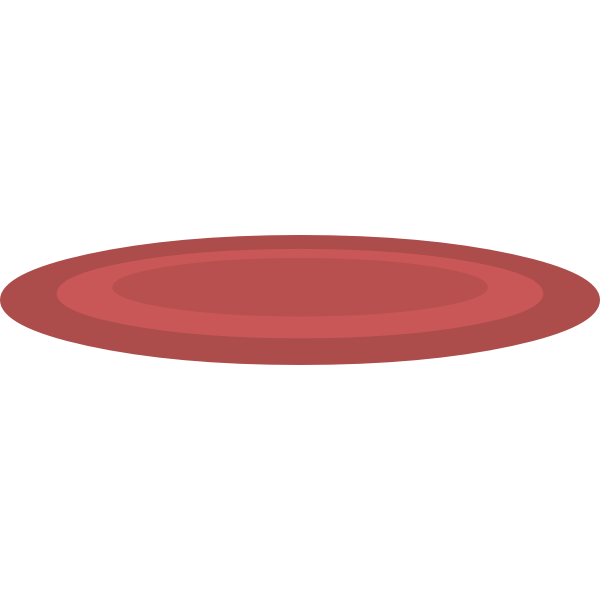 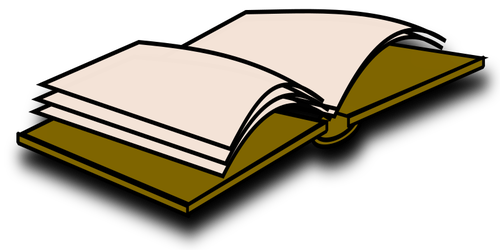 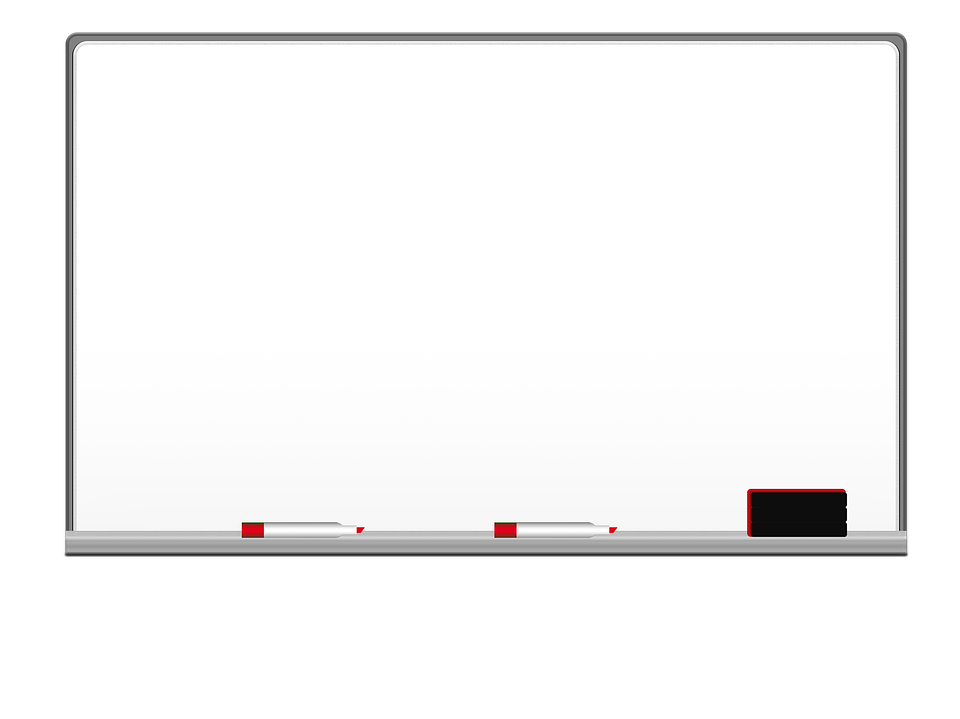 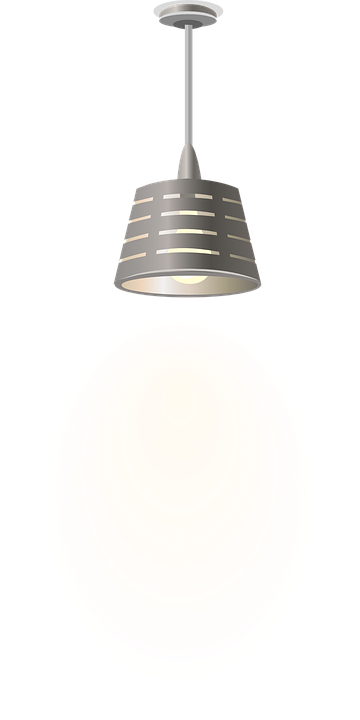 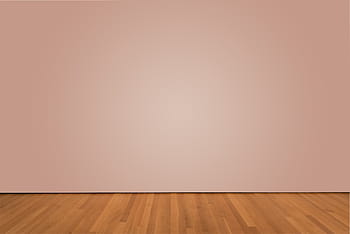 I love English
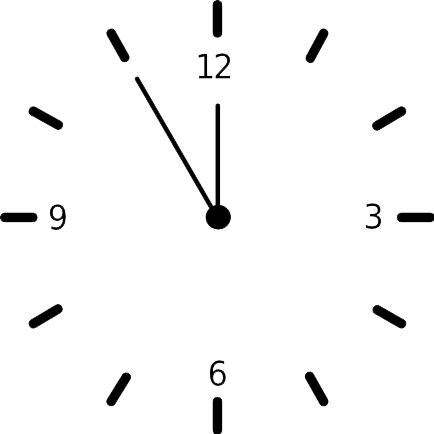 Open your Student’s book page:95
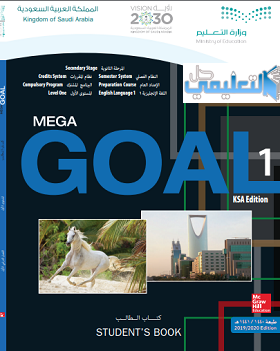 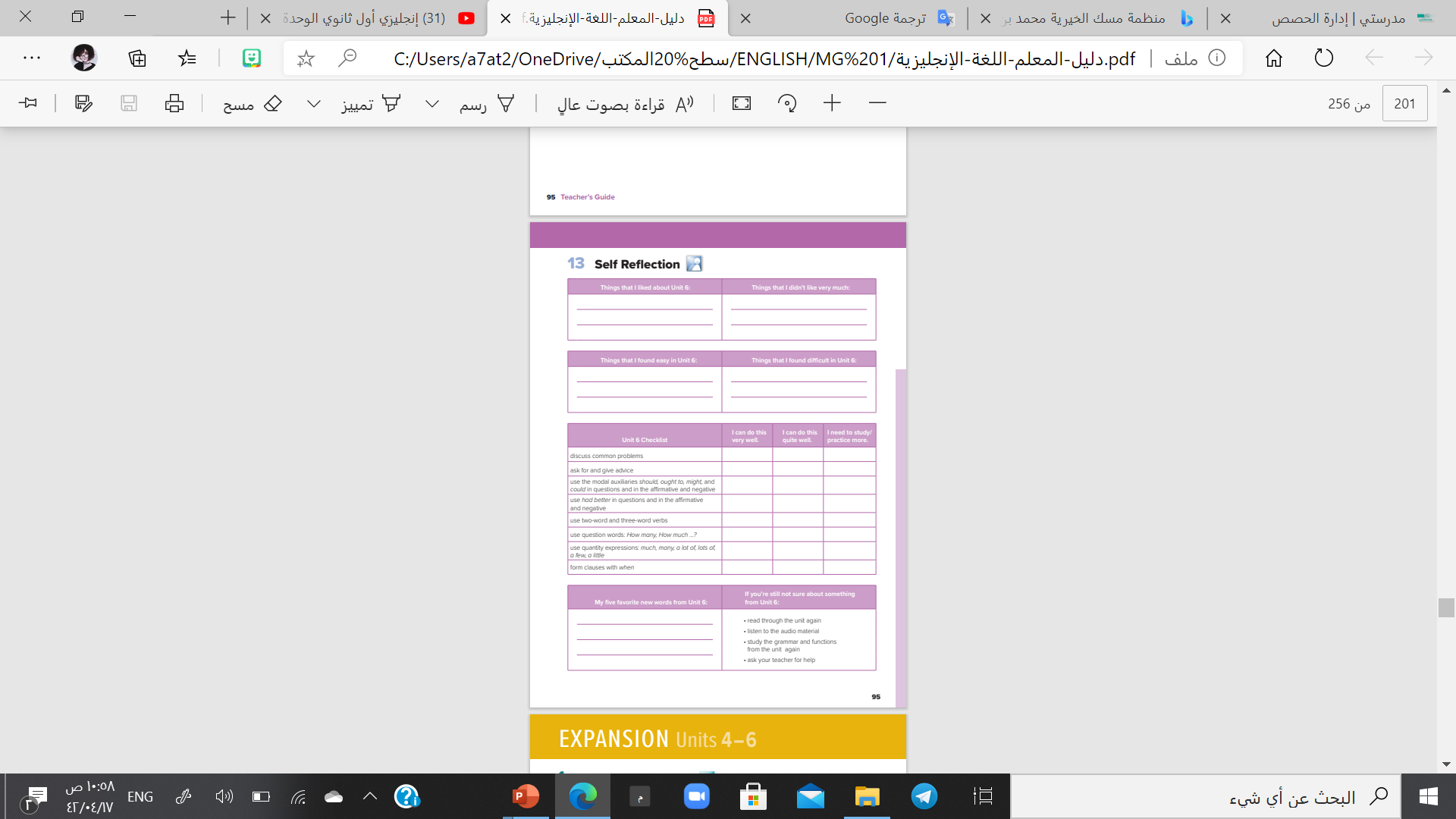 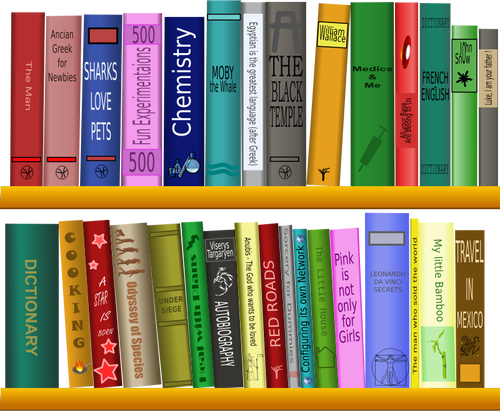 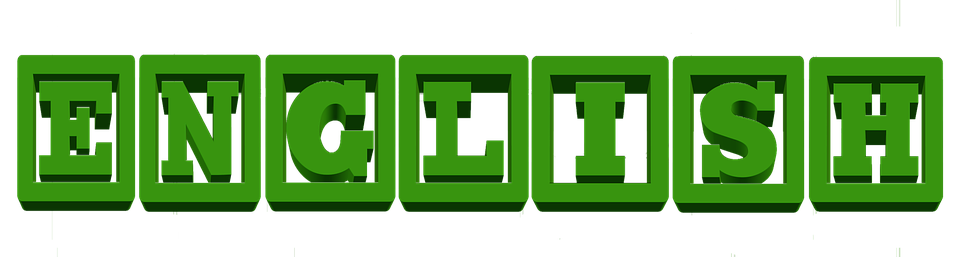 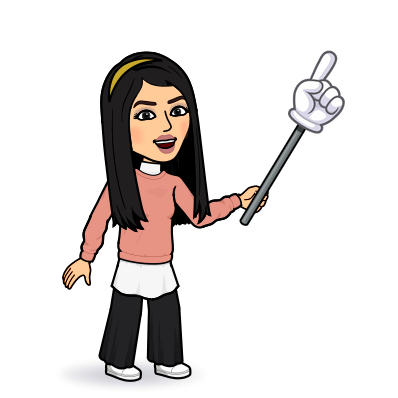 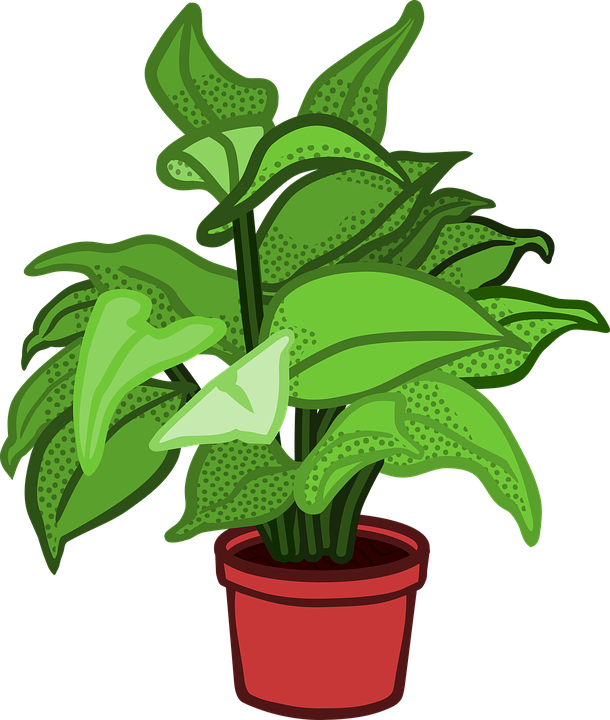 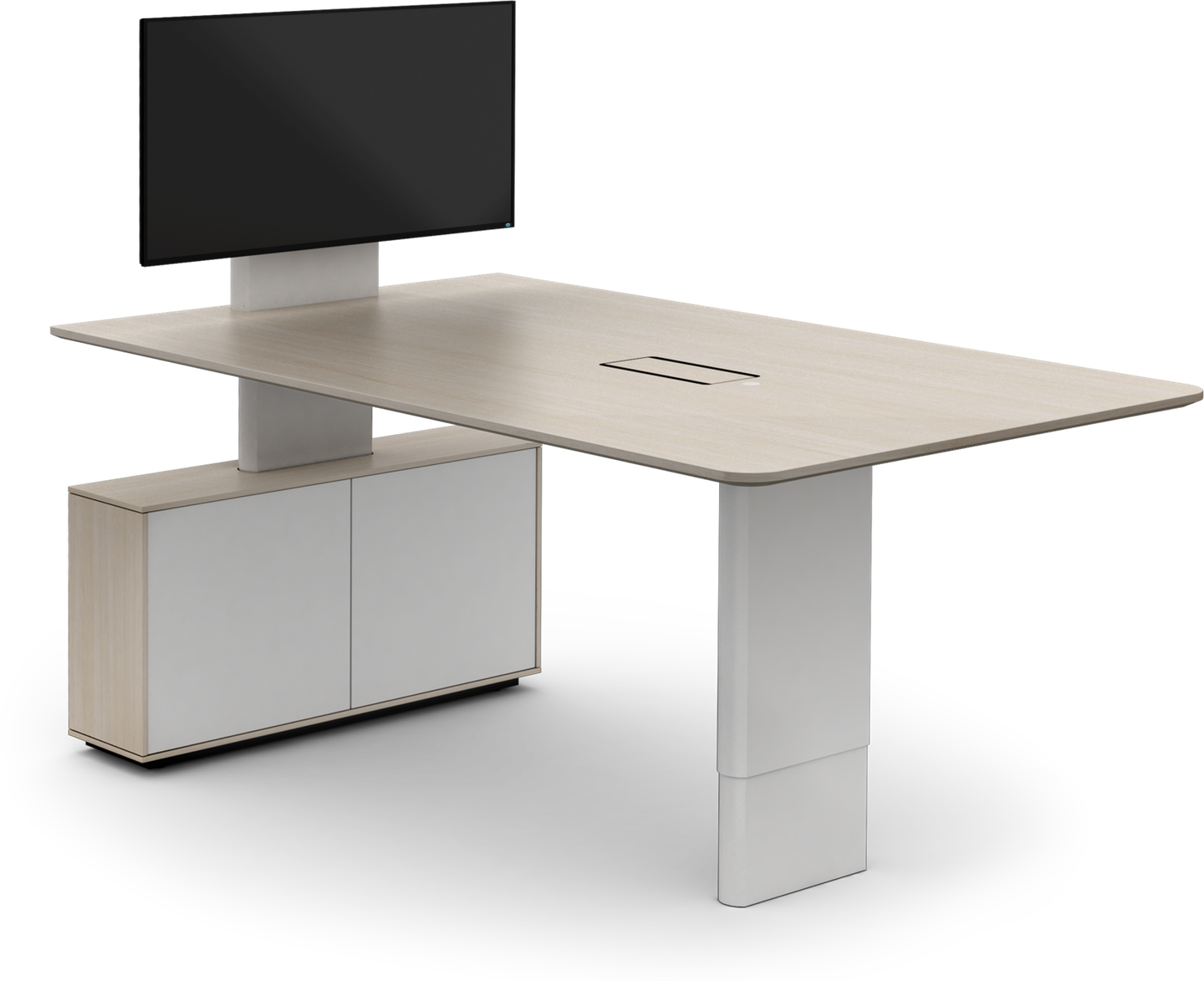 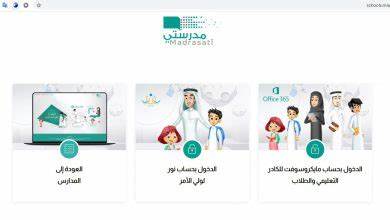 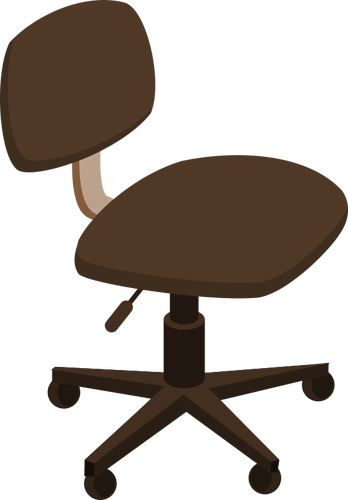 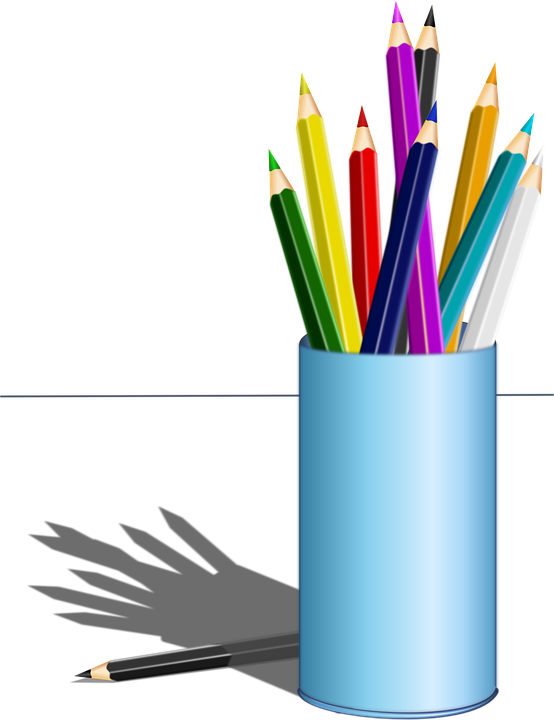 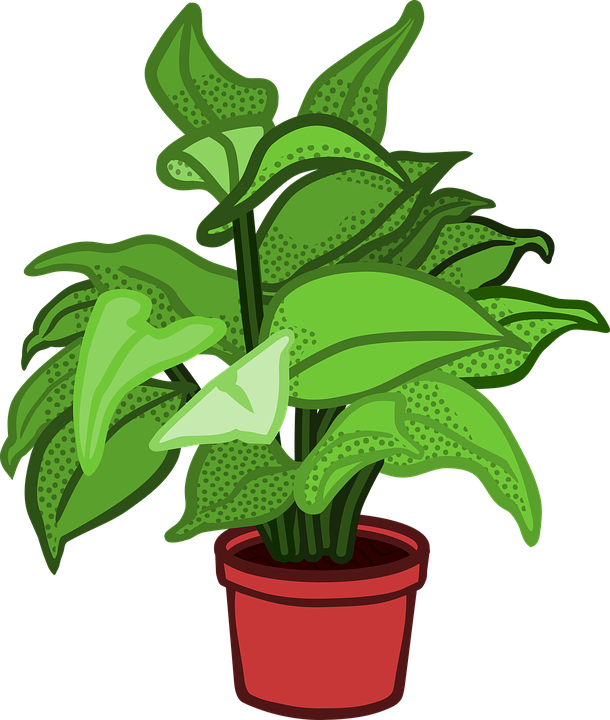 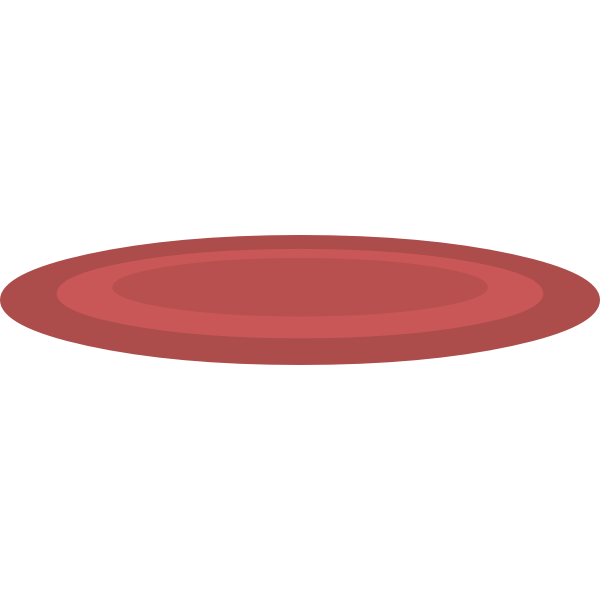 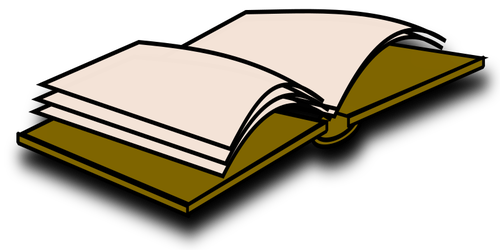 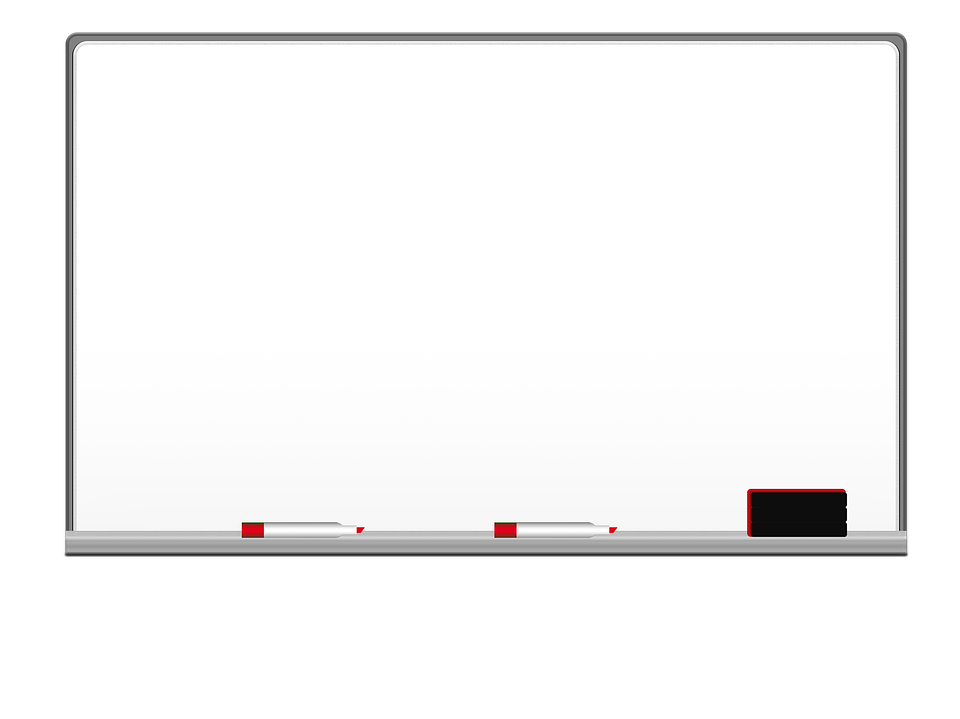 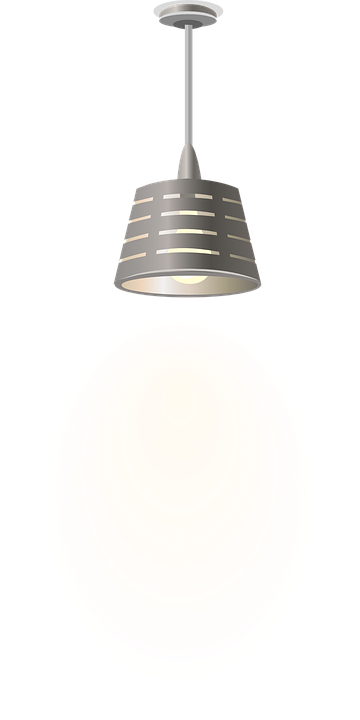 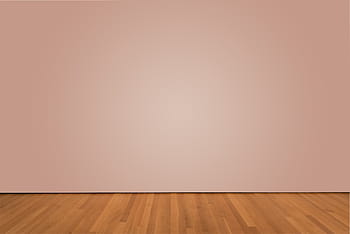 I love English
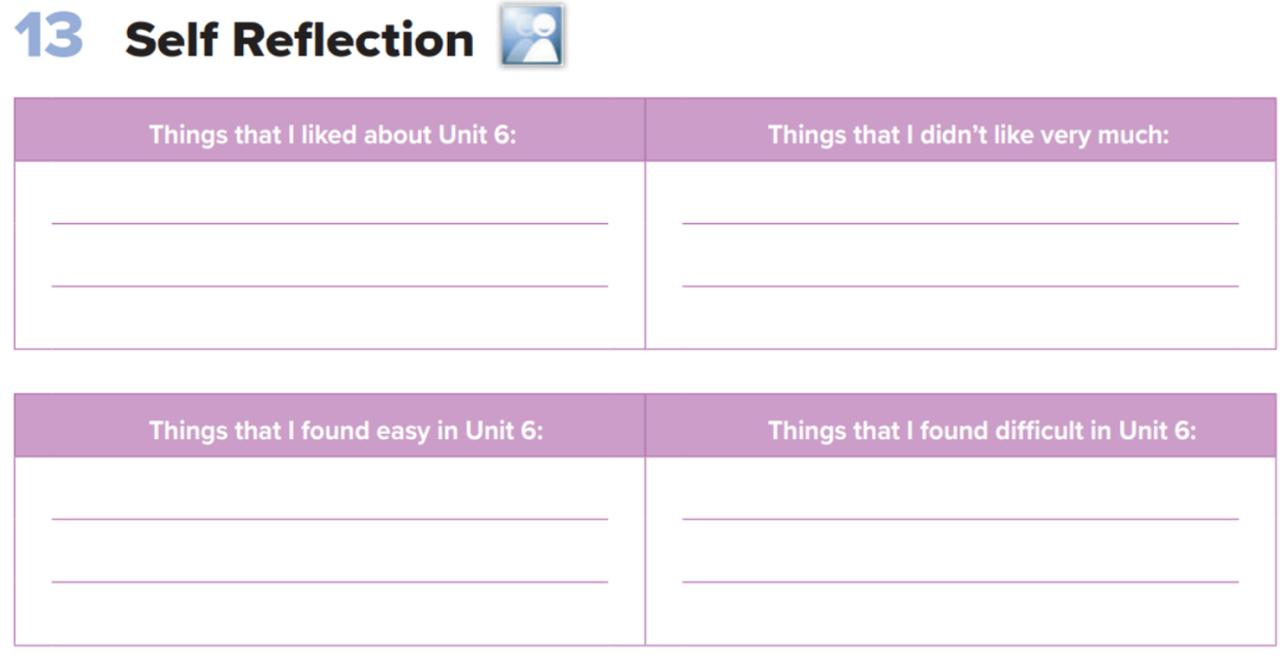 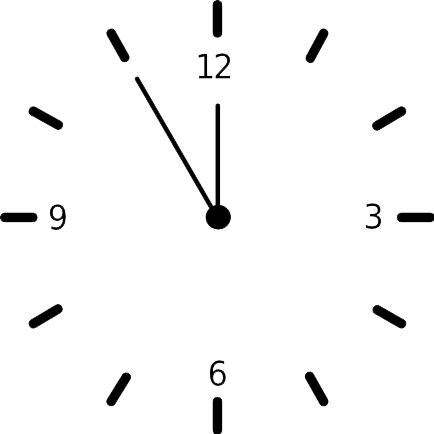 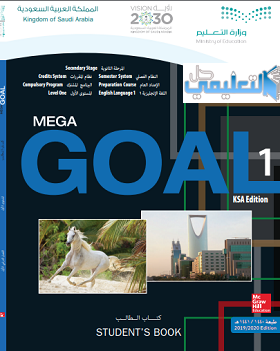 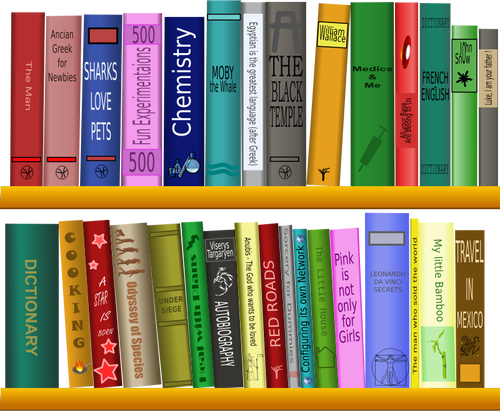 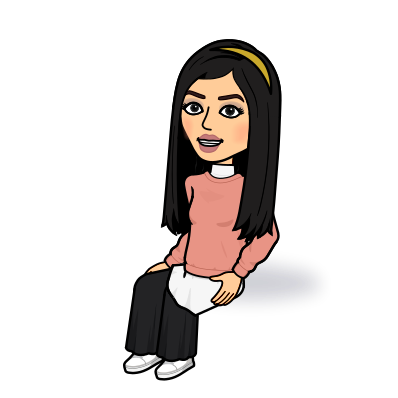 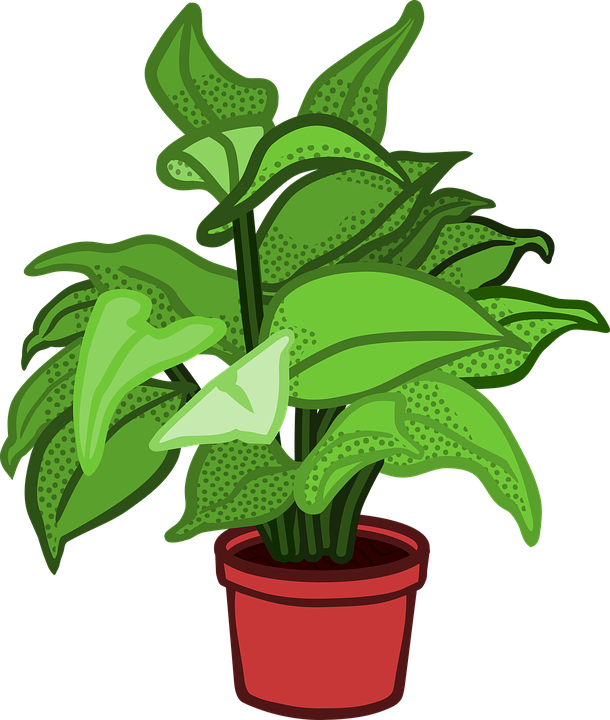 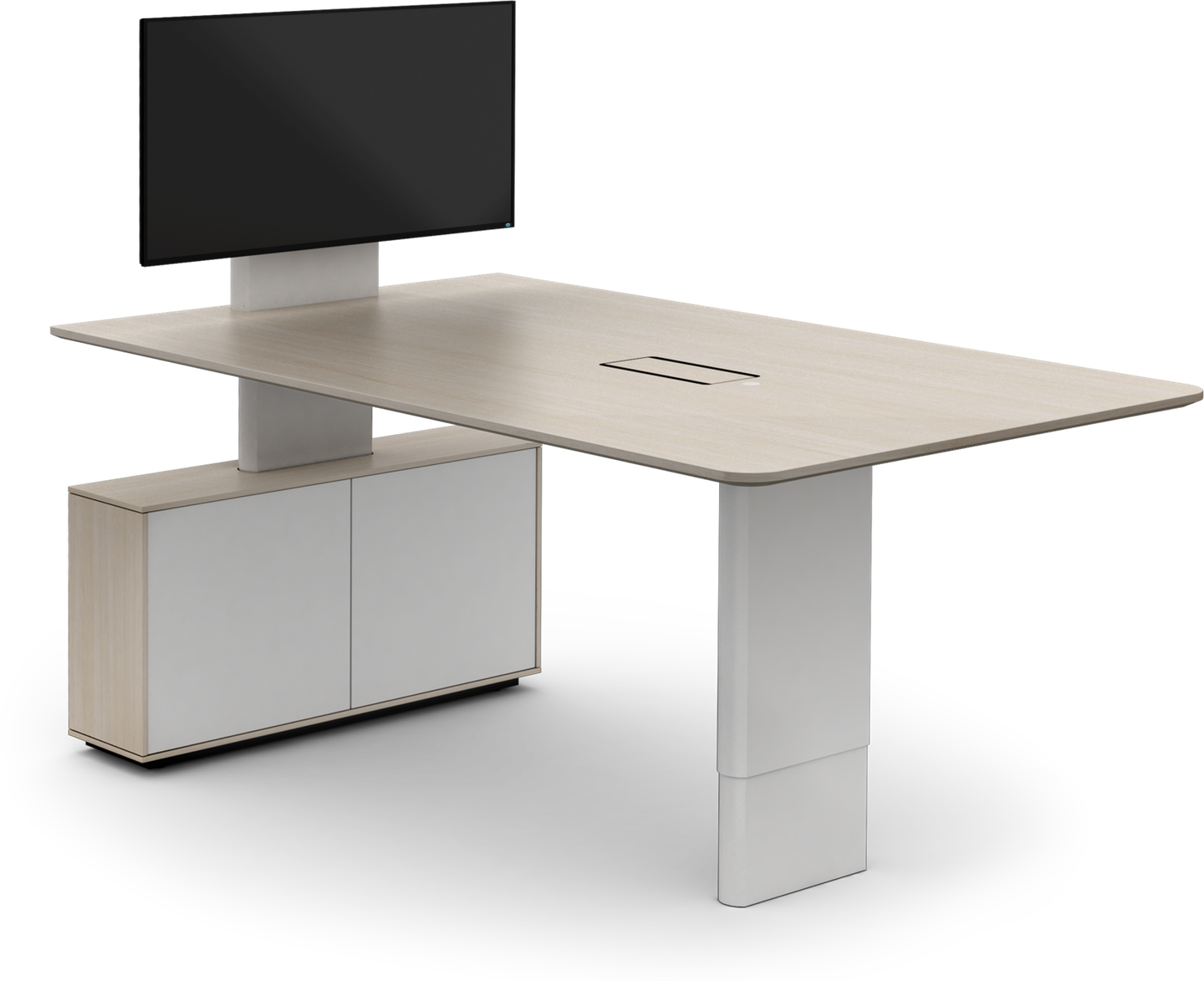 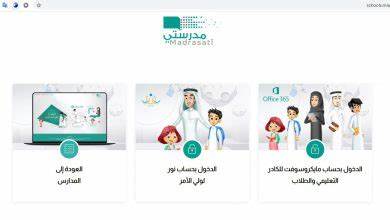 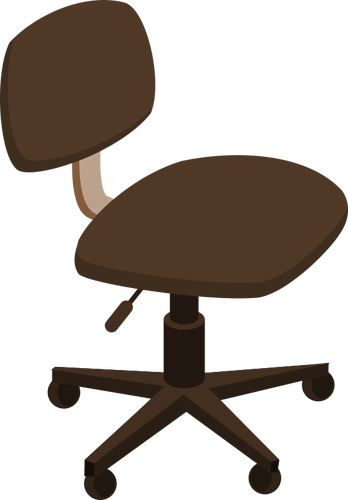 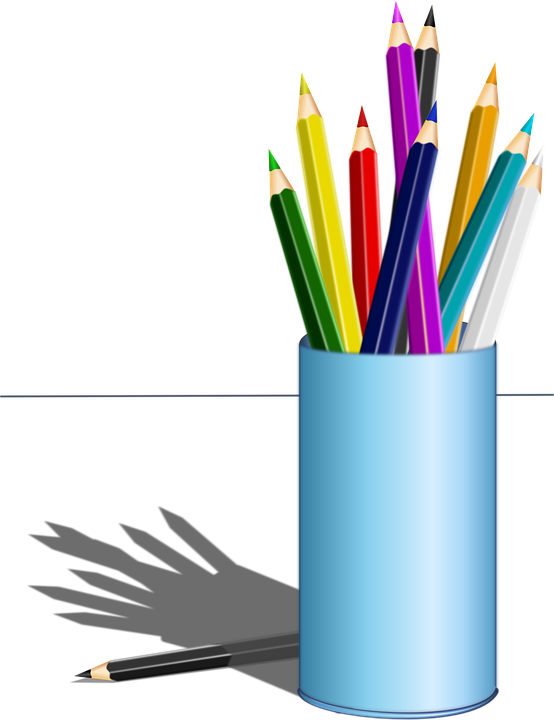 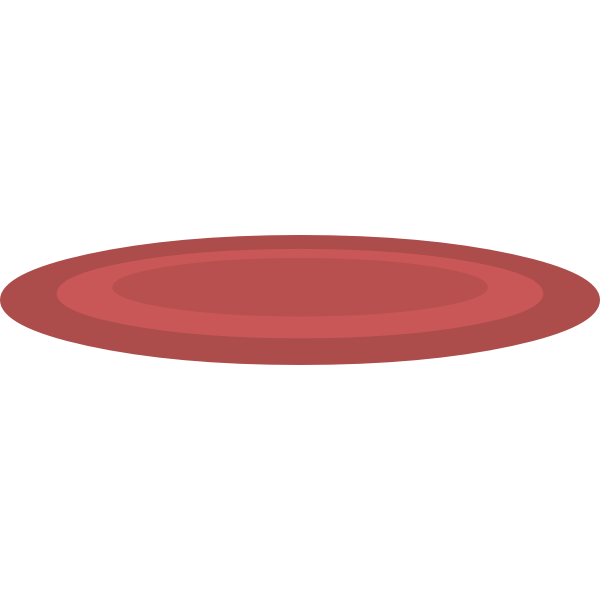 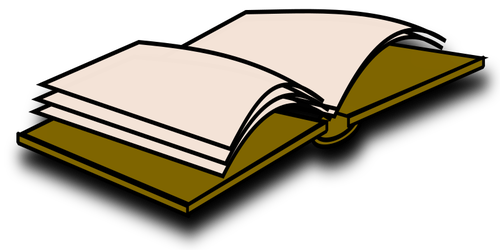 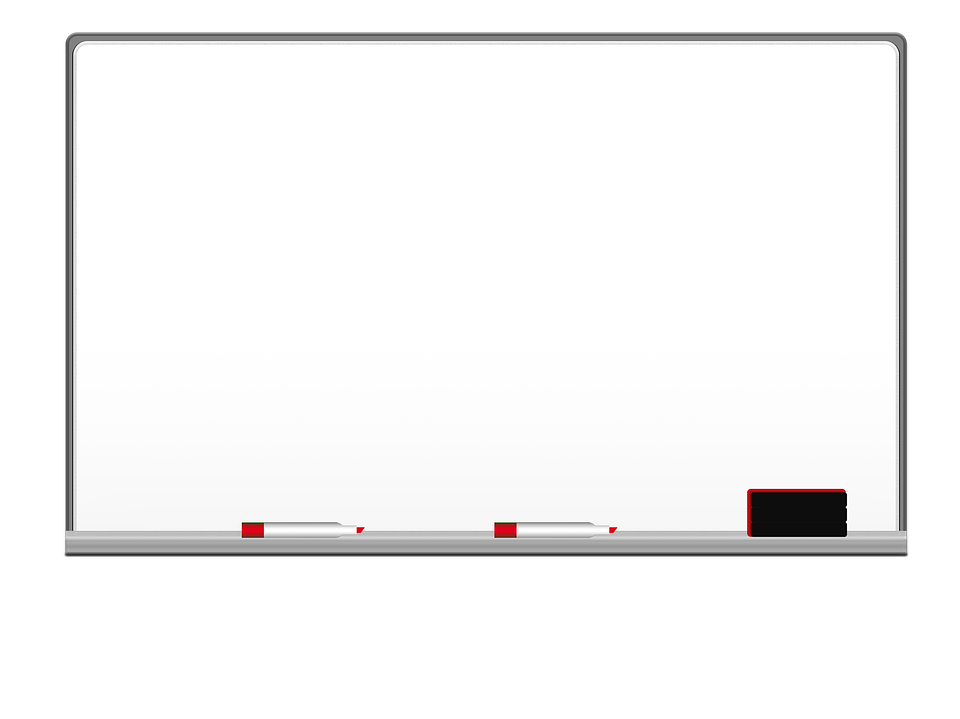 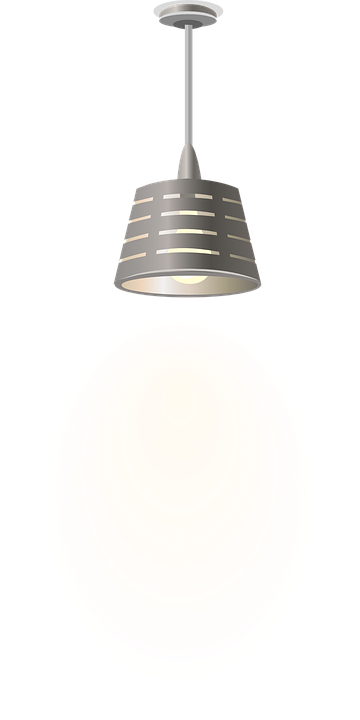 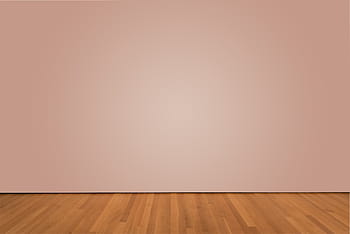 I love English
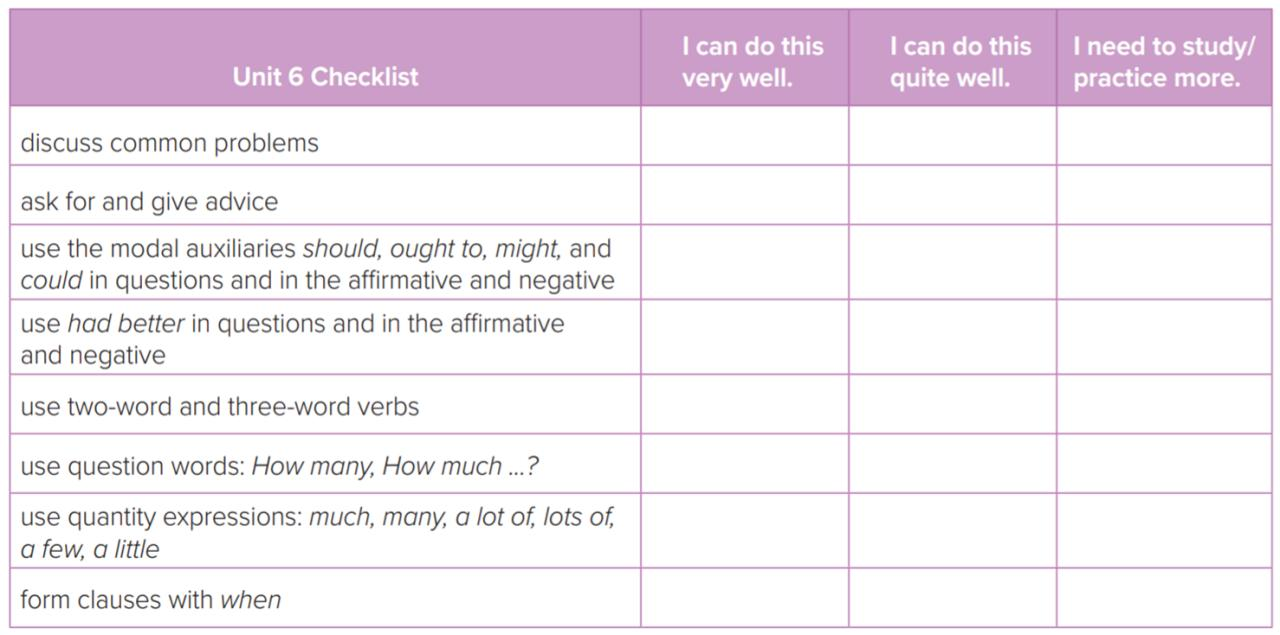 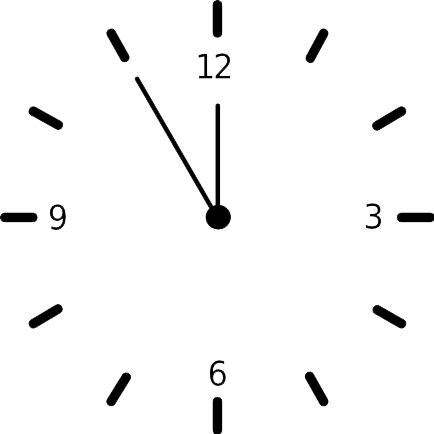 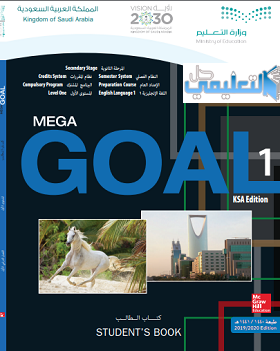 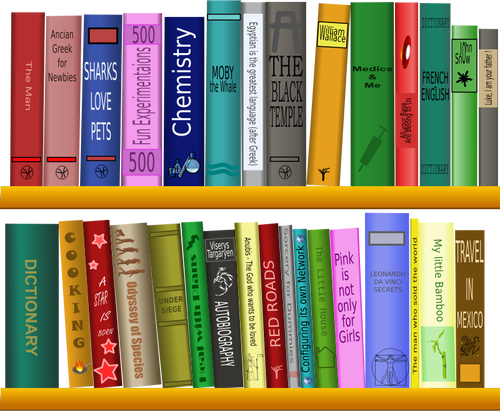 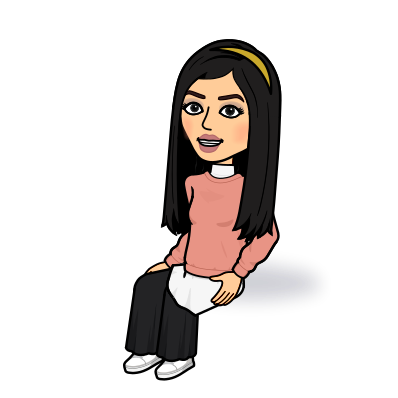 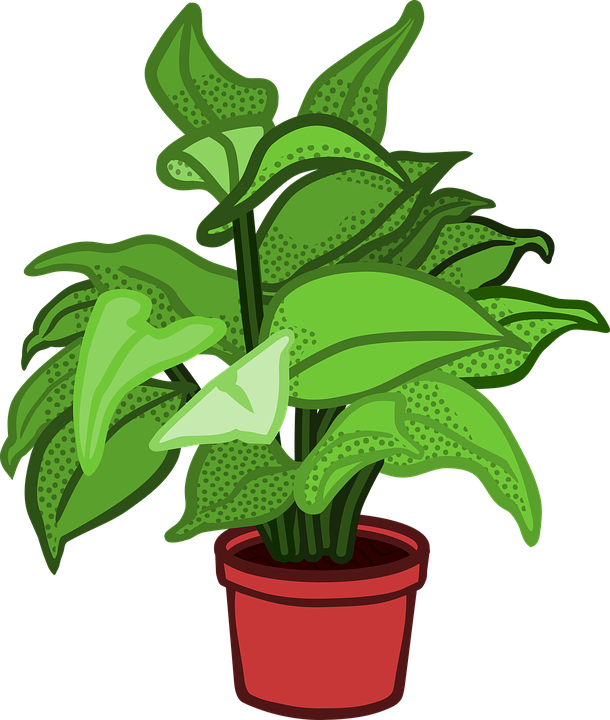 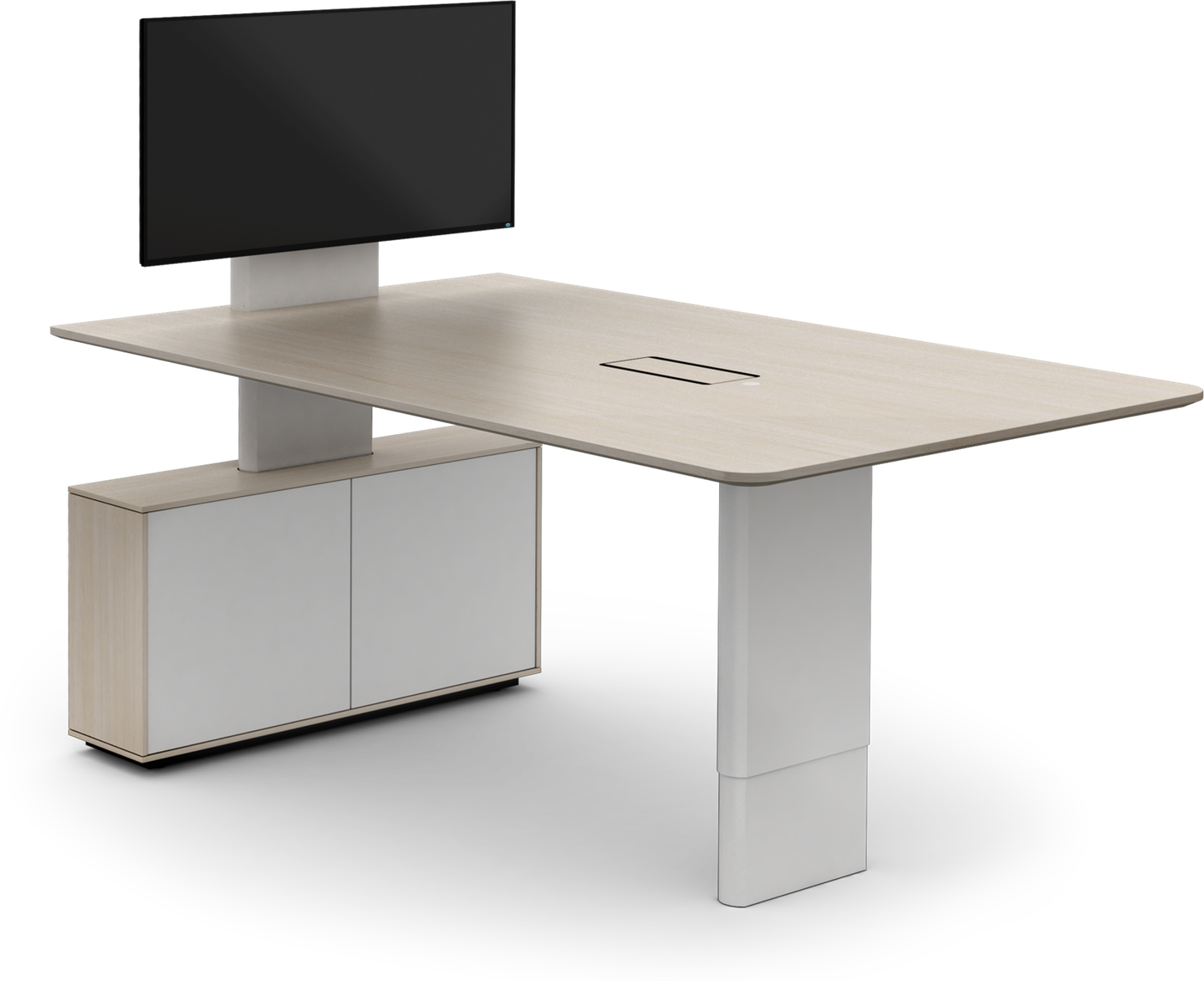 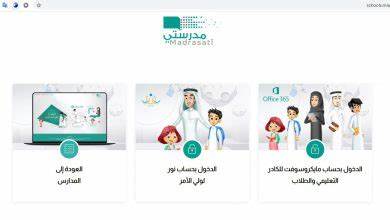 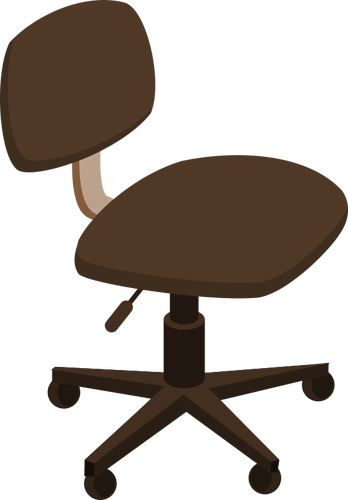 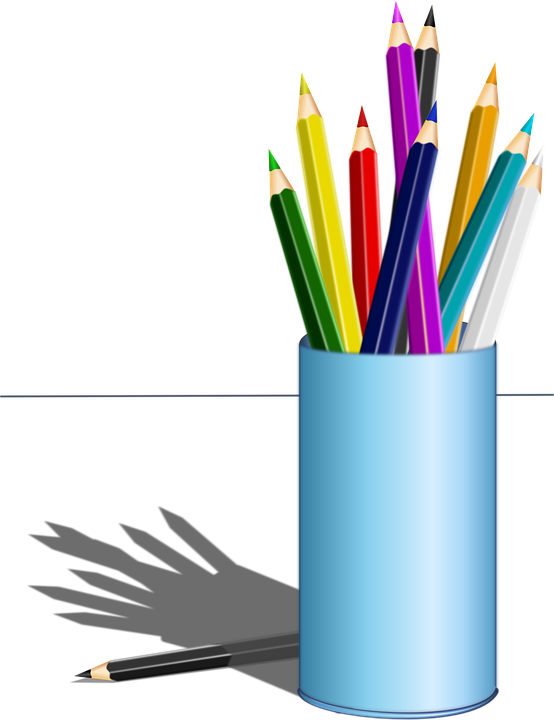 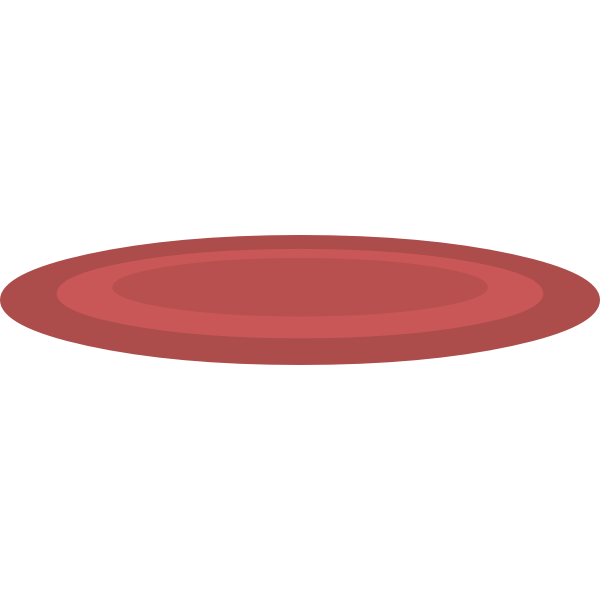 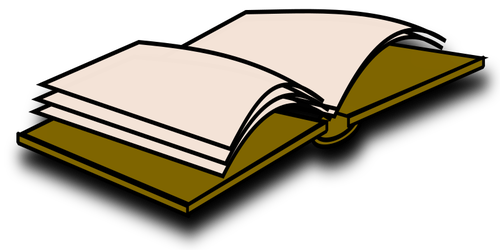 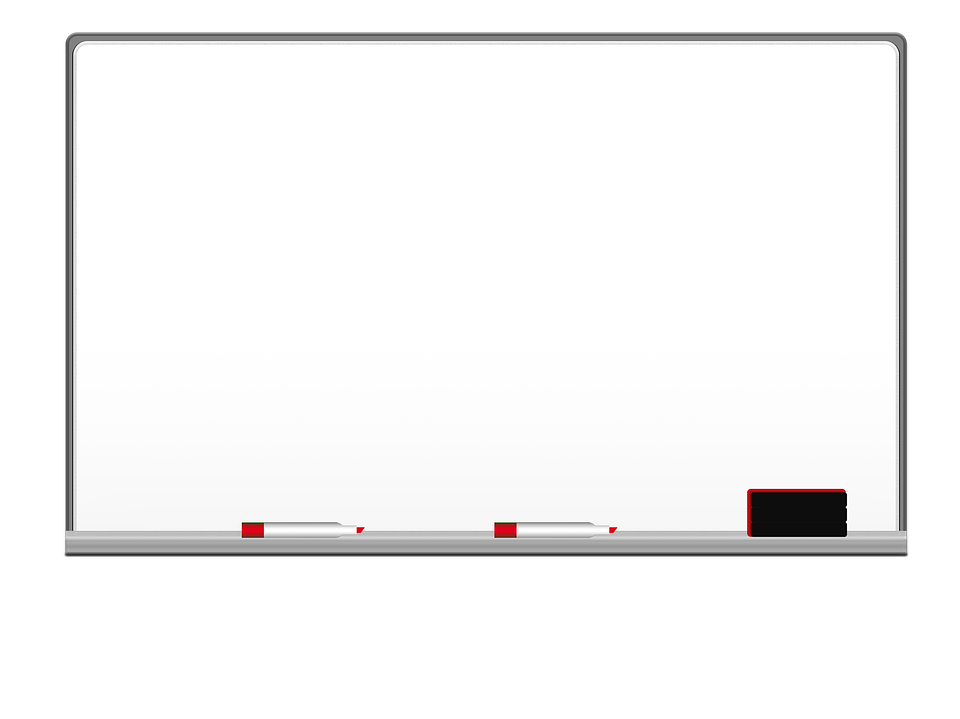 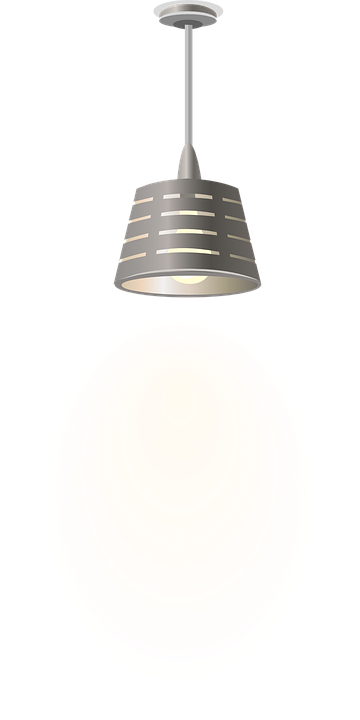 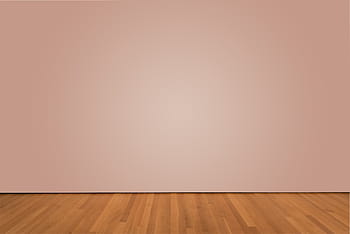 I love English
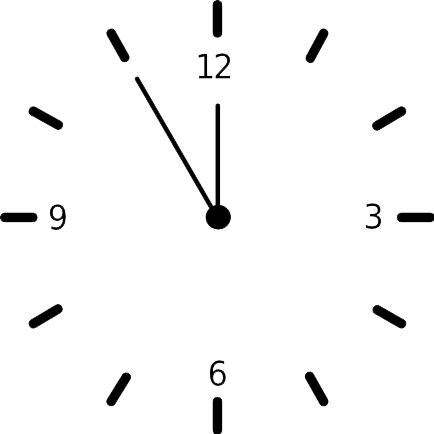 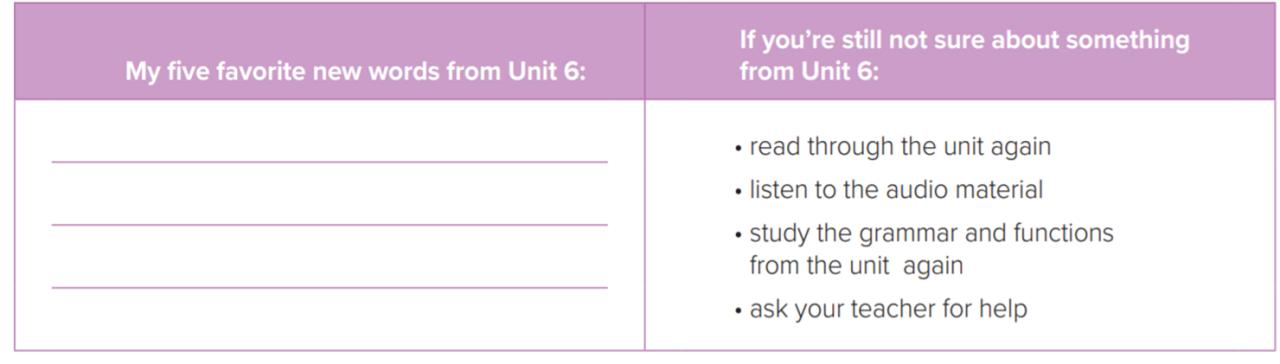 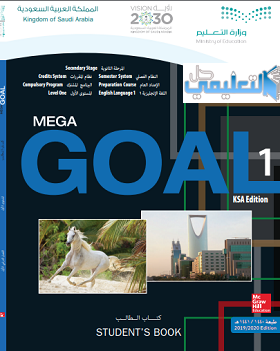 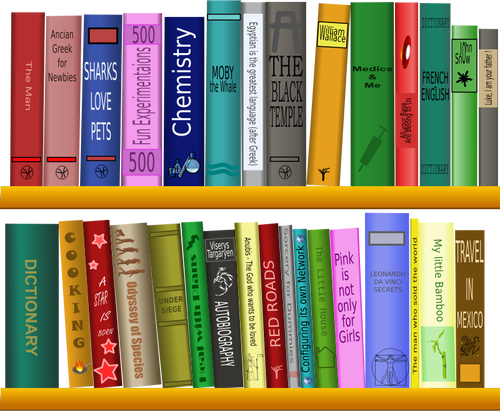 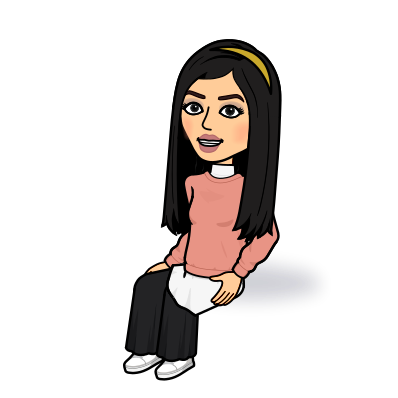 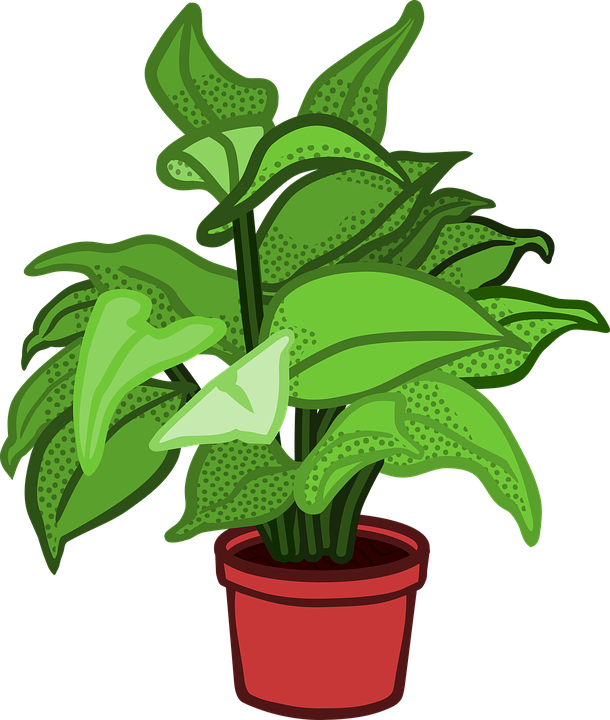 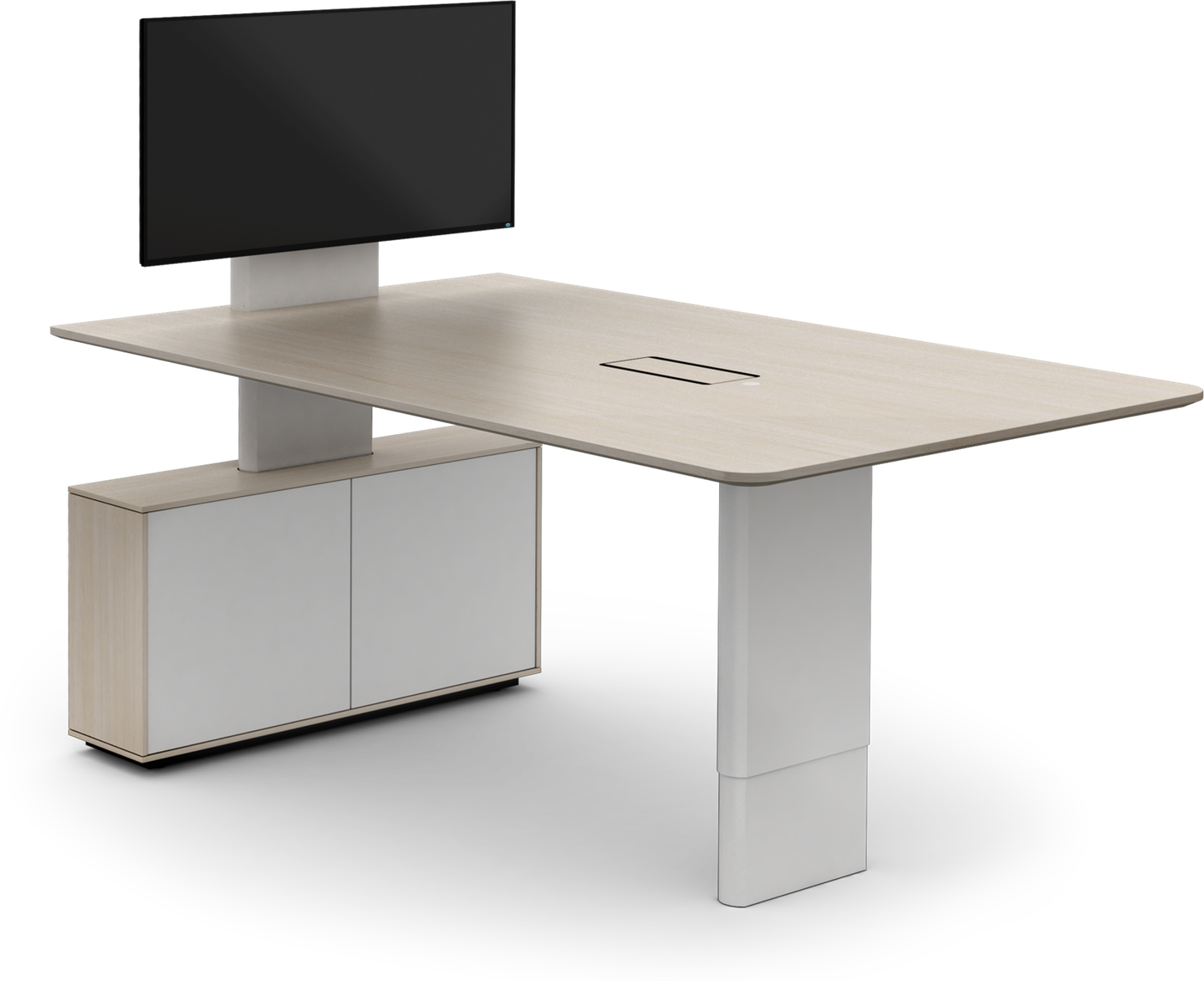 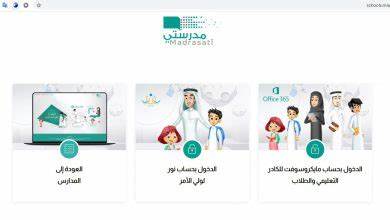 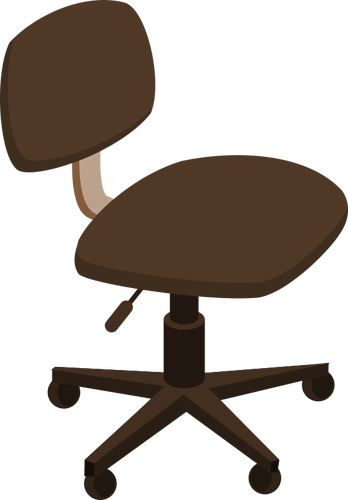 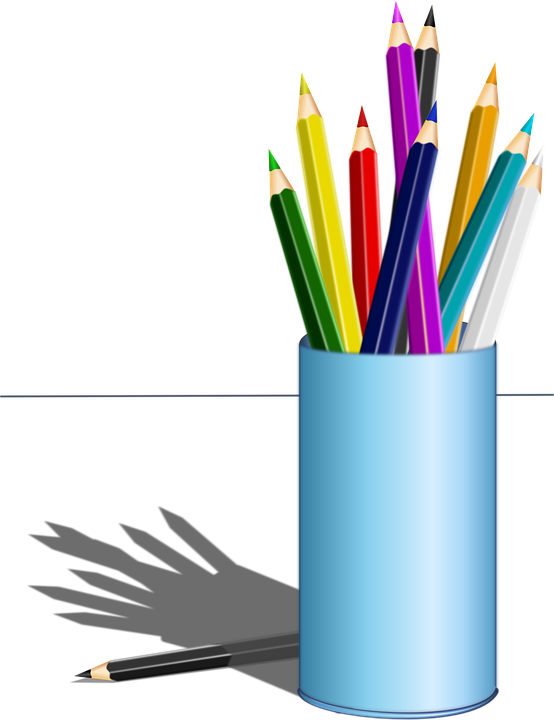 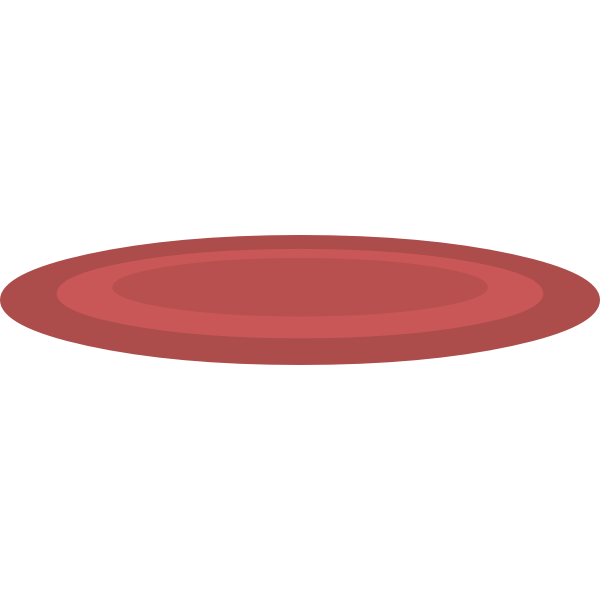 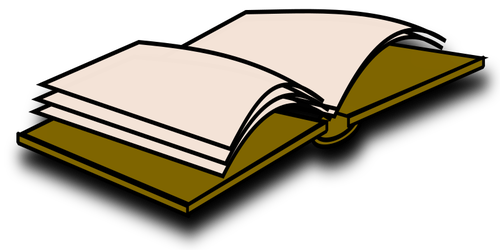 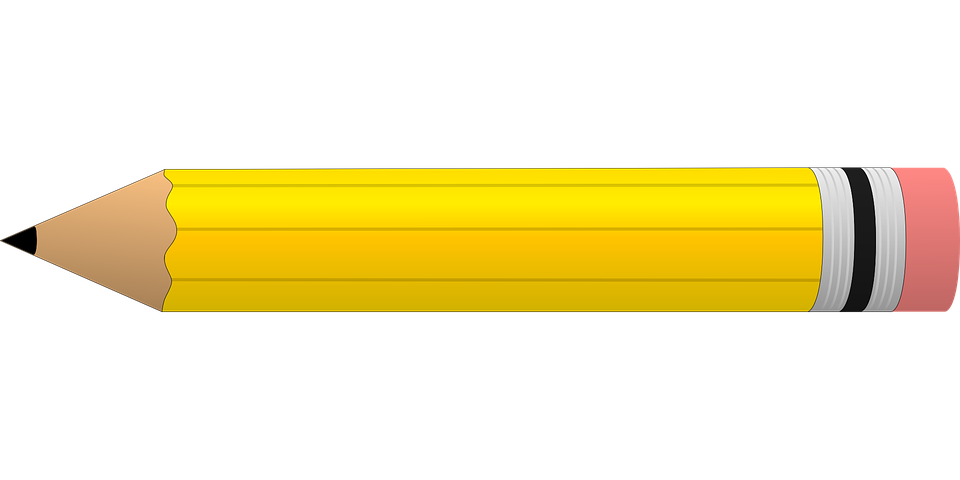 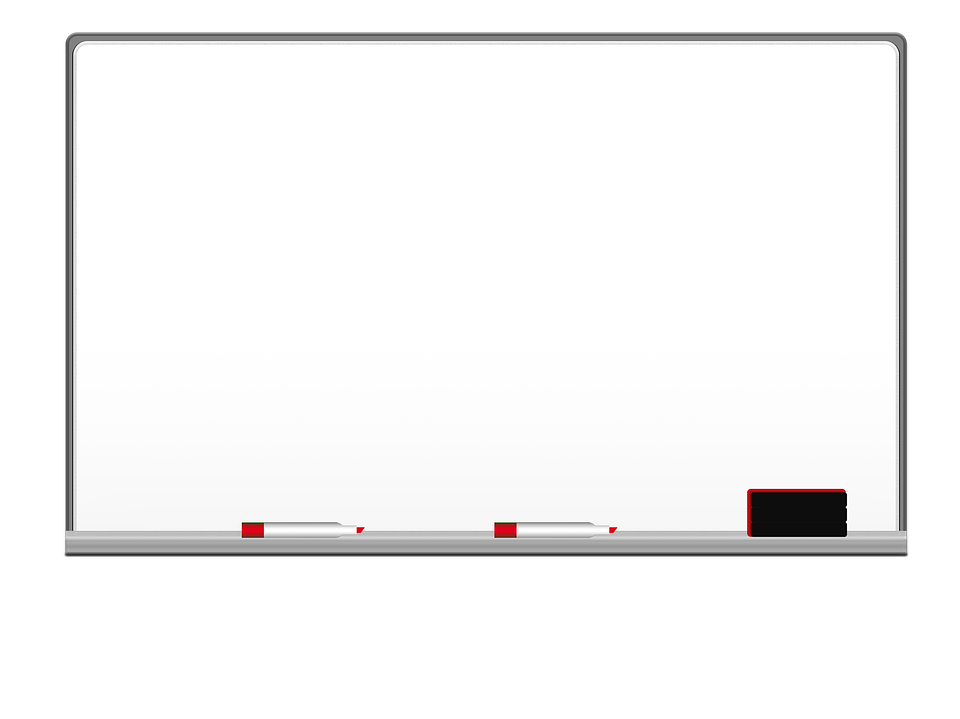 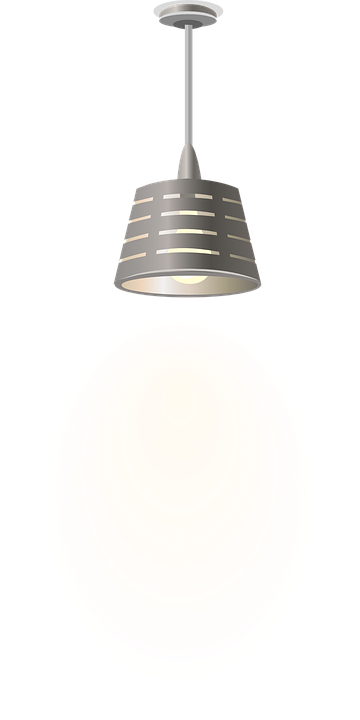 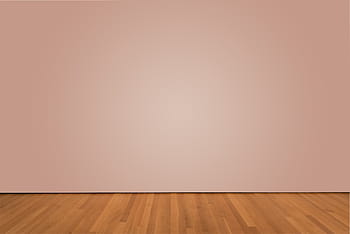 I love English
Homework
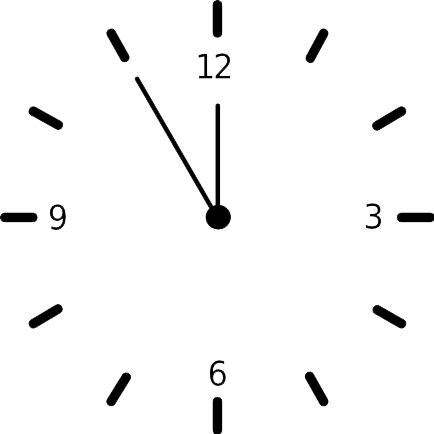 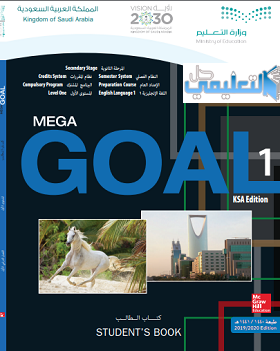 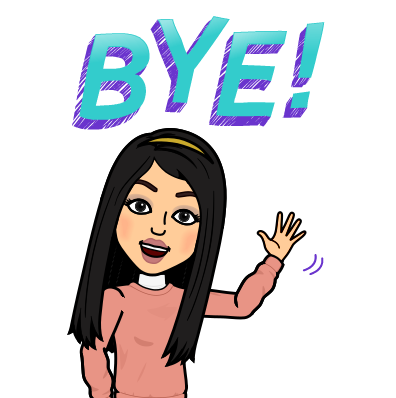 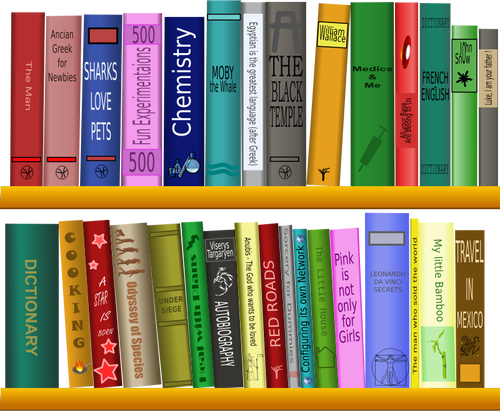 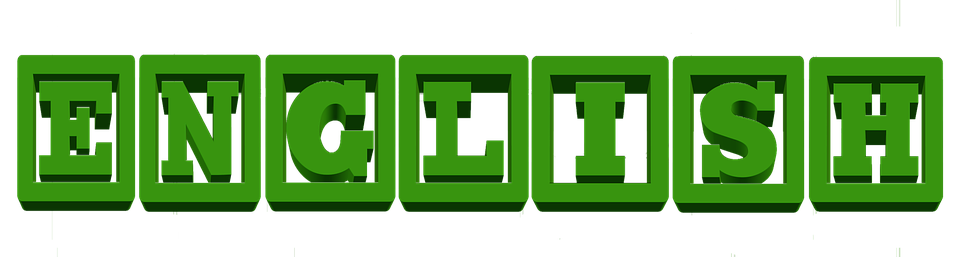 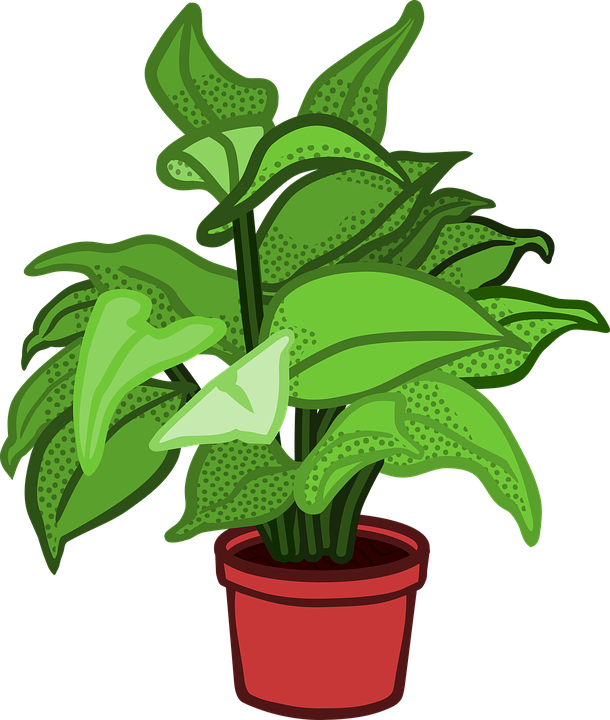 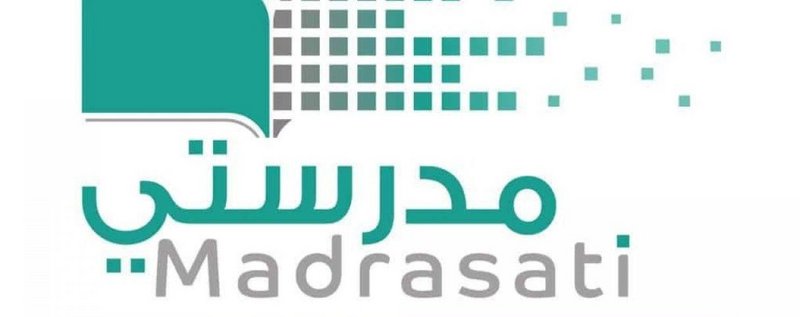 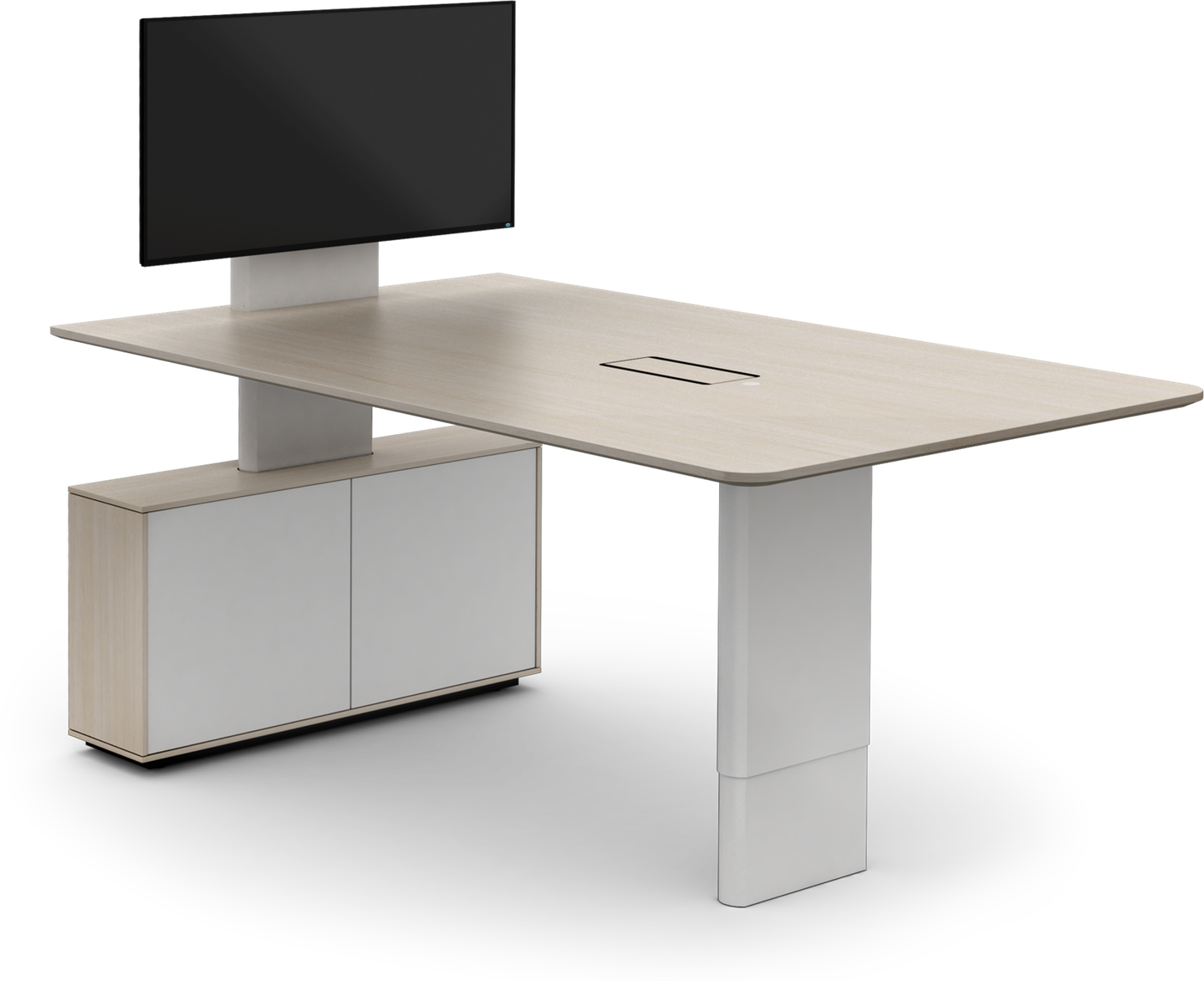 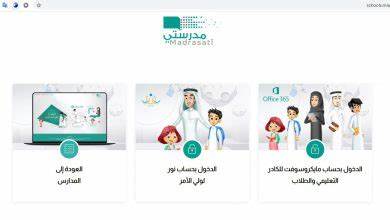 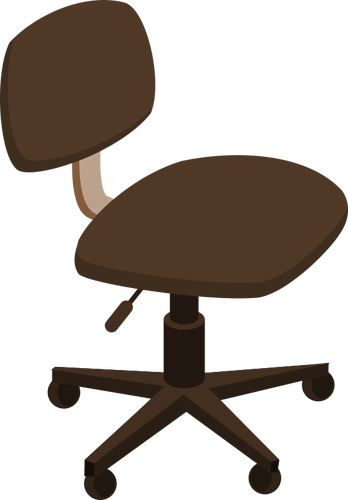 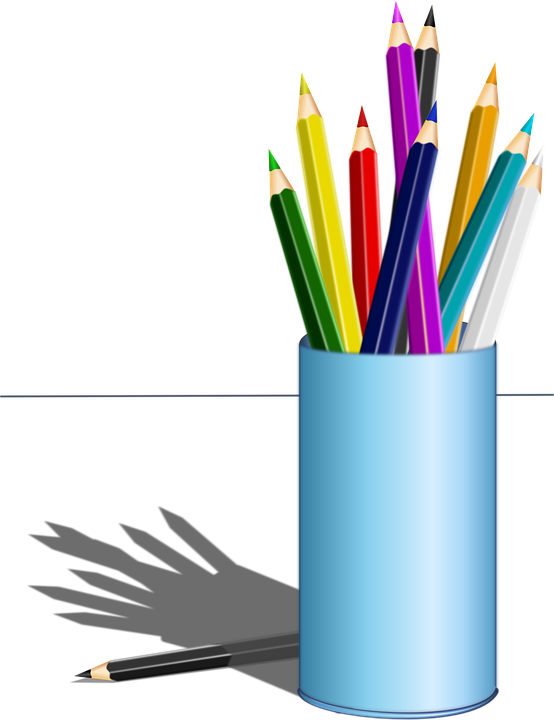 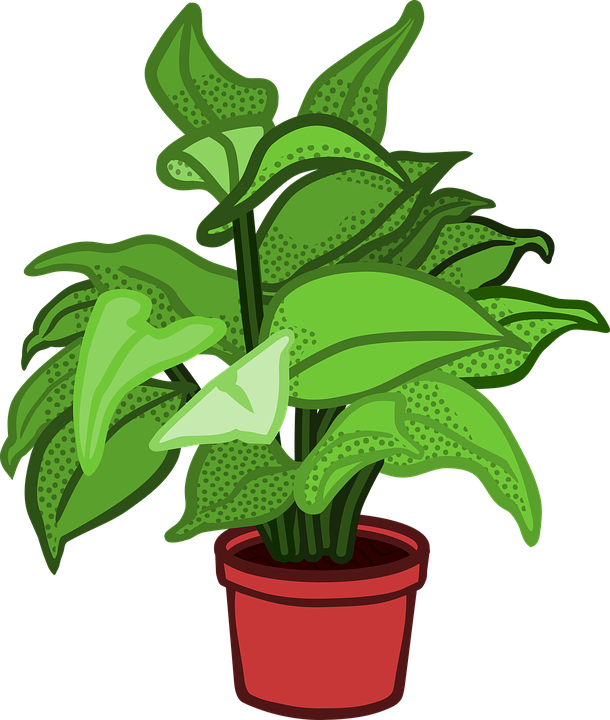 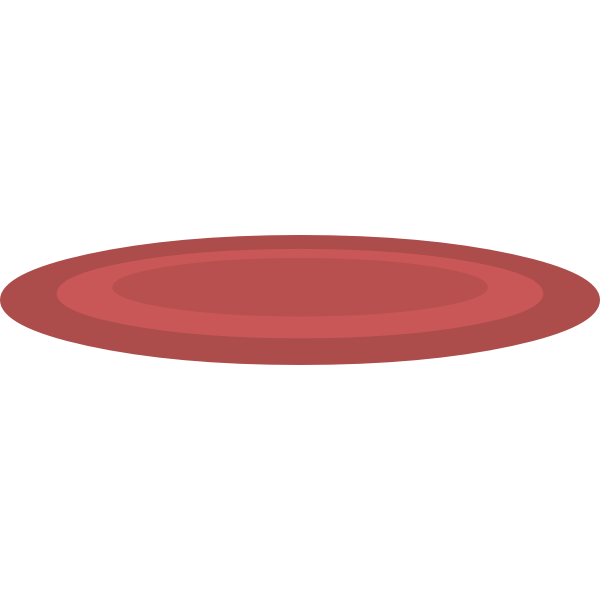 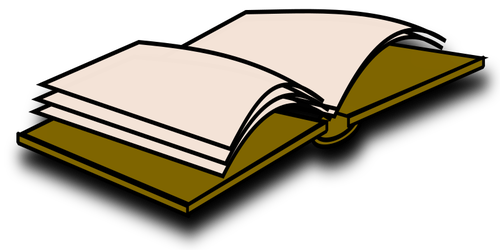 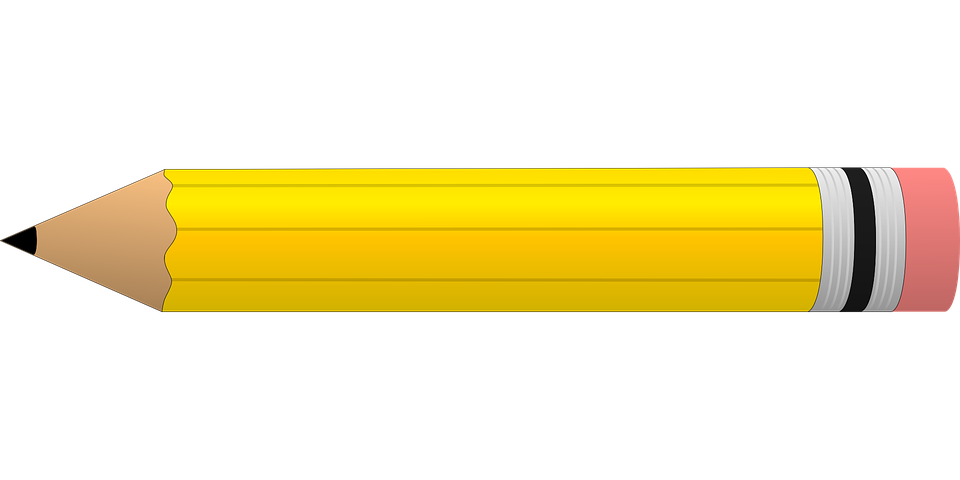 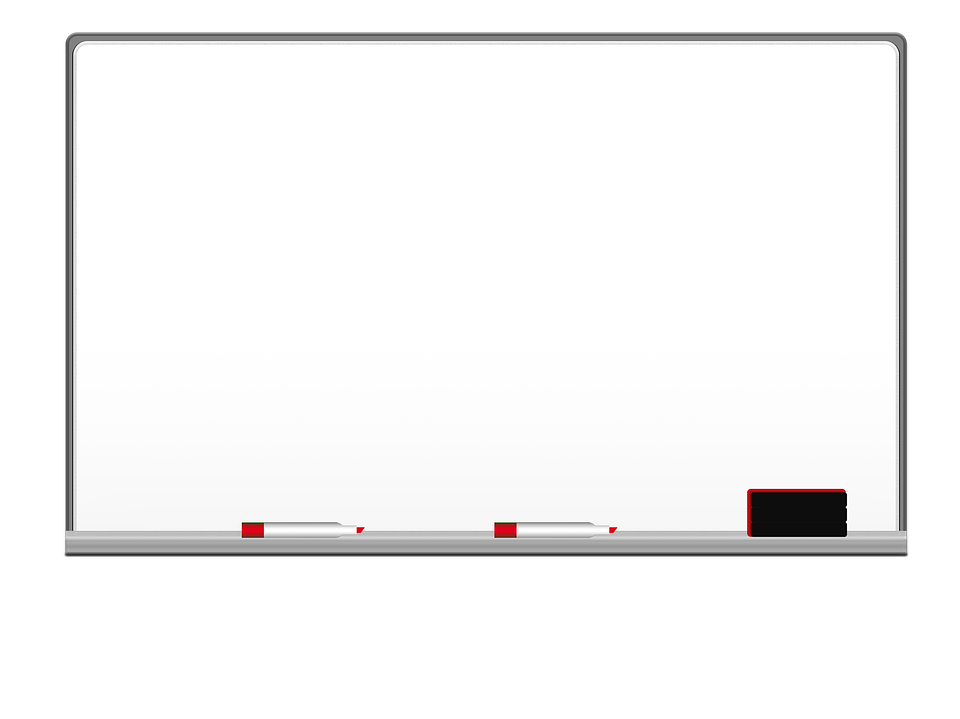 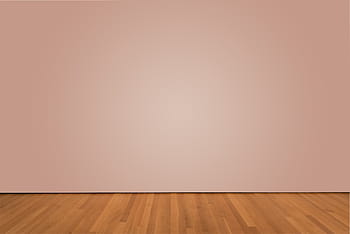 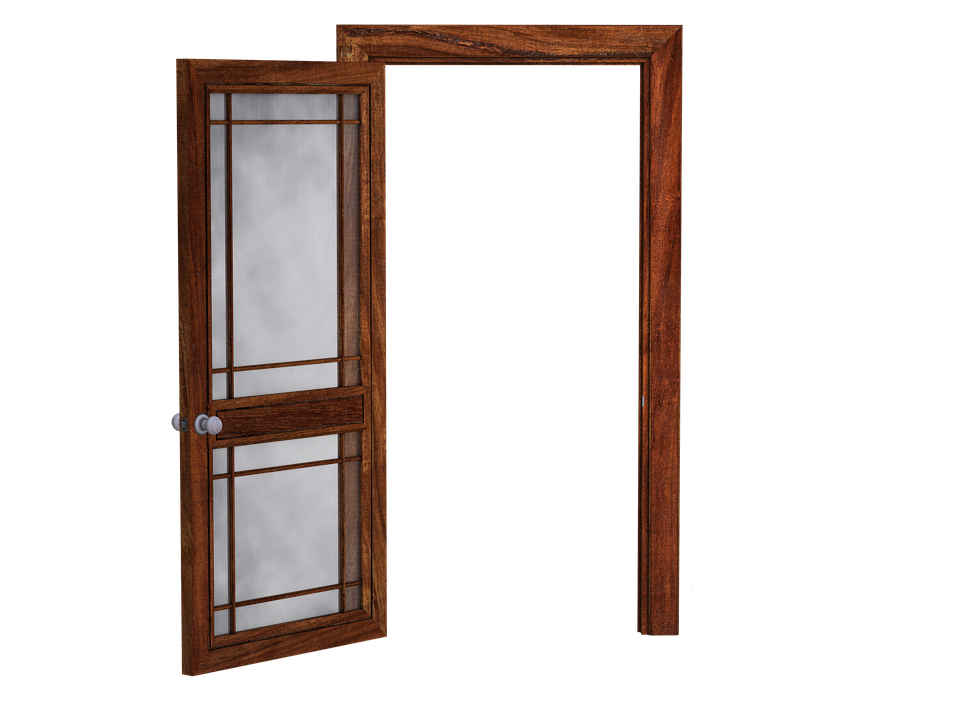 Homework
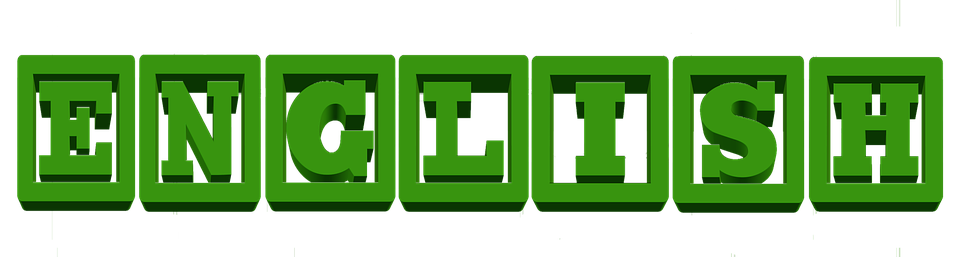 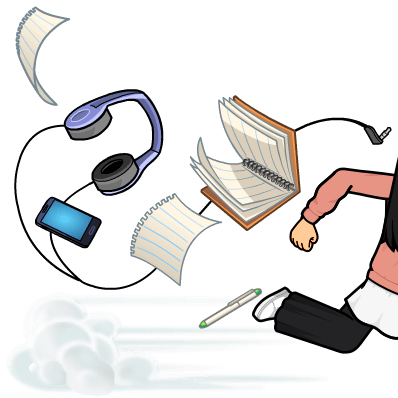 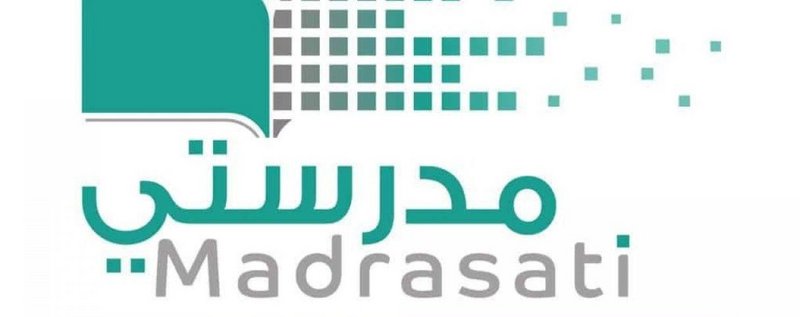 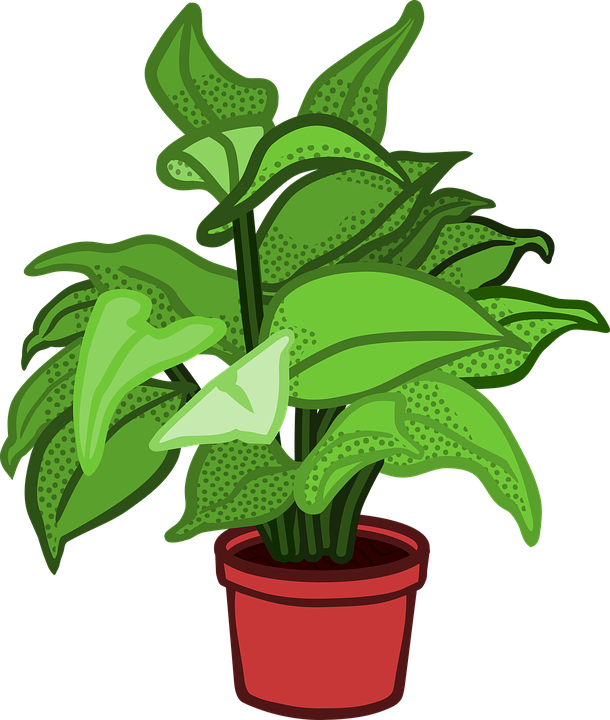 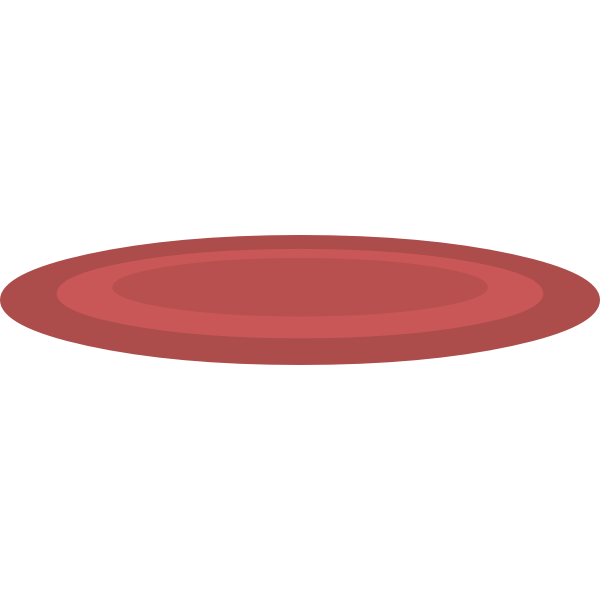 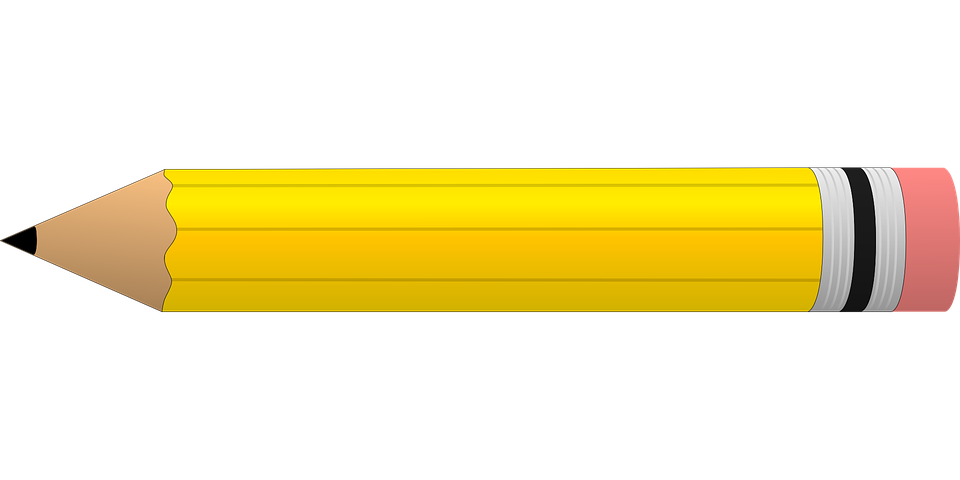 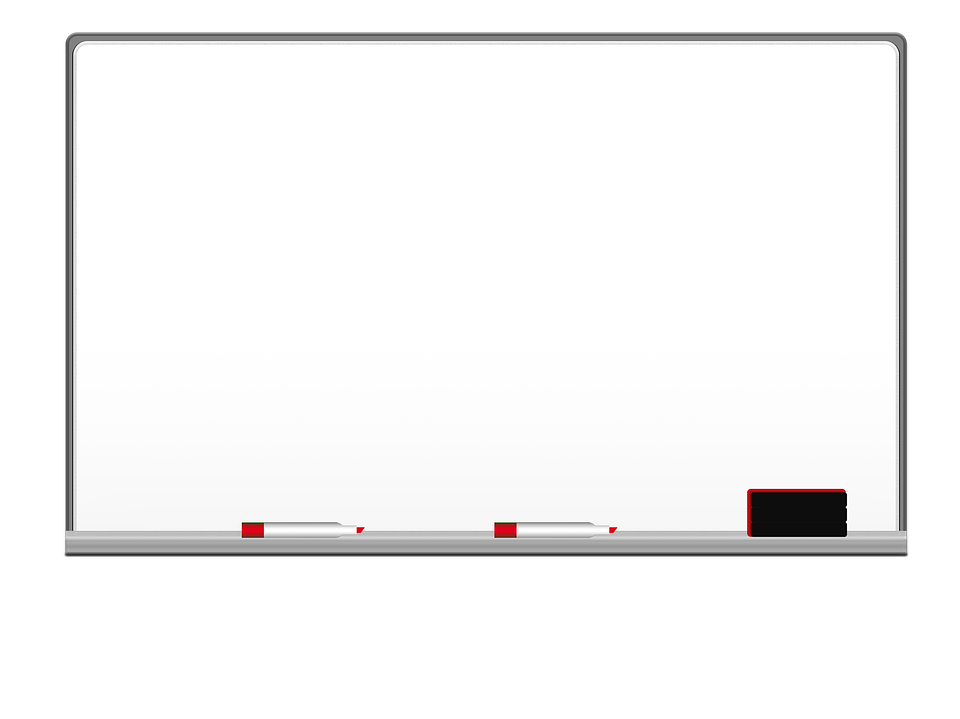 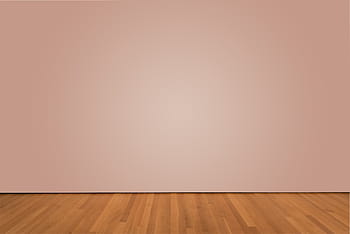 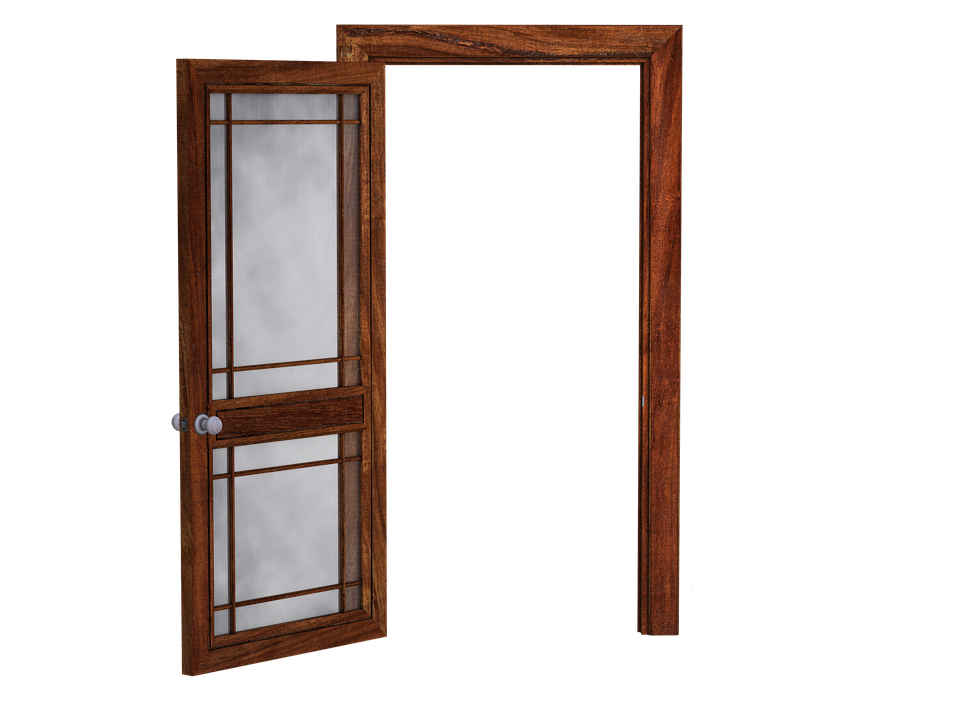 Homework
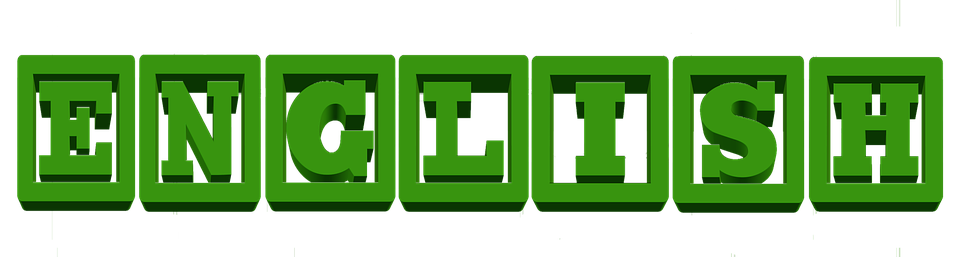 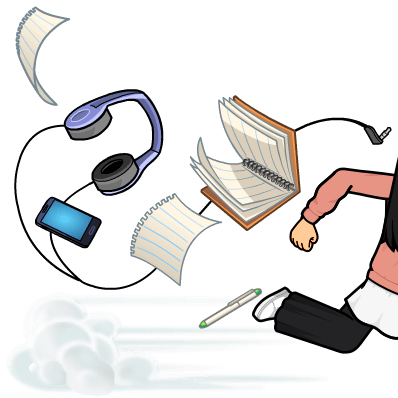 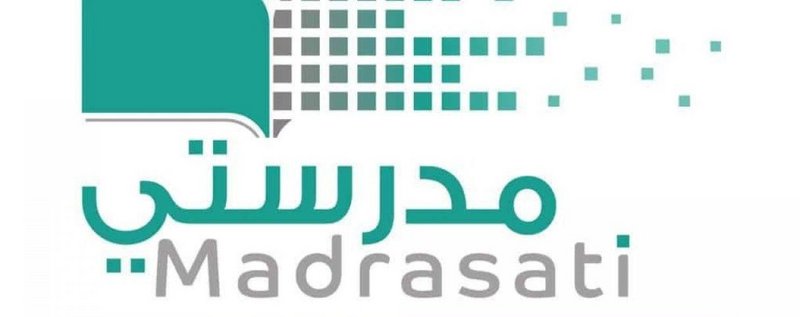 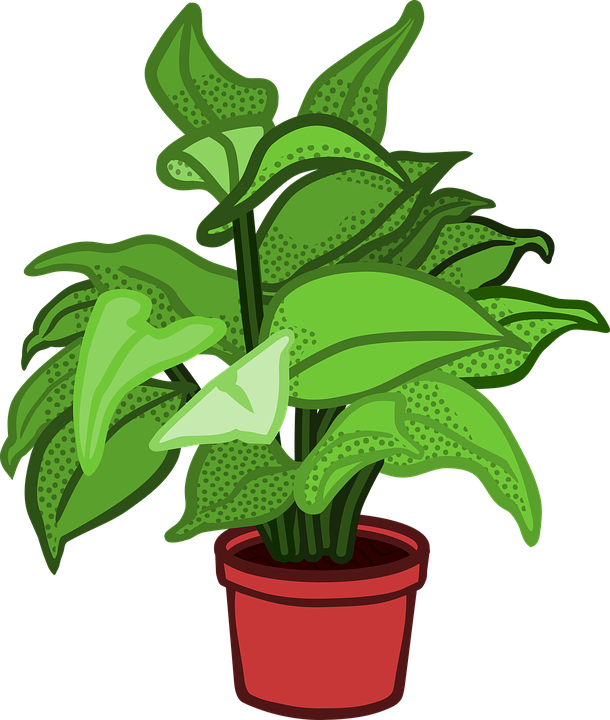 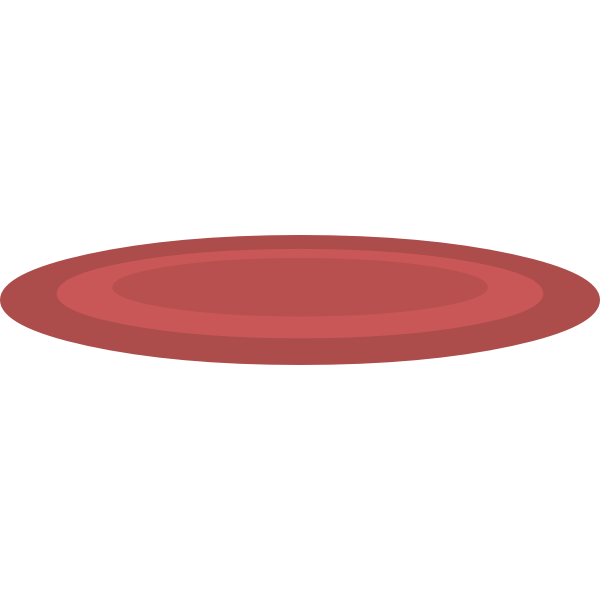 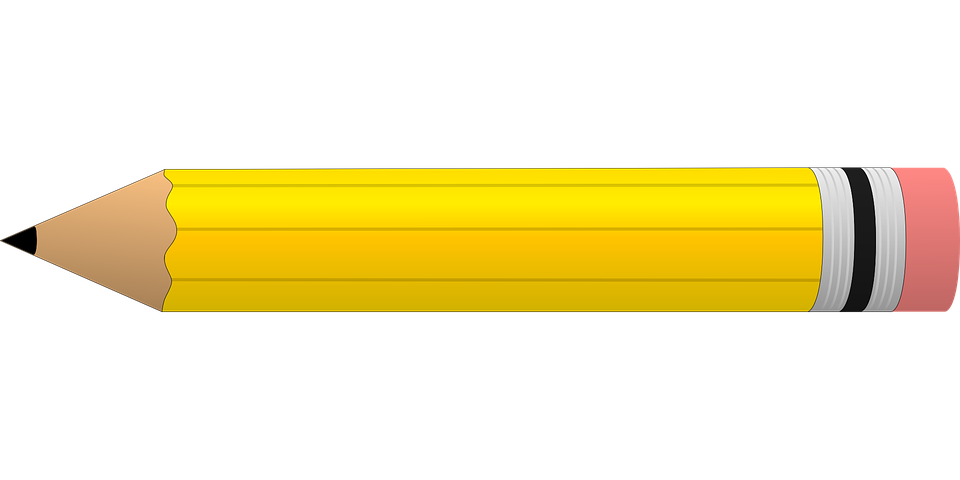 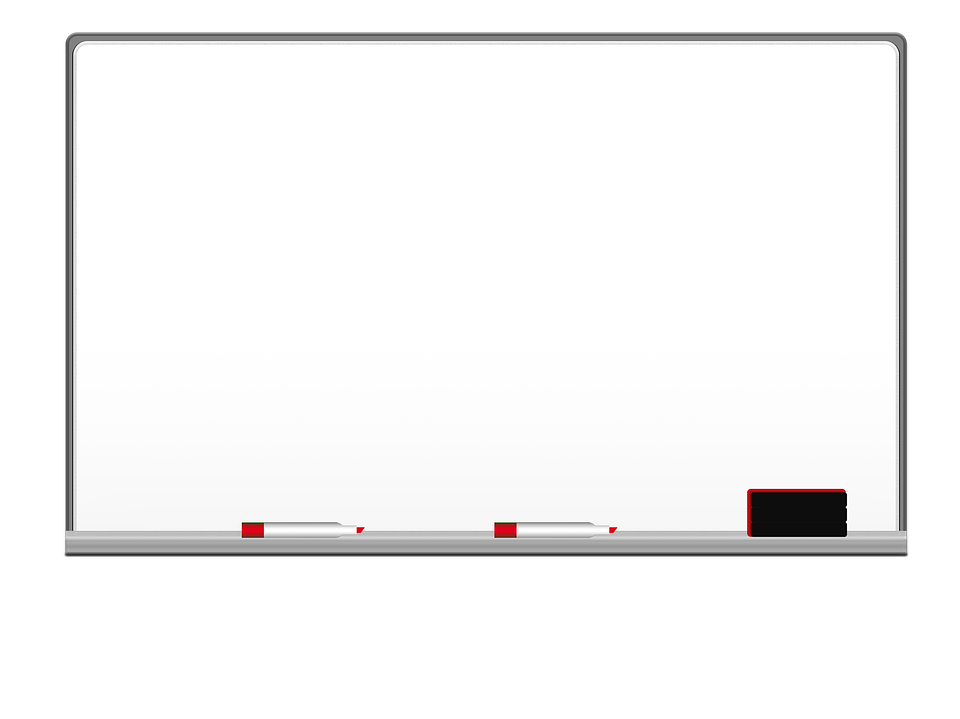 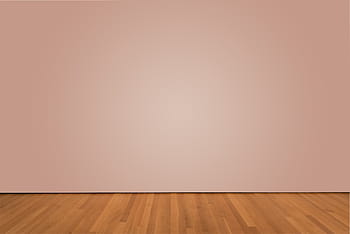 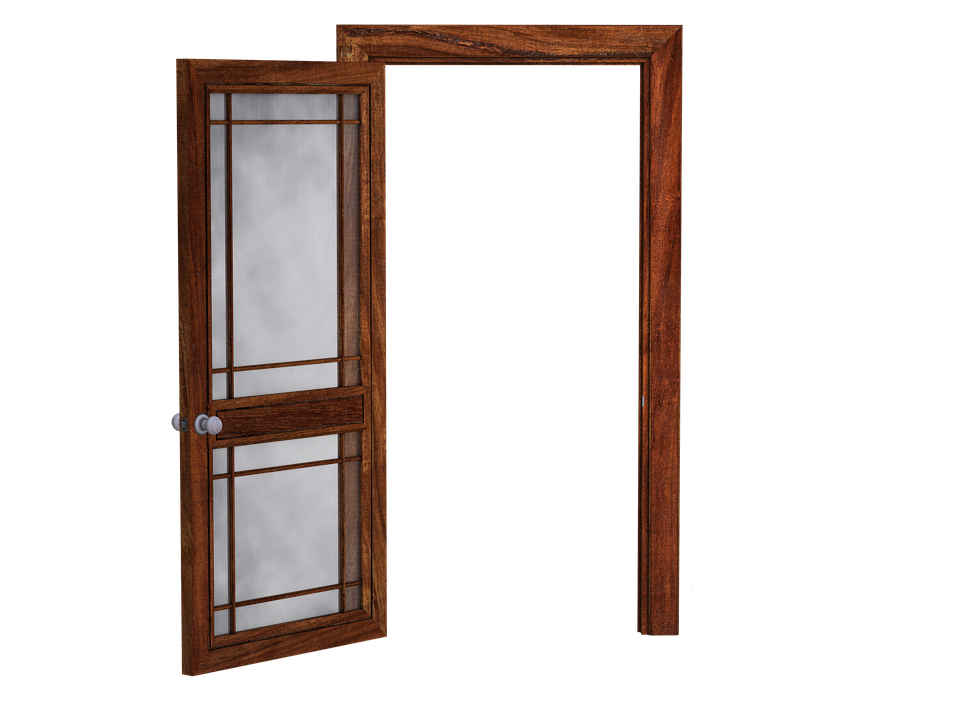 Homework
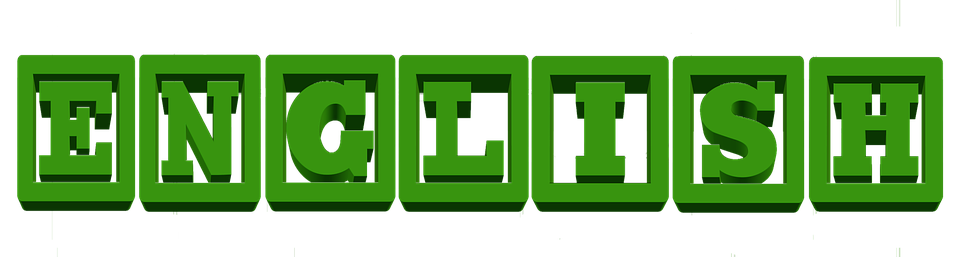 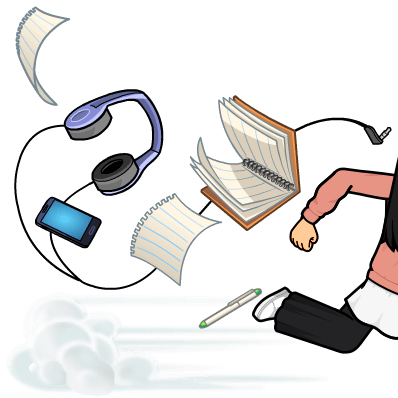 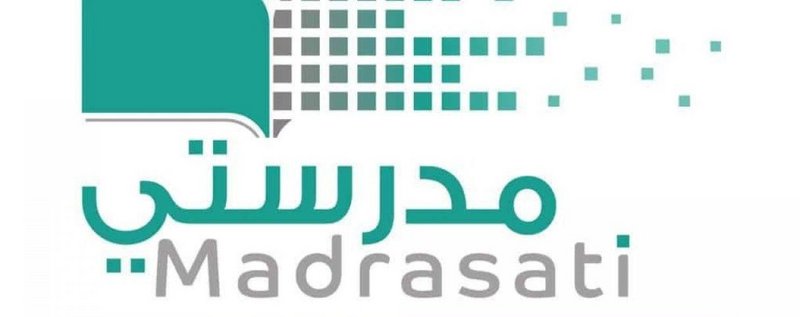 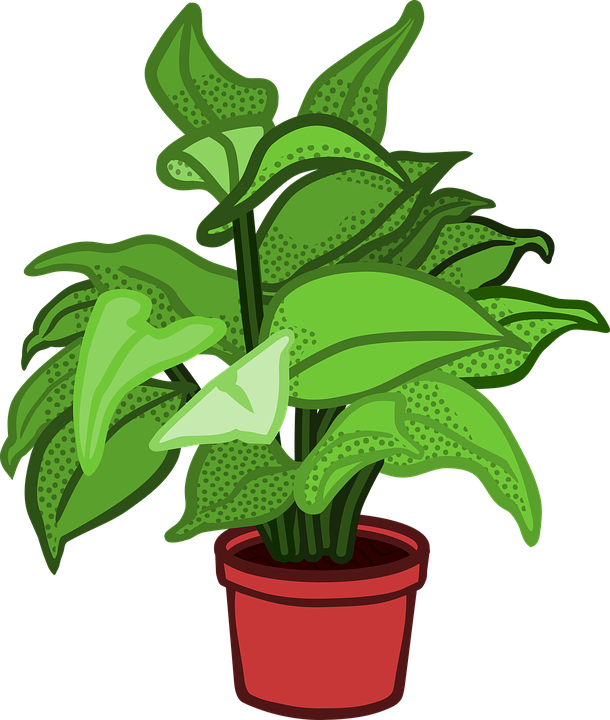 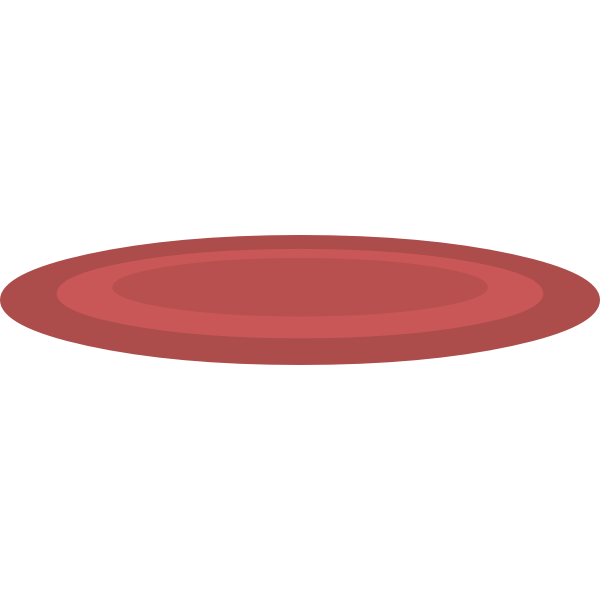 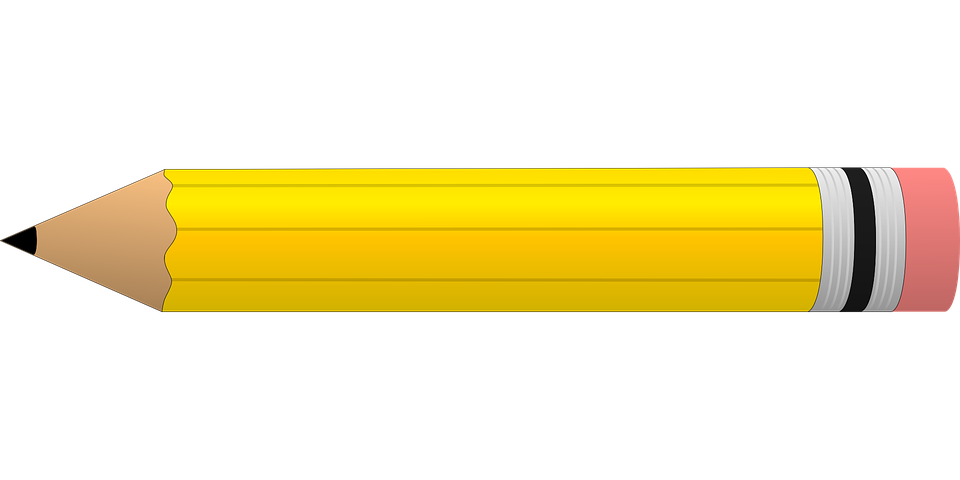 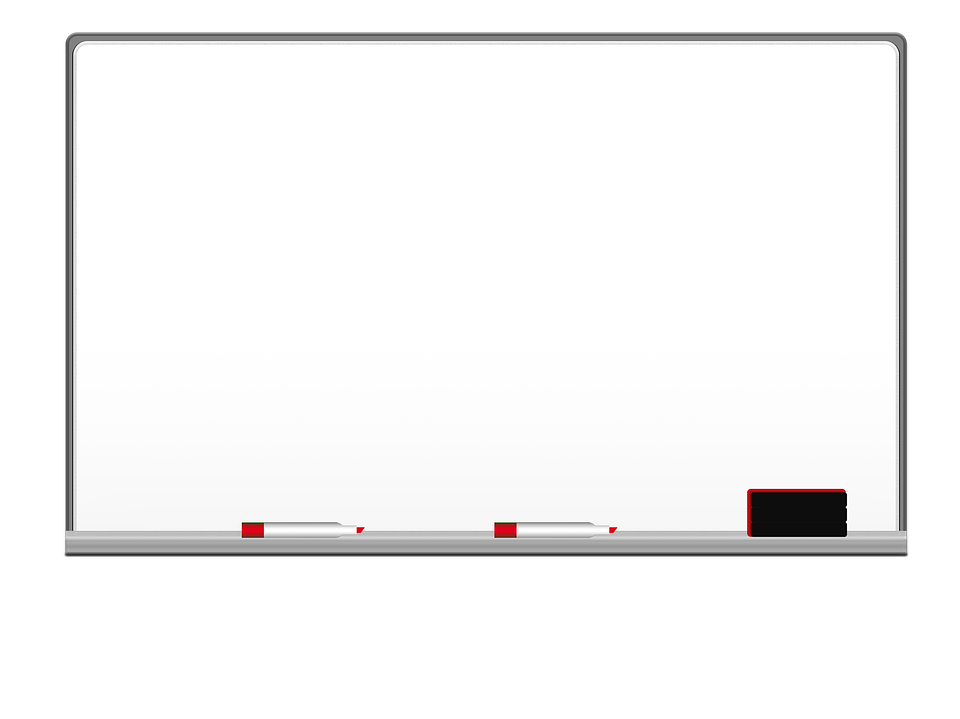 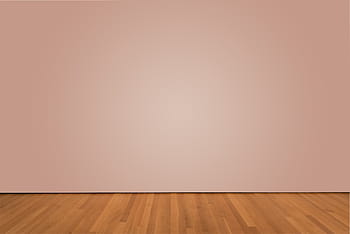 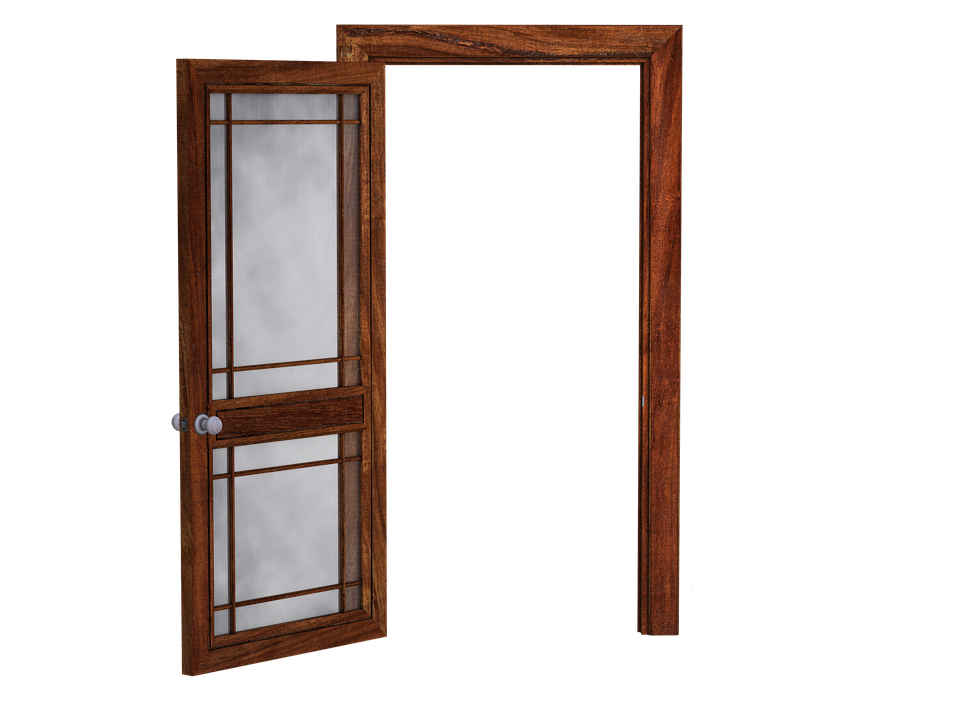 Homework
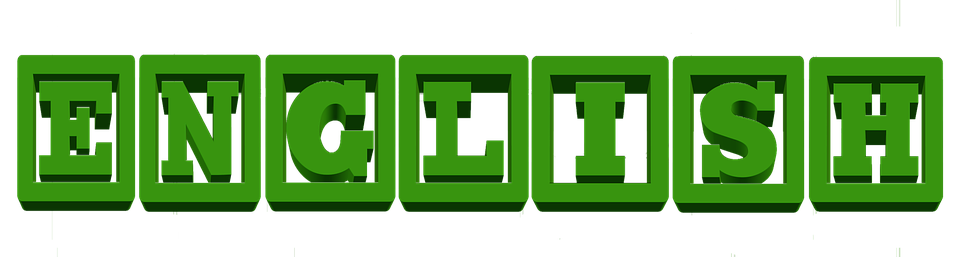 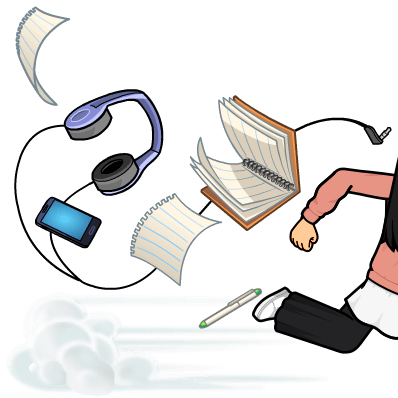 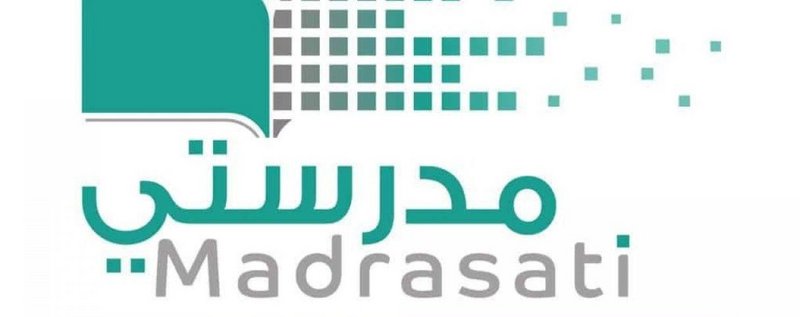 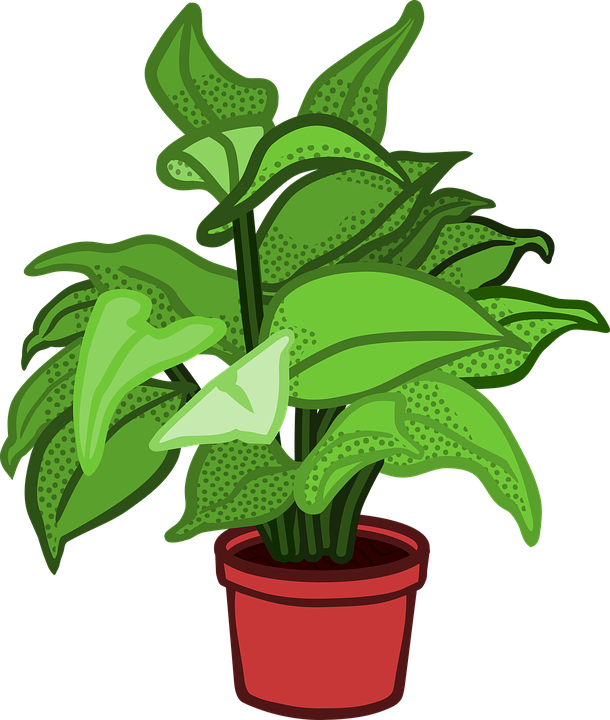 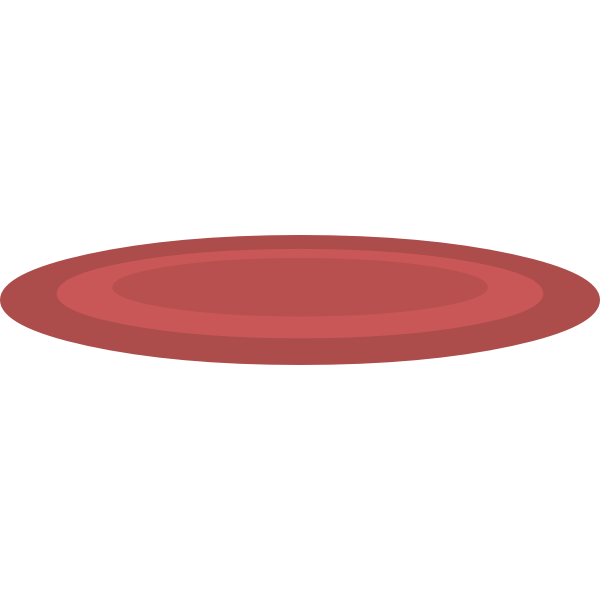 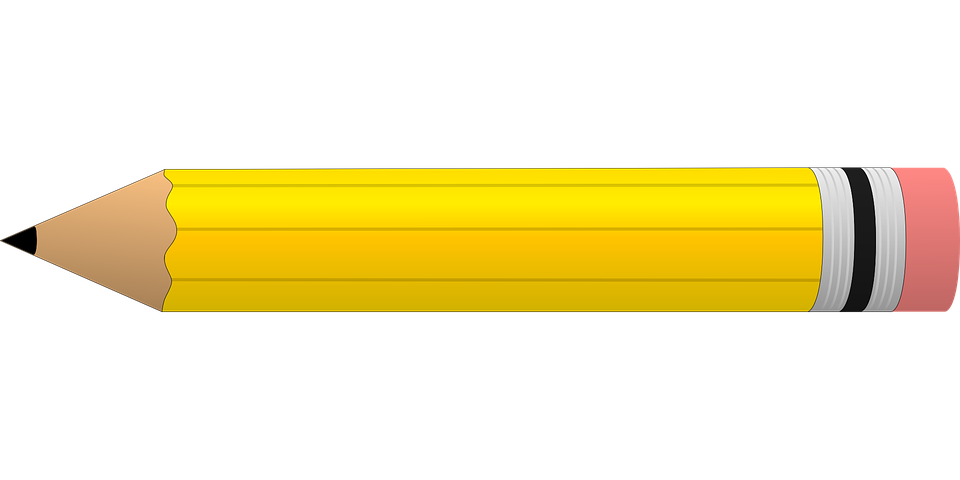 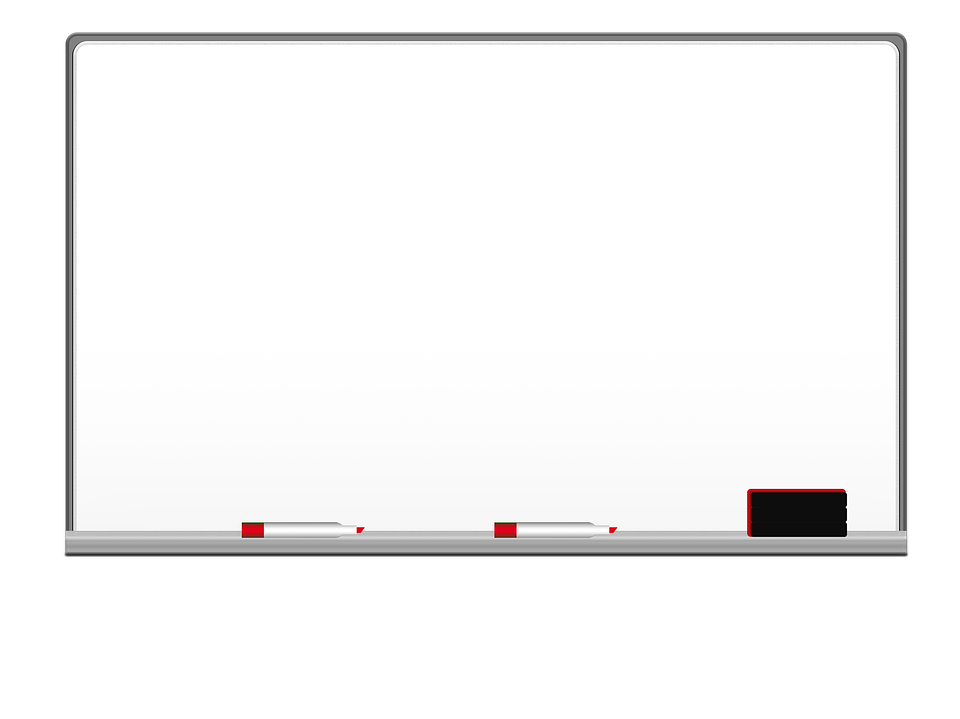 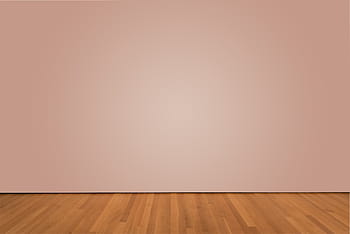 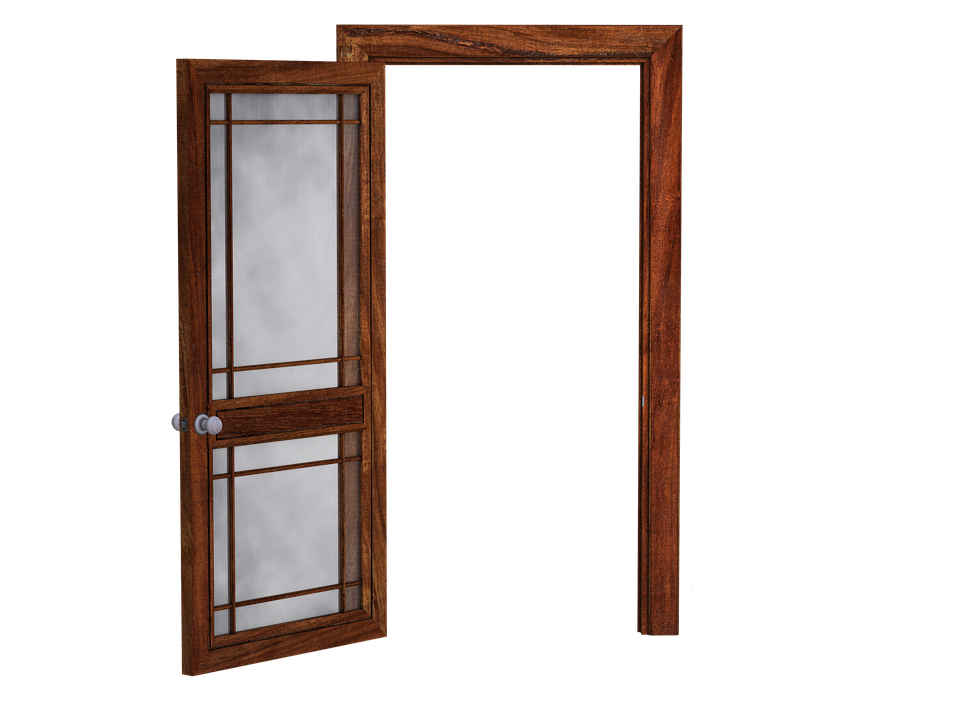 Homework
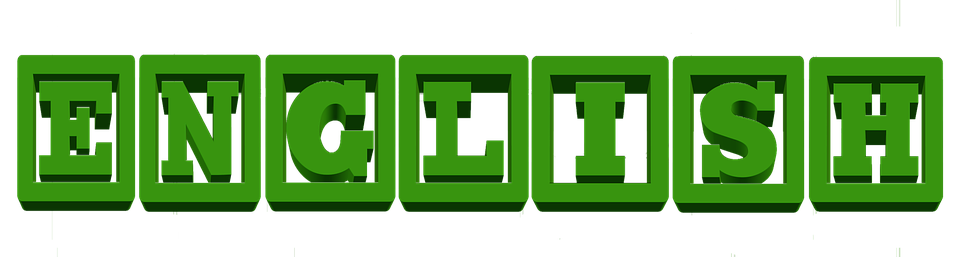 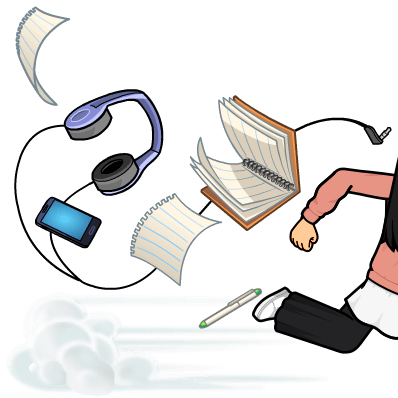 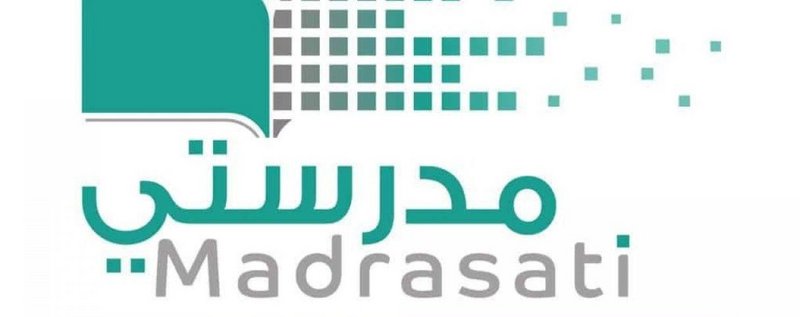 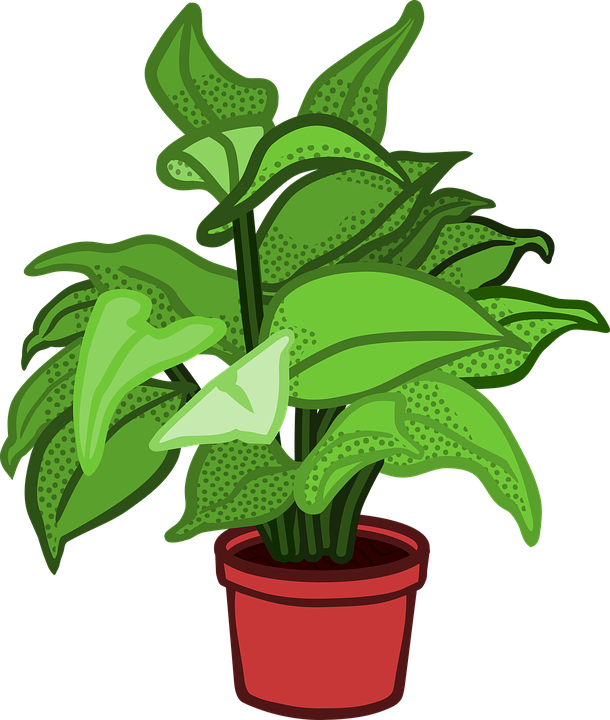 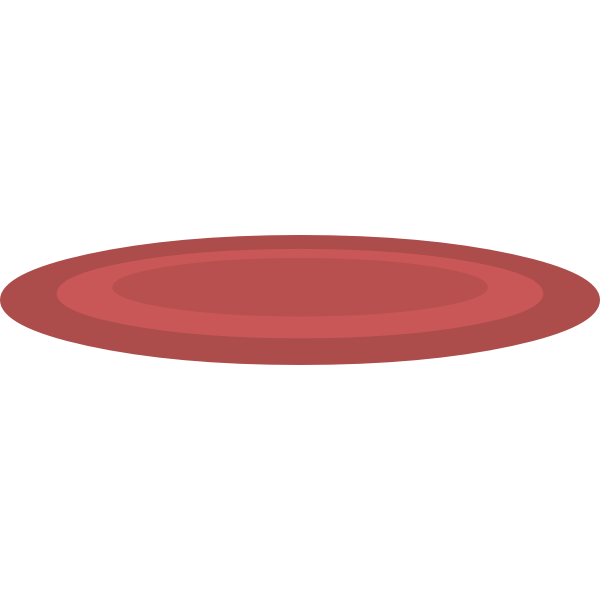 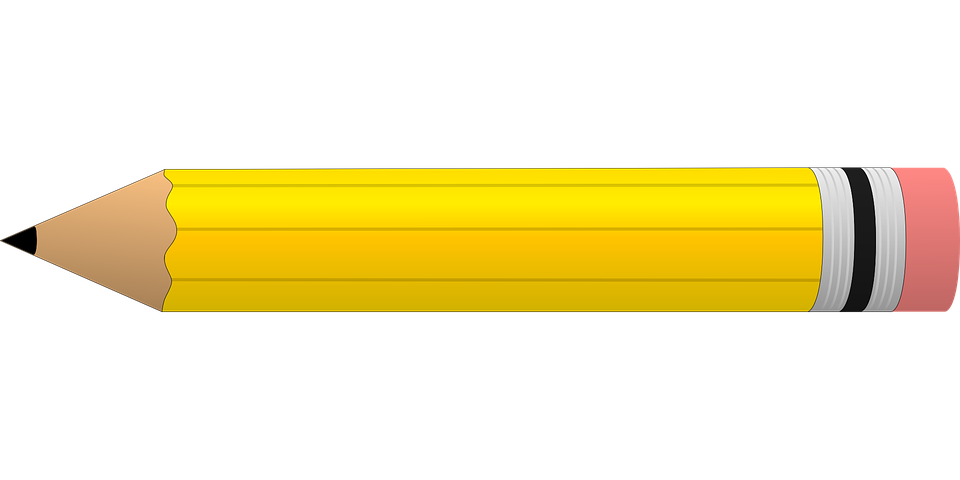 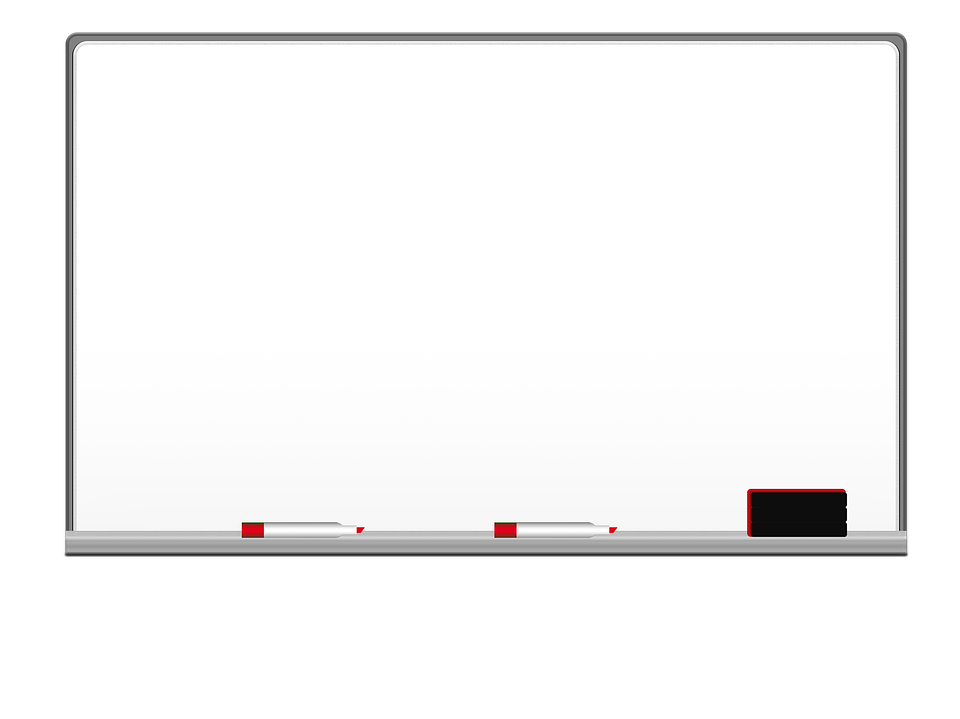 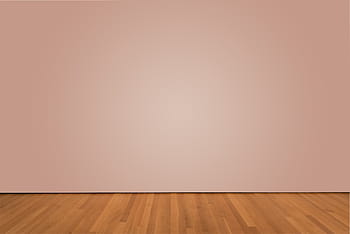 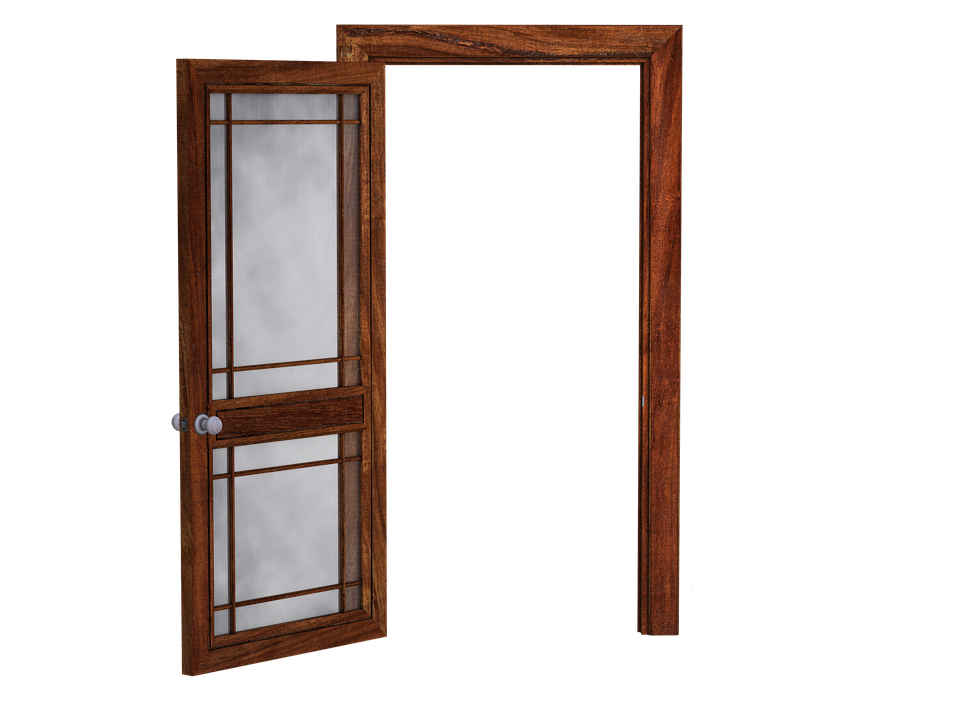 Homework
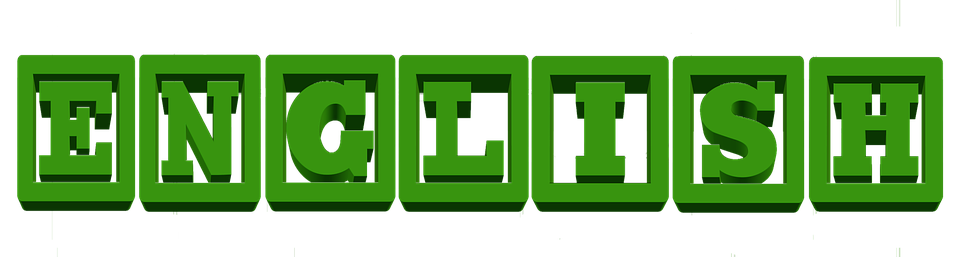 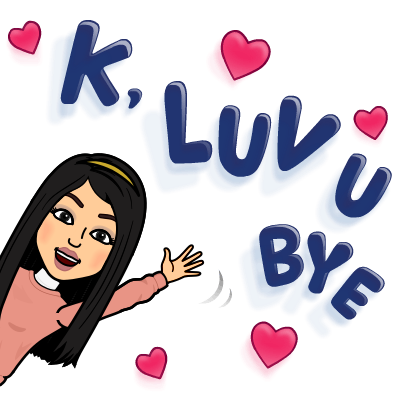 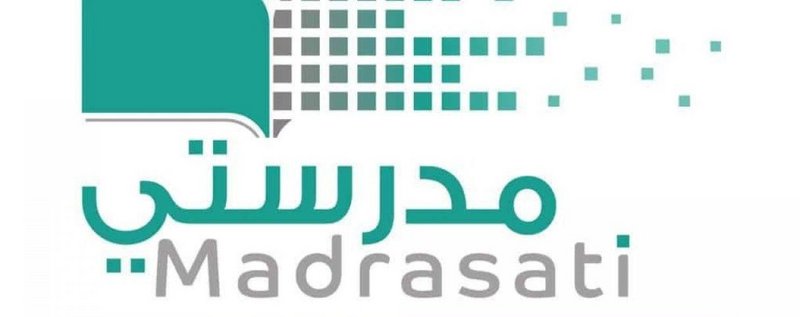 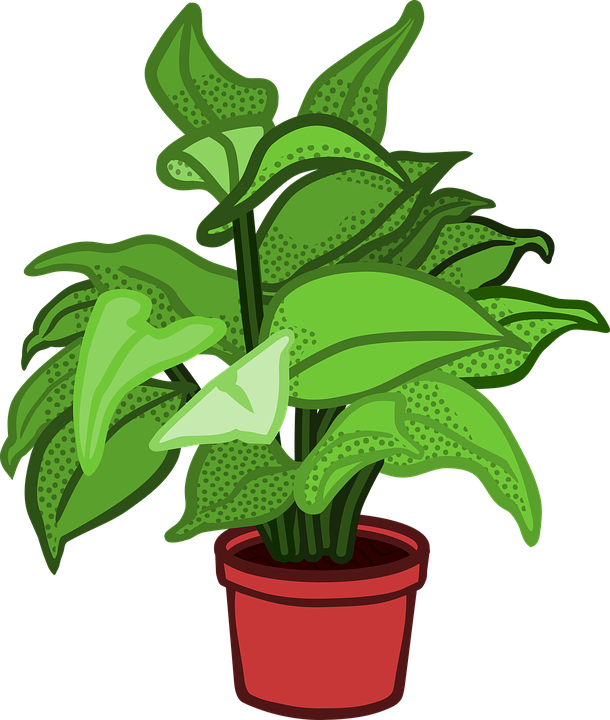 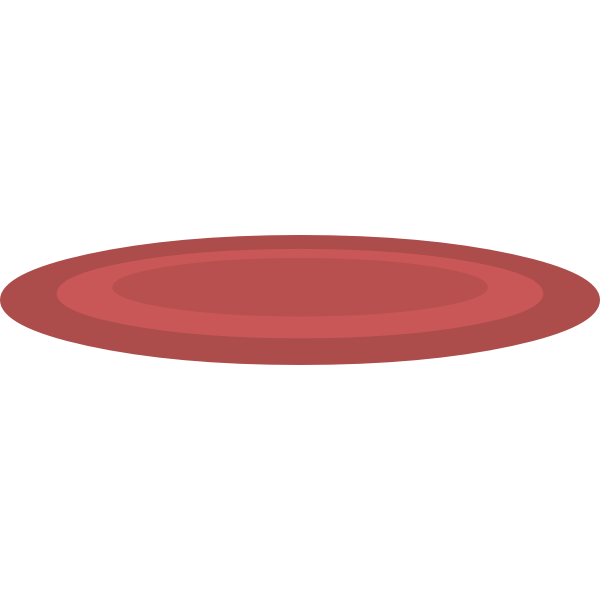